SUPERSTRUCTURE INSPECTION AND RATING
Introduction
Superstructure Components:
Bearings
Stringers or girders
Deck or subdeck
Deck joints
Deck wearing surface
Drains
Curbs or Wheel Guards
Bridgerail
Sidewalks (if present)
Superstructure is the portion of the bridge above the caps
Purpose
Carry traffic
Transfer loads to substructure
Component materials
Timber 
Concrete
Steel
Combination
1
Standard Girder Bridge
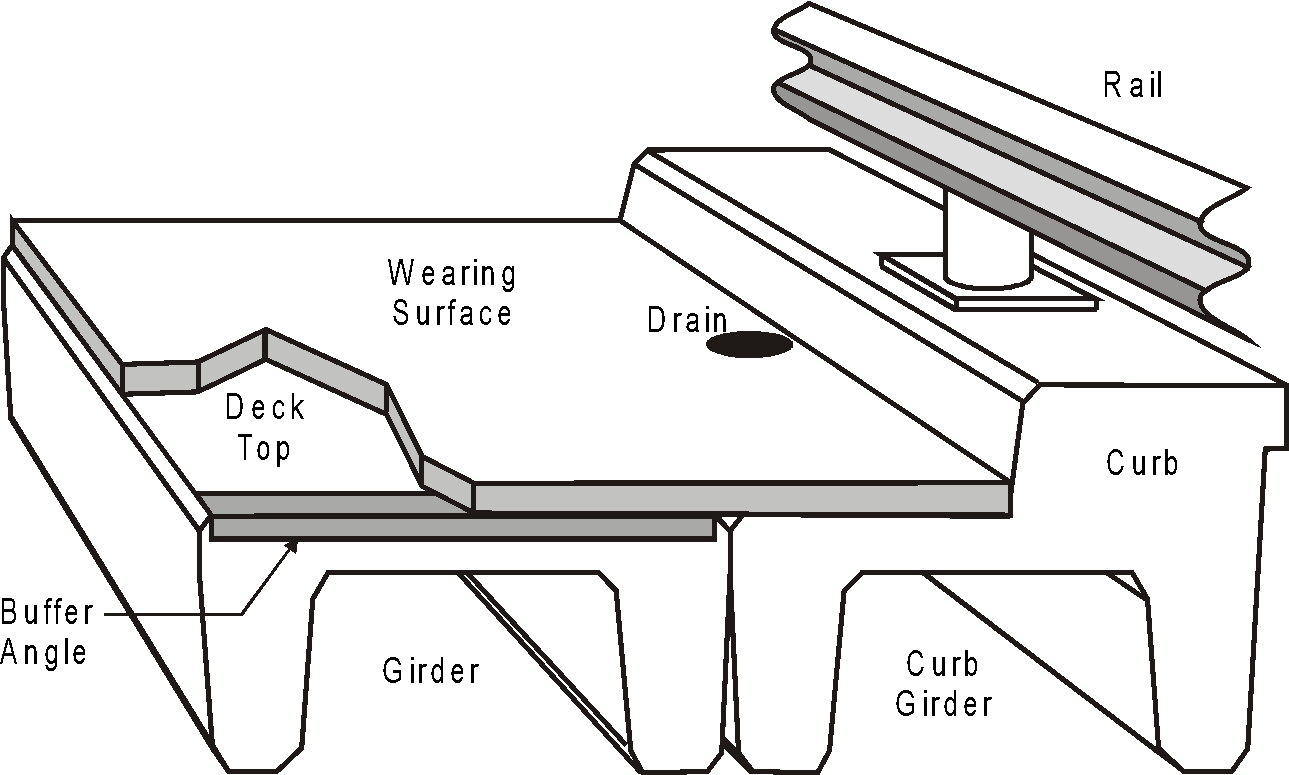 2
Timber Bridge
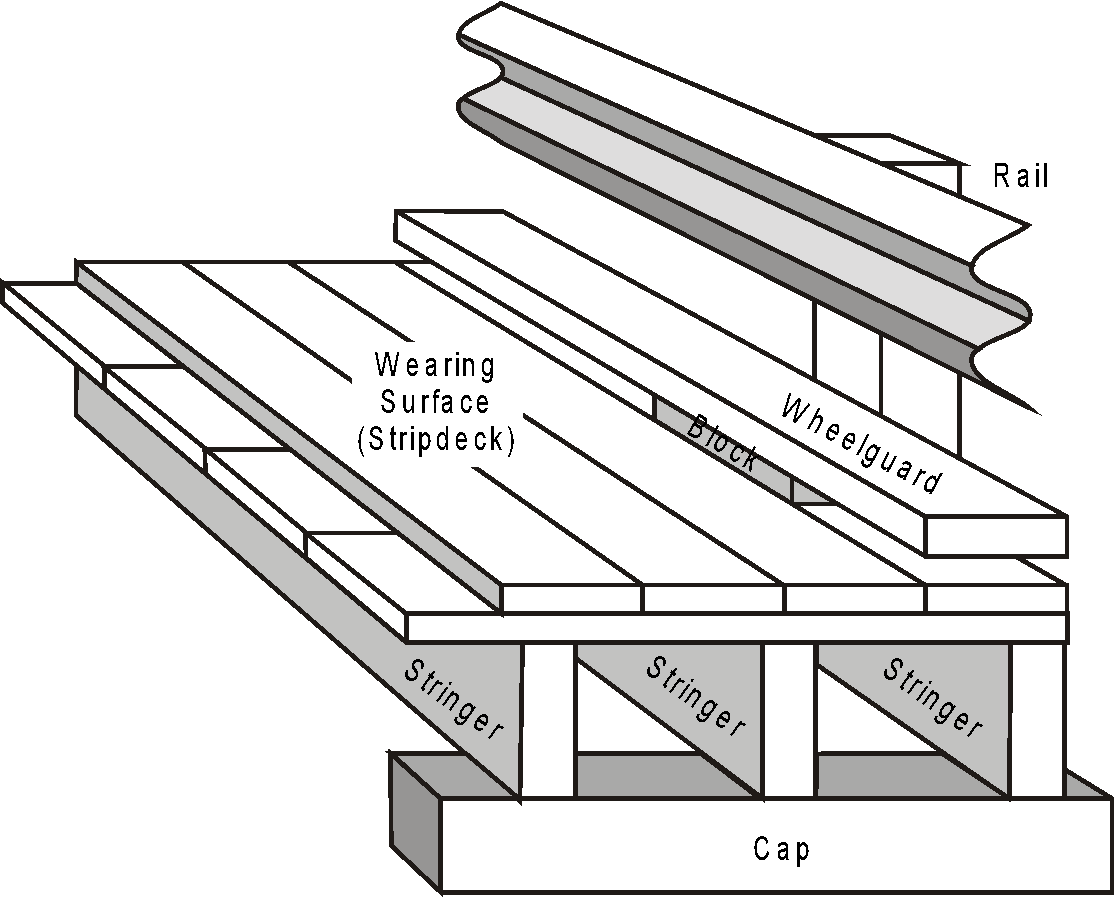 Subdeck
3
Introduction
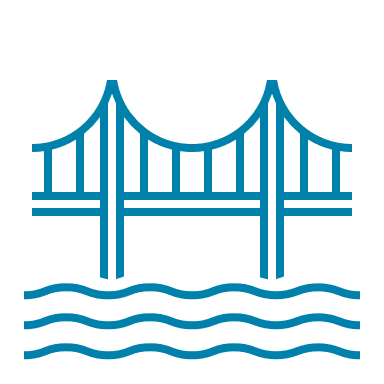 Two form types;
TT – treated timber bridges
PCS - Standard precast bridges (either plain reinforced or pre-stressed)

Both are tailored for components in each type of bridge
4
Material Defects
5
Material Defects - Timber
Decay
caused by fungi
needs moisture, oxygen and conducive temperature
pressure treatment delays growth
look for discoloration (white stains coming from cracks, dampness of wood, ring shrinkage at end grain, hollow sounds, change in geometry 
look in areas likely to retain moisture
bearing or contact areas, buried timber
look in areas where treatment is broken/cut
bolts, drifts, dowels, cuts, cap ends
Structural Failure/Degradation
due to loads placed on structural members
overloads, collisions, poor grain pattern
look for cracks, splits, breaks in structural members
stringers, timber posts, rails, etc.
6
Material Defects - Timber
Volume Change
caused by cycles of wetting and drying creating stress in wood
look for checks, cracks, warps, twists, etc.
Mechanical Wear
caused by abrasion from traffic, snowplows, ice flow, debris
look in area subject to wear/abrasion - deck surface, wheelguard
Fire
easily recognized
reduces the load capacity by reducing the effective section of the member
removes pressure treated zone on the exterior exposing timber to fungal attack
7
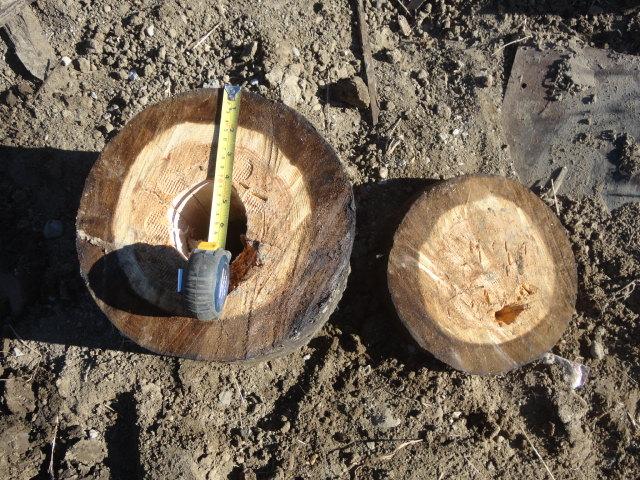 8
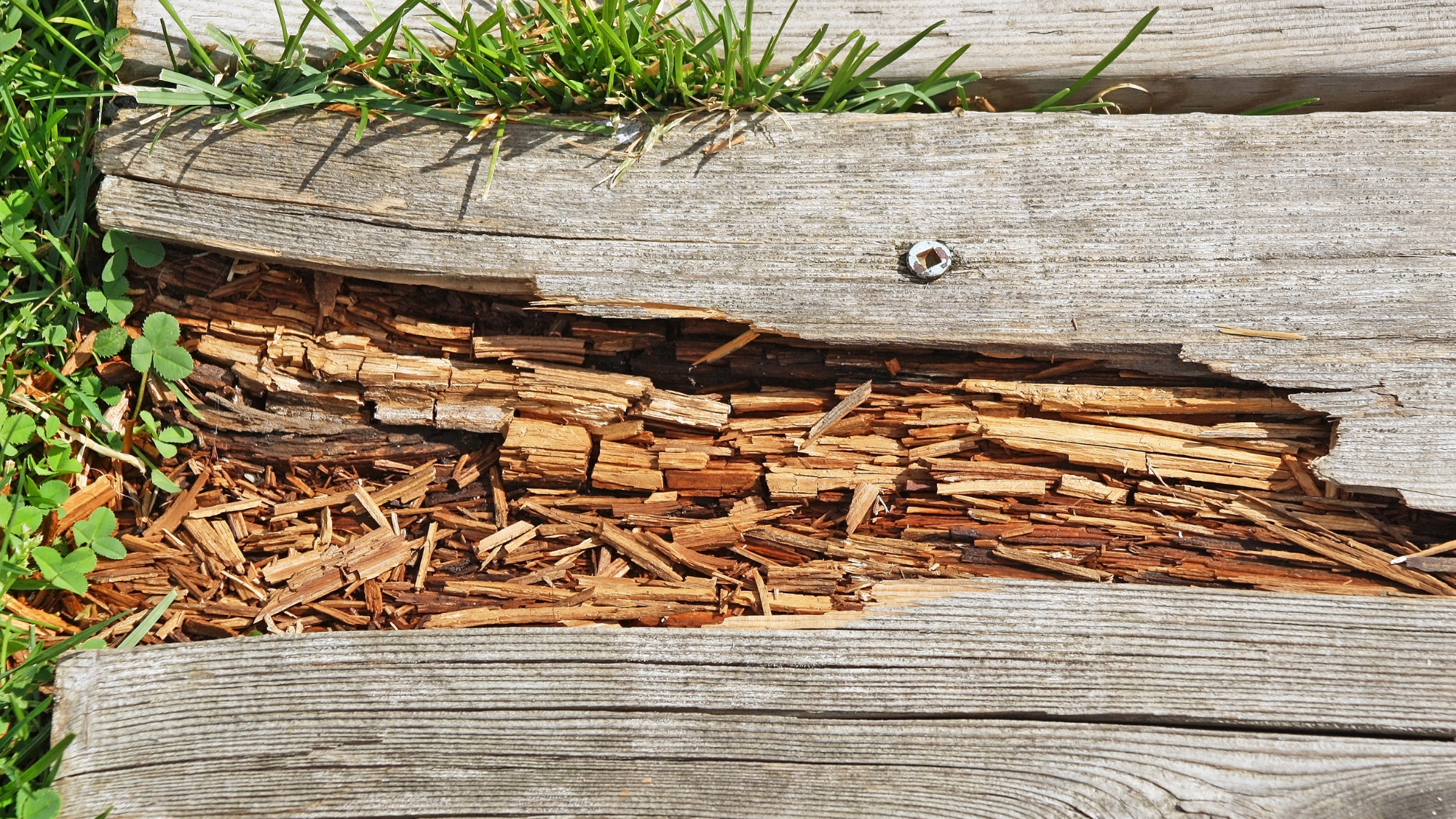 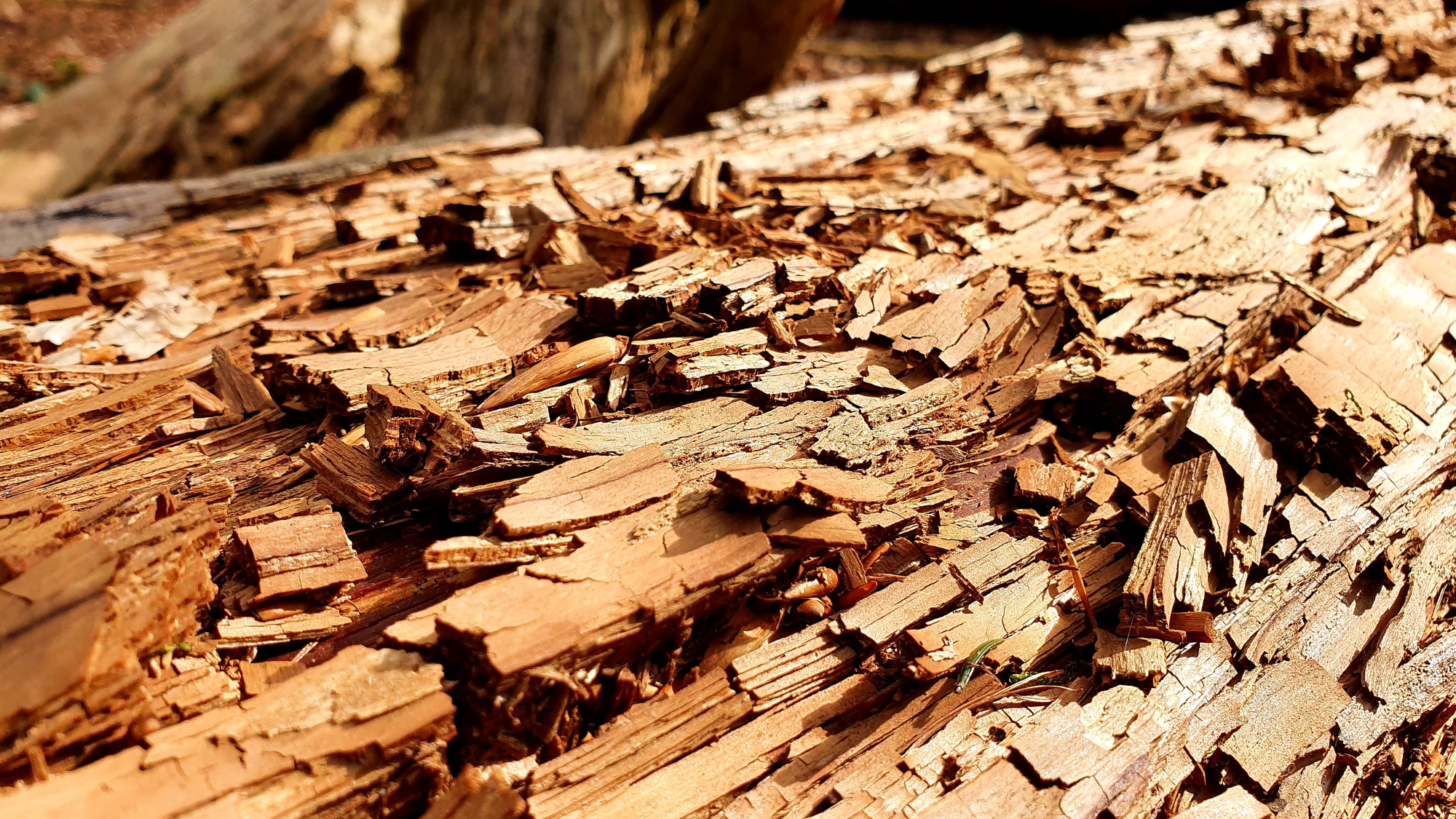 9
Timber Defects – Rot
Timber Defects – Cracked Stringer – Rated 3
Timber Defects – Cracked Stringer – Rated 3 (+1)
Timber Defects – Gravel Abrasion
Timber Defects – Fire Damage
Material Defects - Concrete
Shrinkage Cracks
caused by rapid drying during hydration
usually not serious by themselves but let moisture and salt into the concrete (e.g., new conc. deck)
Settlement Cracks
caused by settlement of the falsework
Map Cracks
chemical reaction of the aggregate and paste
usually shallow, from over-finishing
can cause scaling
Structural Cracks
caused by stresses higher than design
Flexural – generally not serious unless wide or growing in width
Shear - most serious - can lead to failure
Anchorage can be serious depending on cause
15
Material Defects - Concrete
Spalling
caused by corrosion of rebar
Popouts
caused by expansive aggregates
Punchouts
External mechanical that causes tension failure on opposing side
Corrosion Cracks
caused by corrosion of steel in the concrete creating delamination's or spalls.
varying widths, locations and orientations
Maintenance or rehab problem
Chipping
caused by external mechanical (grader blade, backhoe arm)
Scaling
caused by freeze/thaw action
related to poor concrete or workmanship
16
Material Defects - Concrete
Efflorescence
white salt stains
may be associated with cracks which allow water to get into concrete
Exudation
gel-like substance deposited on surface
may be associated with cracks which allow water to get into concrete
Chemical Attack
caused by sulfates in the soil reacting with the concrete
increases the volume of the concrete causing cracks
17
Shear Cracks
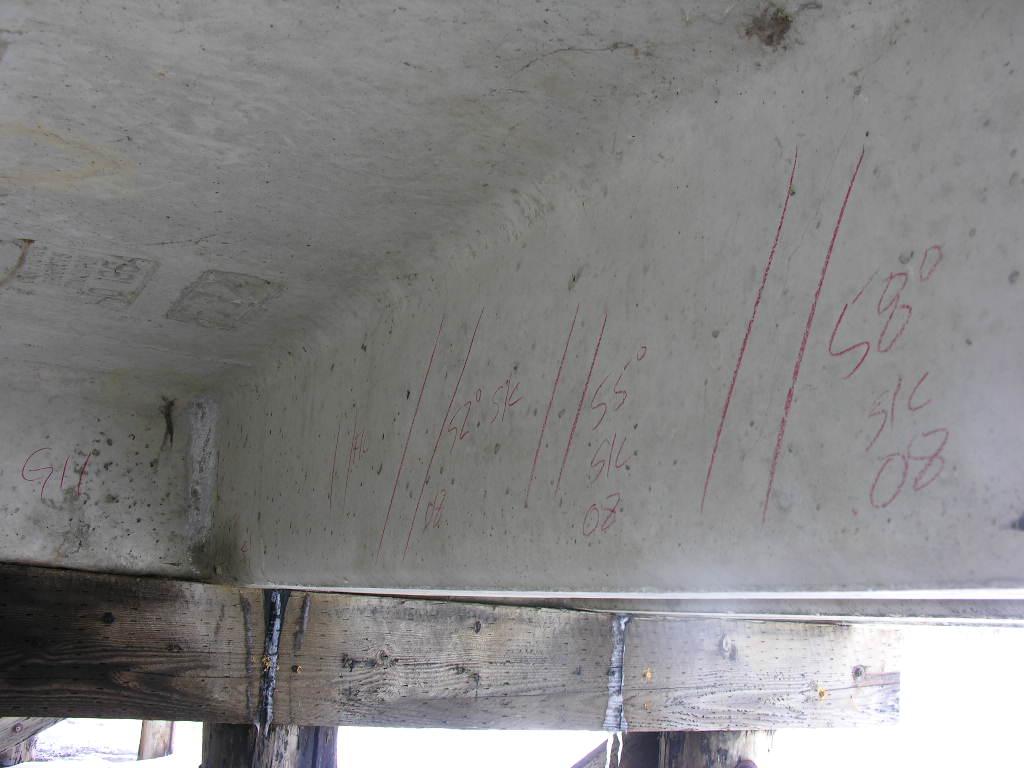 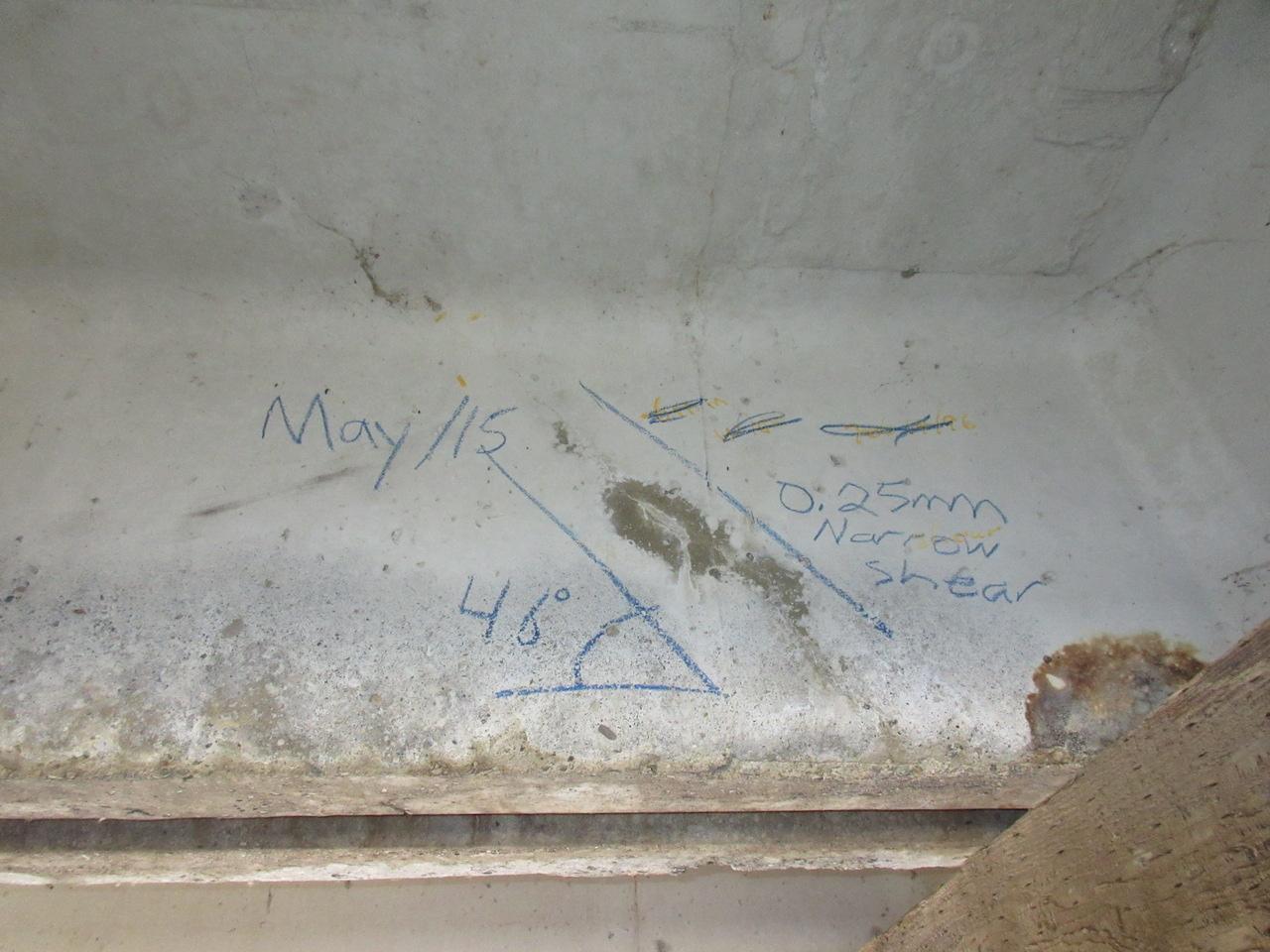 18
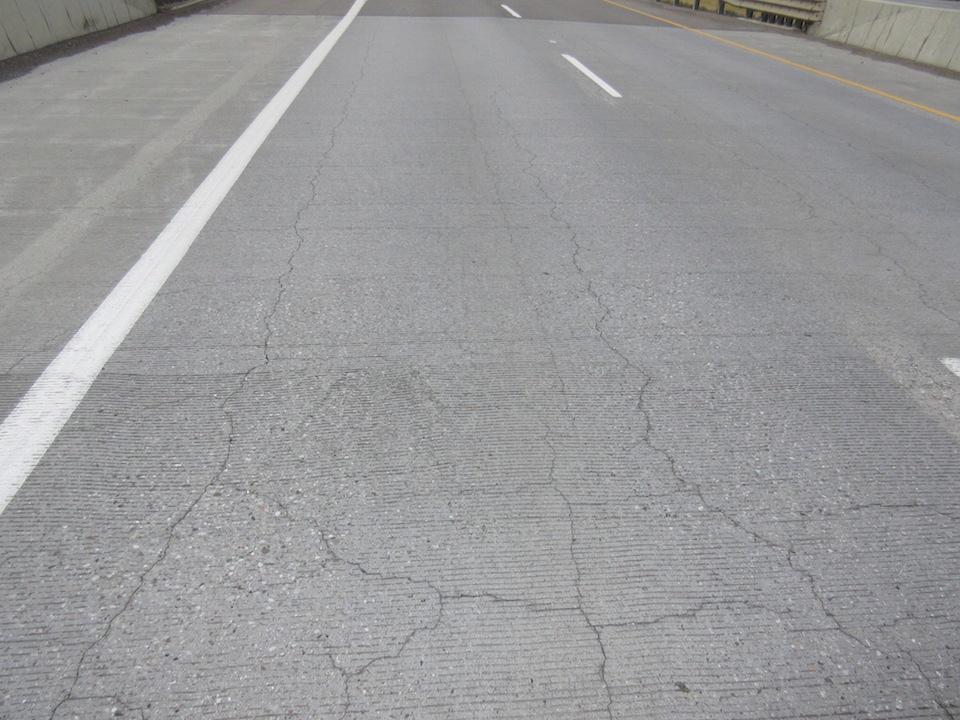 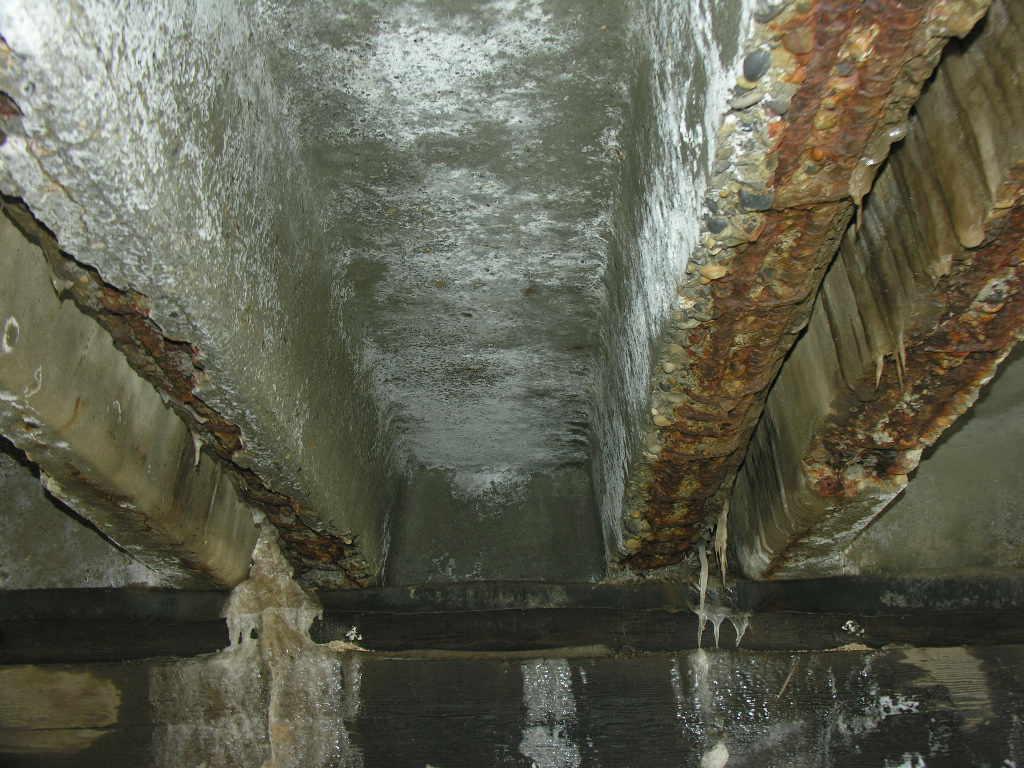 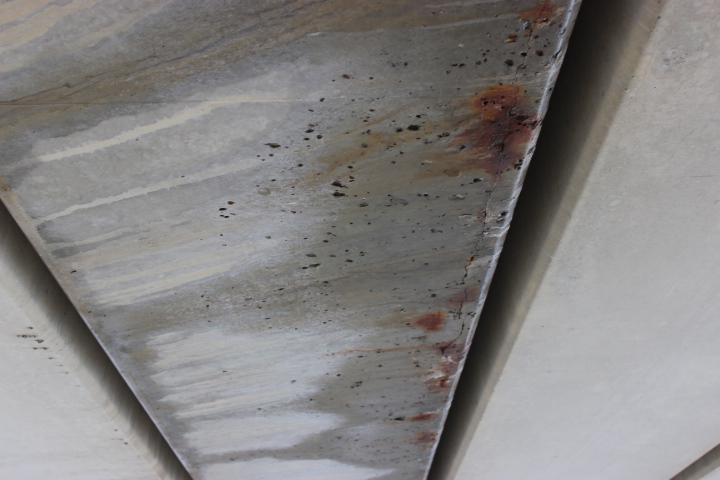 20
Shallow Deck Spall
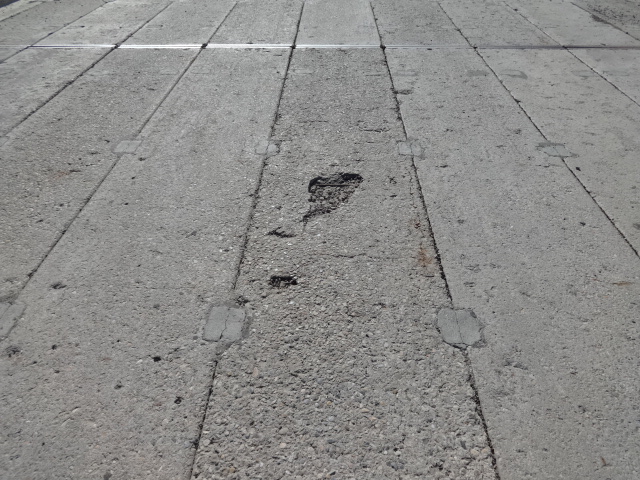 SC Girder tops with scaling and section loss
22
SC Girder-severe scaling and section loss
23
Girder Punchouts
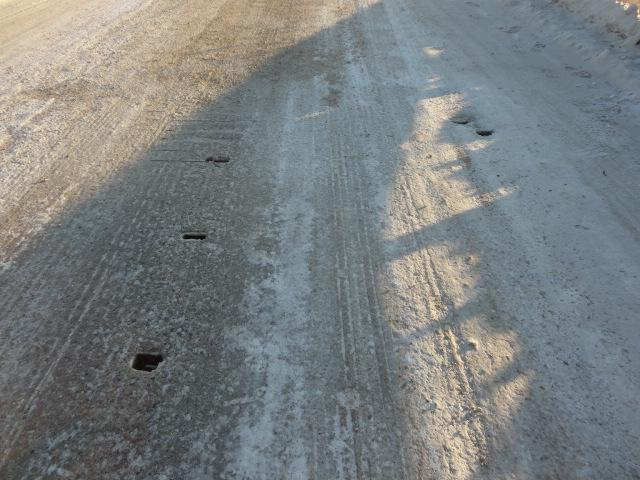 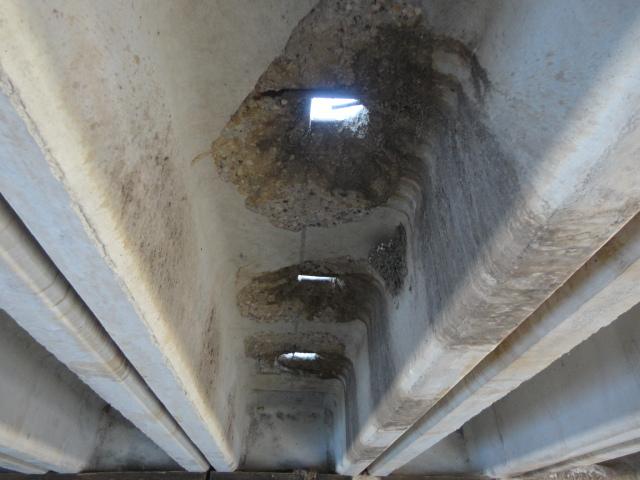 24
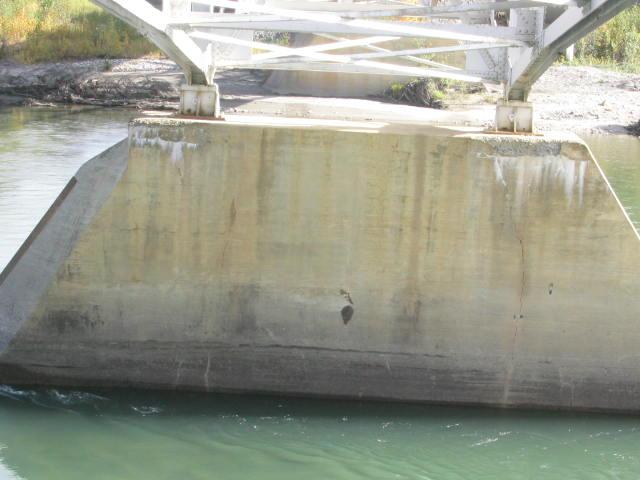 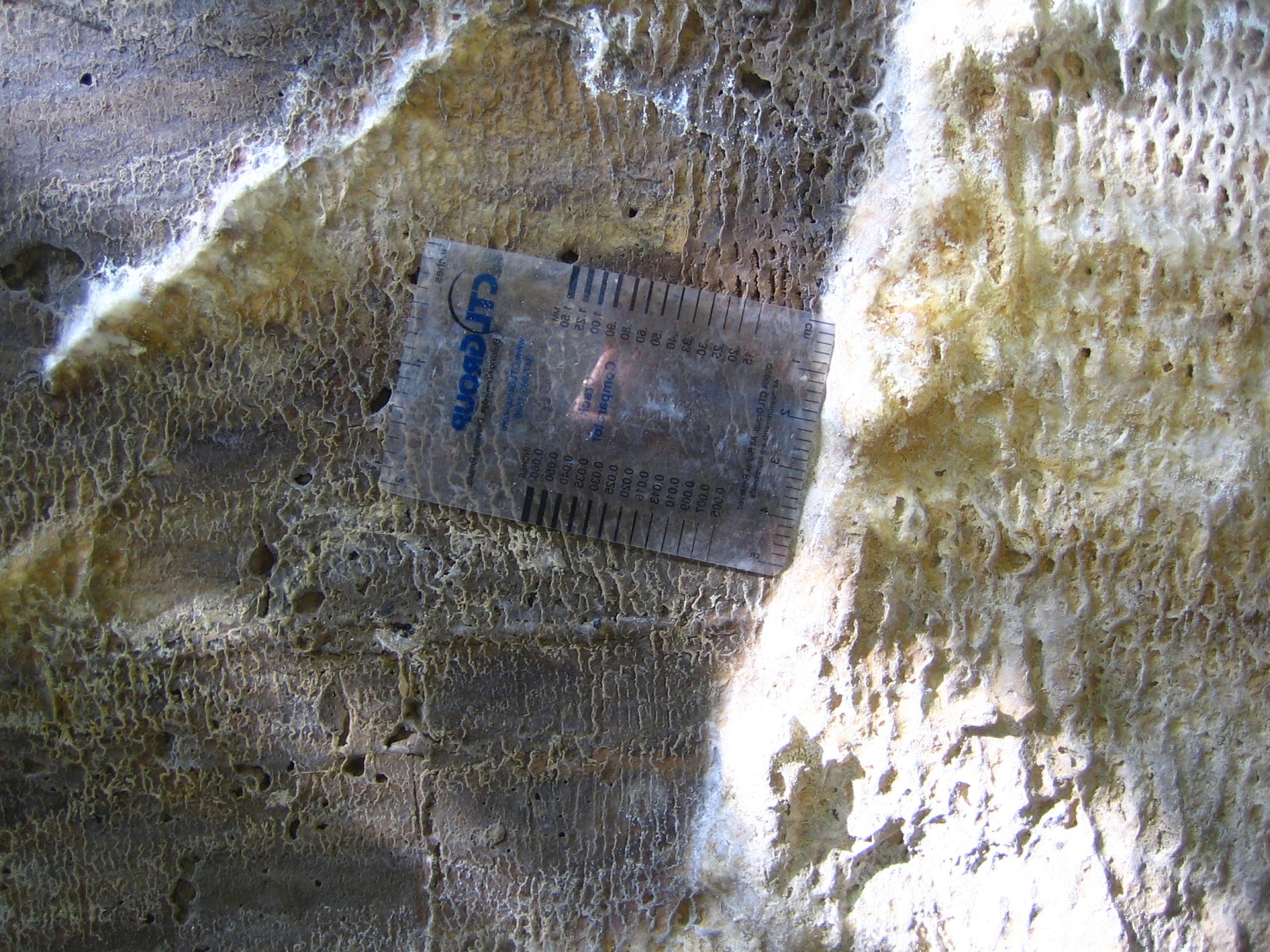 25
Material Defects - Steel
Corrosion
caused by the presence of oxygen and moisture
reduces section of steel member
can significantly reduce the load-carrying capacity
Increases the risk of fatigue failure
Look in areas prone to the retention of moisture or exposure to salt
Splash areas, under leaky joints or drains, dirt, and debris accumulation
Cracks
Caused by fatigue, overload, or collision
Initially may be too small to be seen by the eye
can progress rapidly
look in high-stress or fatigue-susceptible areas
welds, holes, notches, collision locations, connections, bearing locations
26
Material Defects - Steel
Deformation
caused by fire, collision, overload or thermal stresses
May be local buckling of part of member  I.e., web or flange
entire member may be bent, twisted or buckled
look in high stress areas
collision locations, bearing locations
27
TT Form
PCS form
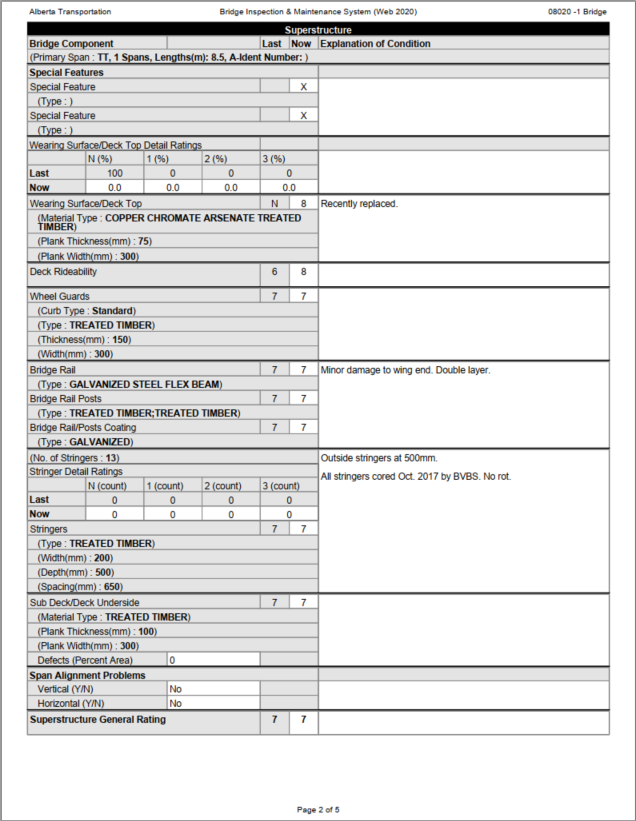 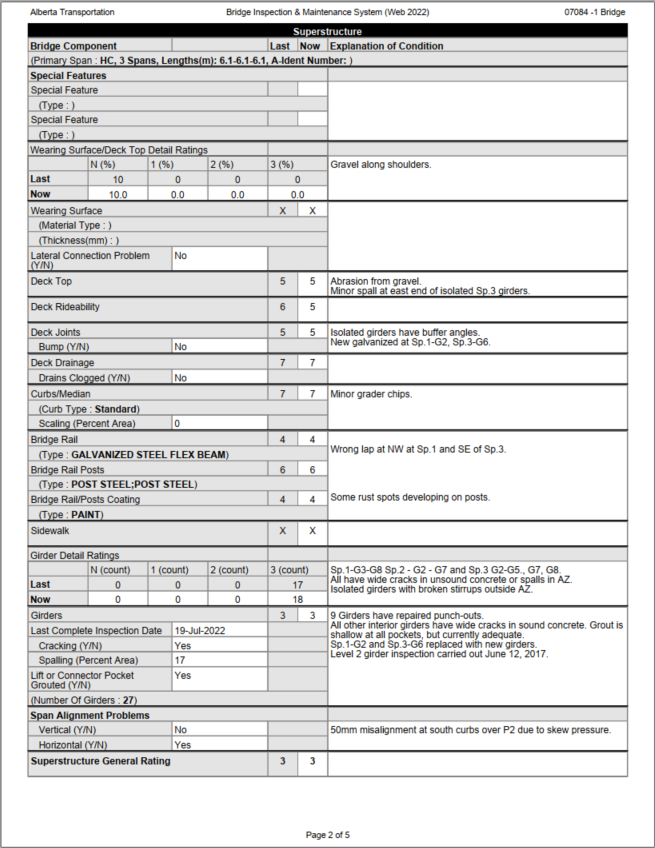 28
Special Features
Bridge elements unique to a particular bridge
Which cannot be rated under another element or area of the form
May be permanent or temporary
Lights & WSC station are utilities
Examples include:
strengthening systems, girder clips
temporary bents
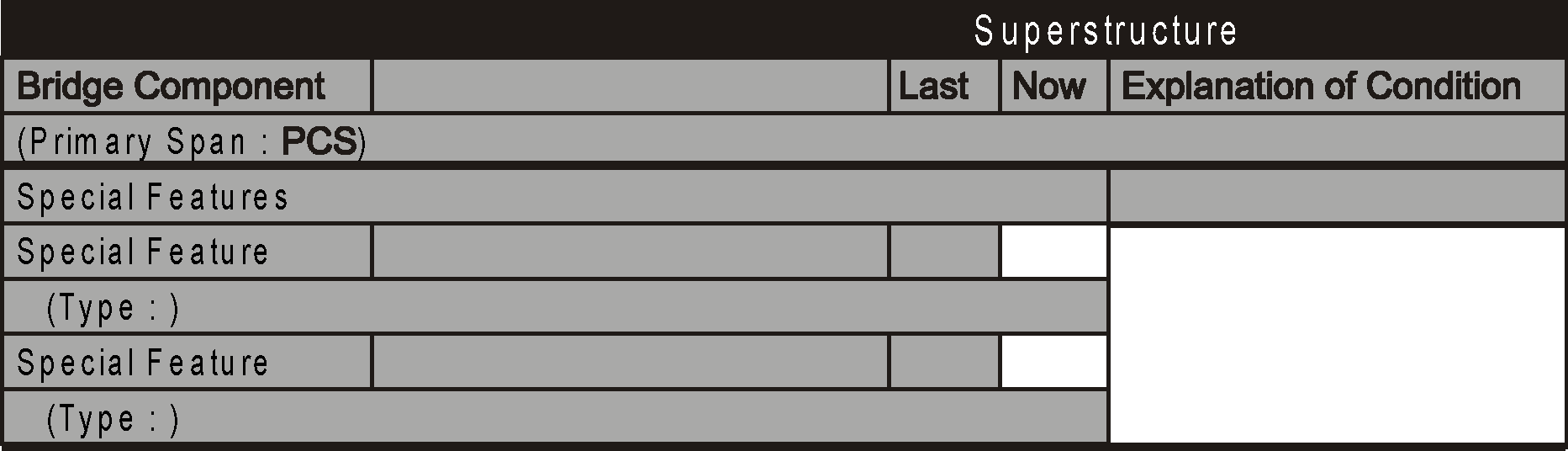 29
Special Features
Record Type(s) – up to 2
Use Explanation of Condition for additional information
description
location
dimensions
Check damage or defects common to the materials and type of component
Provide suitable rating
Make a comment if bird nests are present under the bridge in “Explanation of Condition Field” (e.g., “bird nests at deck underside”)
Refer to Section 7.3 in BIM Manual
30
Special Features
31
Special Features
32
Wearing Surface
TT forms
PCS forms
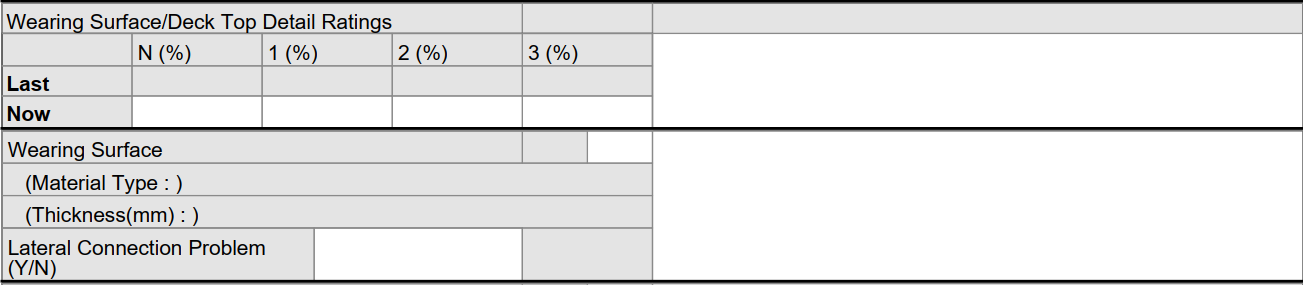 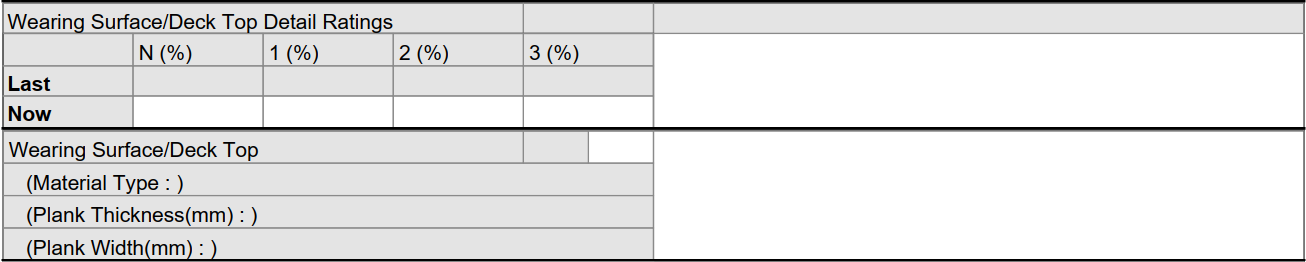 PCS (precast or pre-stressed standard)
33
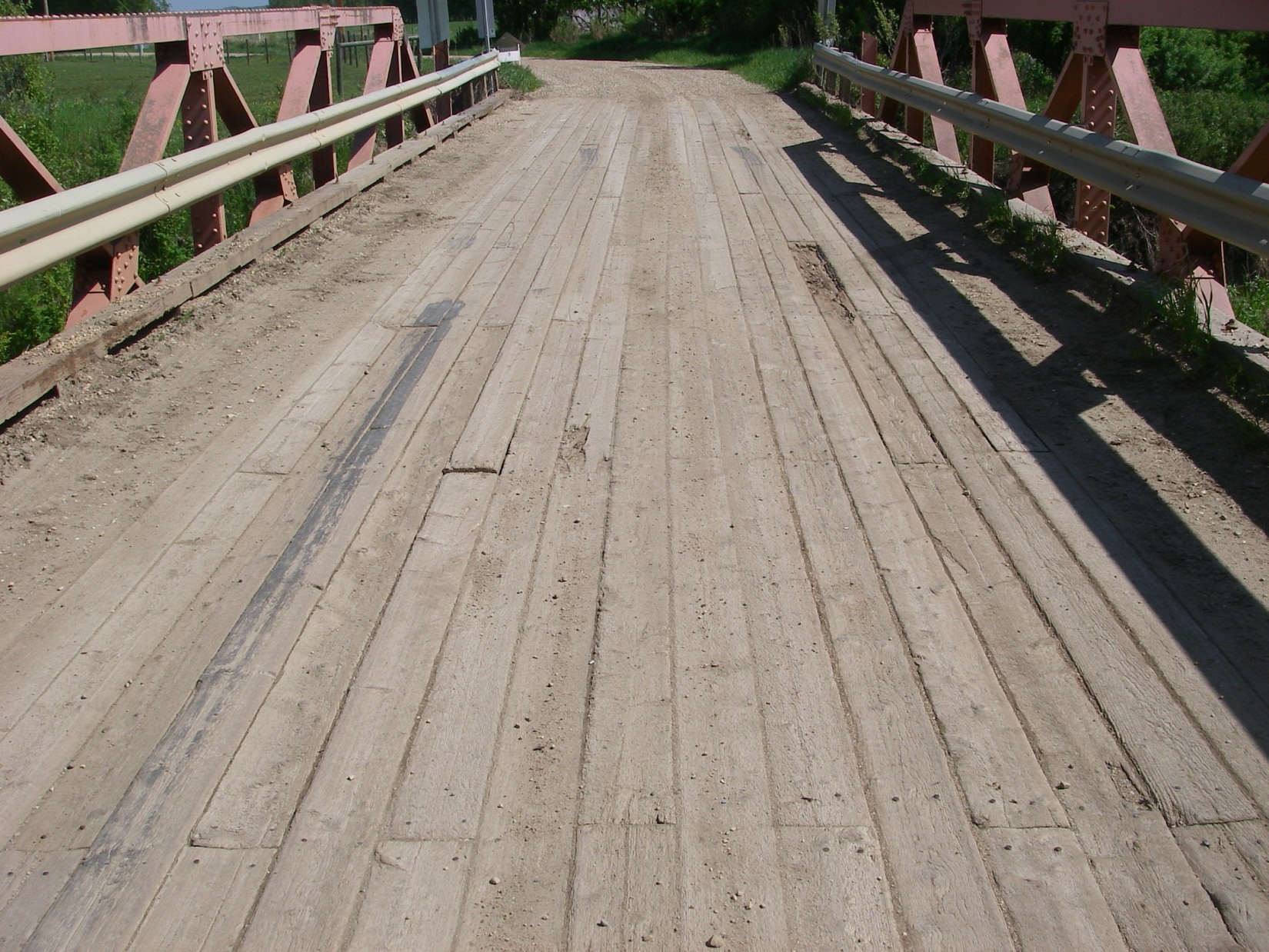 34
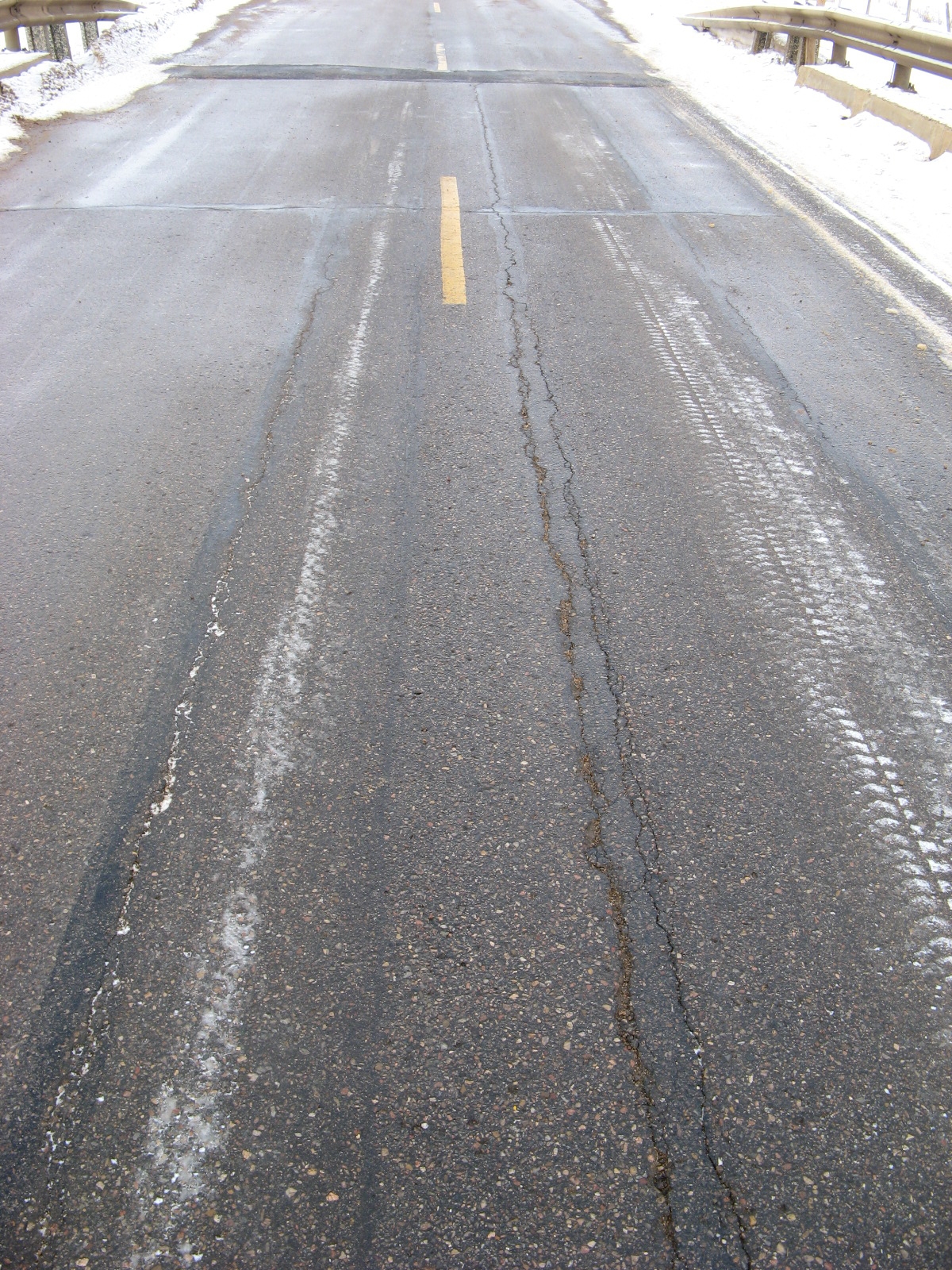 Wearing Surface
Bonded or fastened to the bridge deck
In direct contact with the wheels of the vehicles
List of types in Section 7.4.2 of the BIM manual
Loose or frozen gravel is not a wearing surface
Purpose
Protect the deck
Provide a smooth riding surface
Provide skid resistance
36
Wearing Surface
TT  form combines wearing surface and deck top
If no wearing surface rating is for deck top only
Verify the wearing surface material type on the report
Record or verify the average thickness in mm
Record the width and thickness of timber planks for TT form
Y/N - is there a lateral connection problem between girders? If Y comment
HC - bolted connectors; PA - bolted legs; PE - grout keys; PG, HH – none
37
Standard Girders with Wear Surface
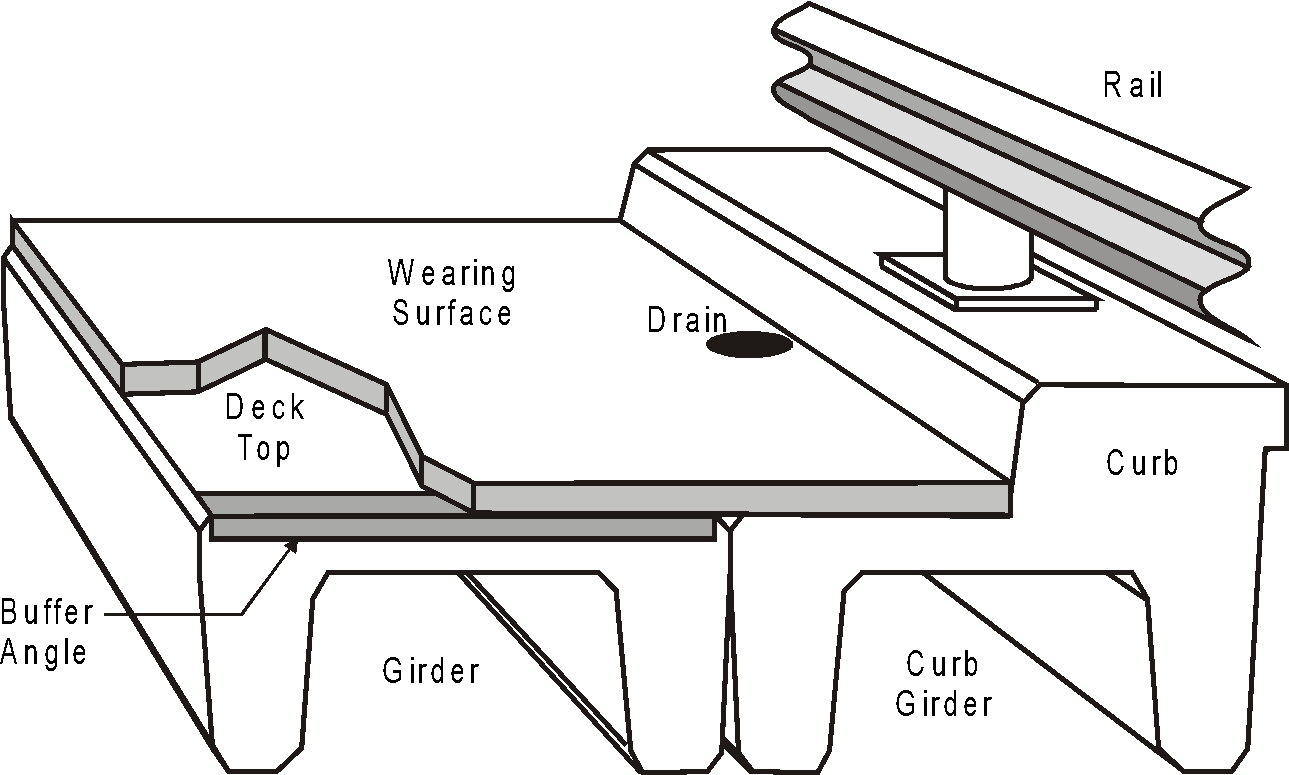 38
Wearing Surface - Thickness
Measure at curb
Most standards curbs 300mm high
Refer to plans if in doubt

Take readings at ends and midspan, and average

Wearing surface may be thicker at centerline than at curb
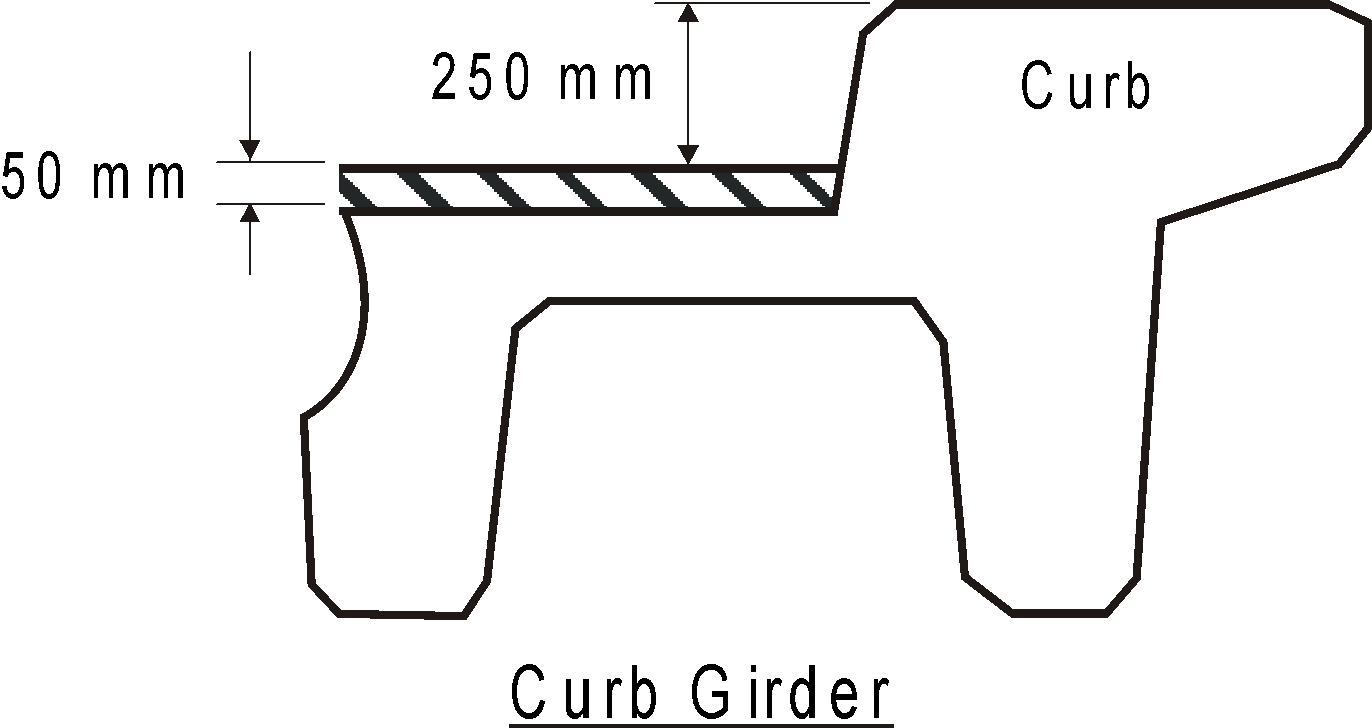 39
Wearing Surface
Drive over the deck at fastest safe speed
Observe traffic to assist in rating
Look for material defects
For asphalt pavement wearing surfaces look for:
cracks (alligator, lane joint, shrinkage and slippage)
distortion (ruts, depressions and corrugations)
disintegration (potholes and raveling)
segregation
Check for delaminations in concrete and asphalt wearing surfaces and record amount in percentage of deck area
40
Wearing Surface
If surface is without defects and provides a smooth riding surface with proper skid resistance - rate 9
Asphalt longitudinal cracks rate 7 or less, 
If speed must be reduced due to cracks, potholes, etc, - rate 4 or less
If wearing surface does not extend to the curbs and creates a wheel trap - rate 4 or less
Asphalt raveling rate 4 or less 
Rutting, potholes or debonding rate 4 or less
Hazardous rate 2
Do not rate down due to excessive thickness (100 mm or more)
	-Lower curb rating if height insufficient
	-Request load rating evaluation
	-Recommend reducing thickness
41
Wearing Surface
Record % of surface area with defects and rated 1, 2 or 3 in Detail Rating boxes

Record % of surface area rated N

Wearing surface rated 4 or above, Detail Ratings are “0”
42
Wearing Surface
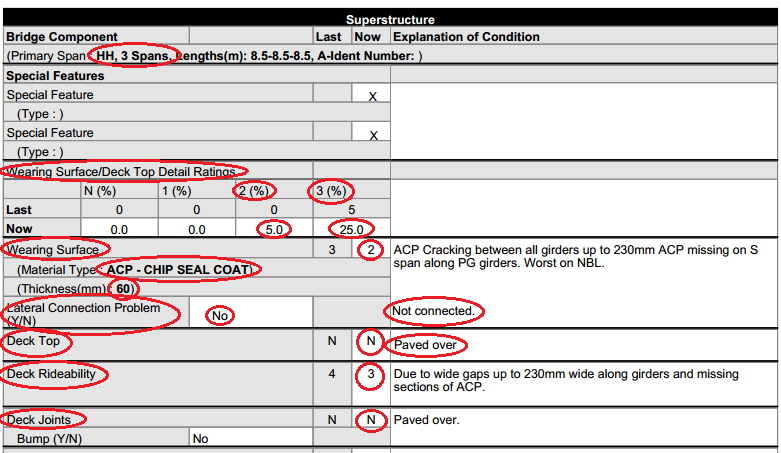 43
Wide ACP gaps-failed lateral connectors-hazardous WS
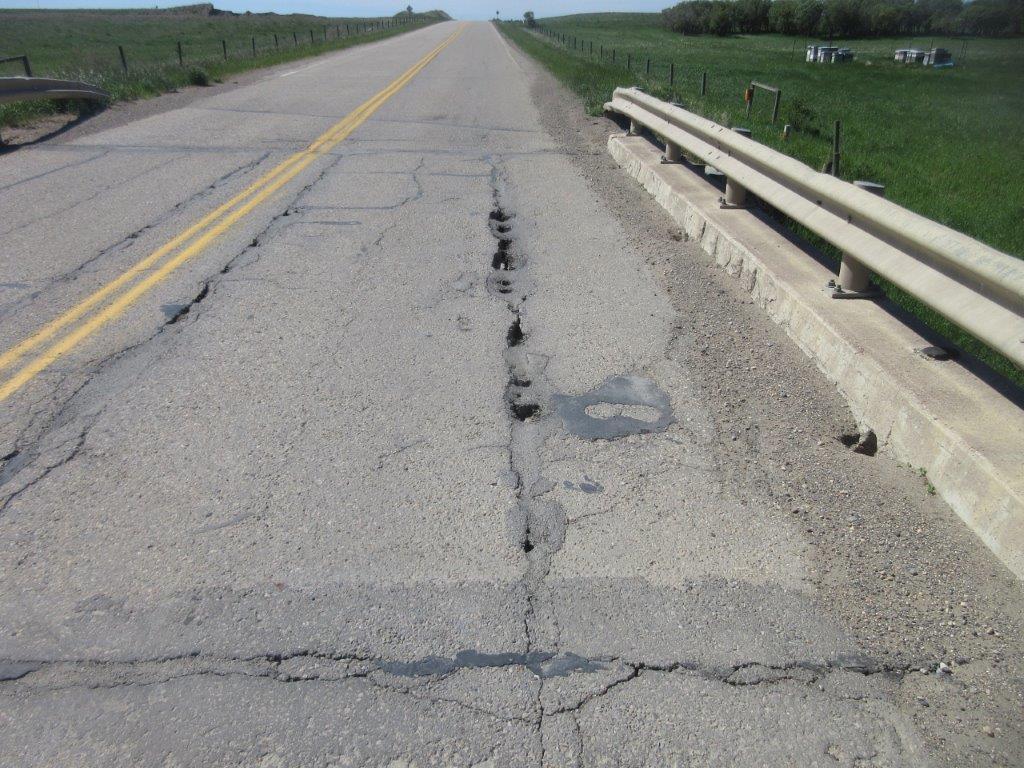 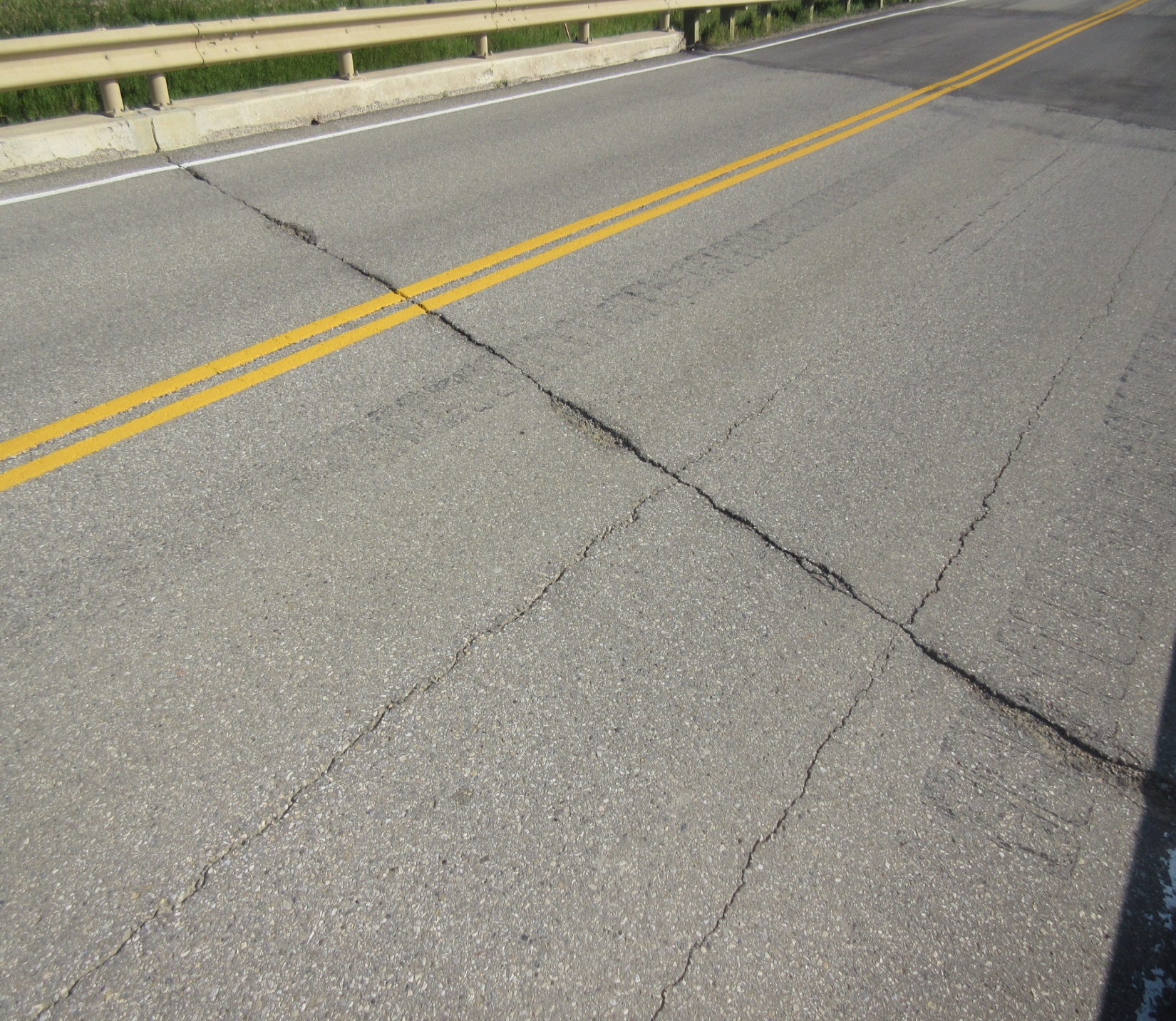 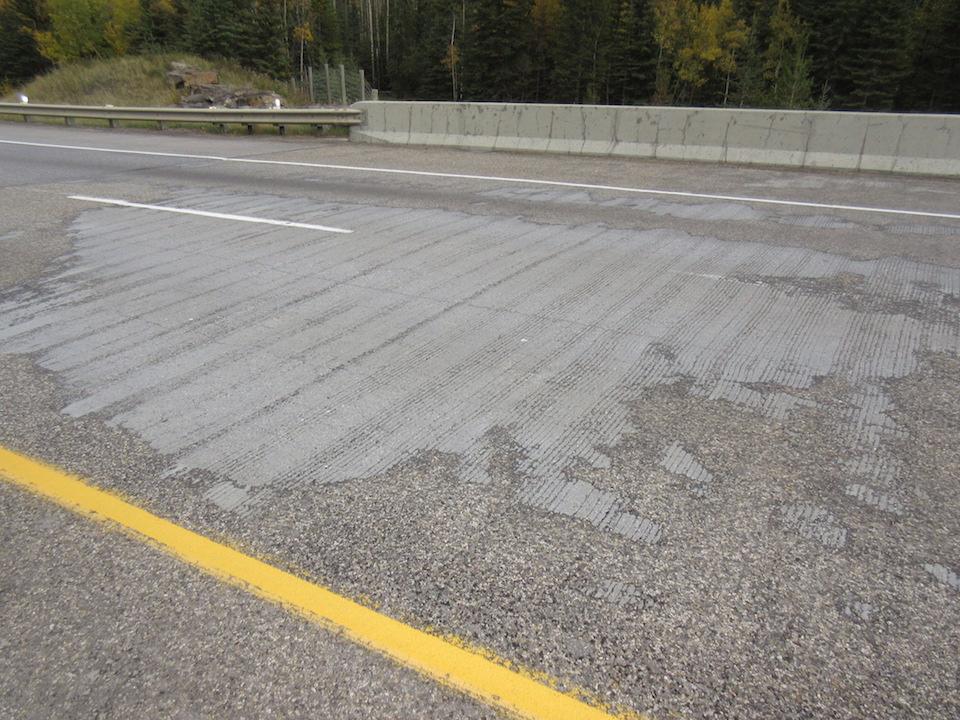 Deck Top
Deck Top is the “structural” part of the deck
The surface on which the wearing surface is bonded
If no wearing surface, the deck top is in direct contact with traffic
Types:
Cast-in-place concrete 
Precast concrete girders
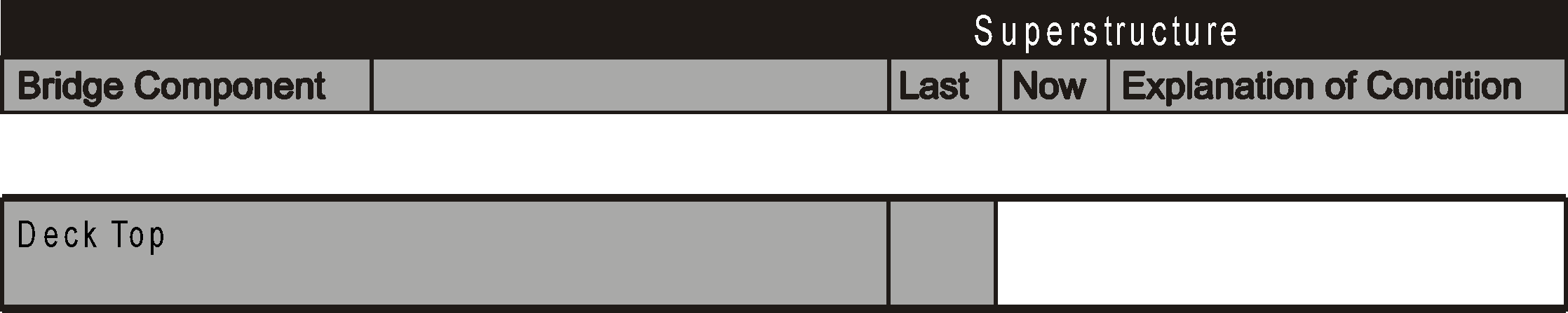 47
Deck Top
Purpose:
Carry traffic
Transfer traffic loads to main structural members
Provide smooth riding surface
Provide skid resistance
Rated with wearing surface on TT  forms
48
Deck Top
Listen for unusual noises and look for deflections under traffic

Look for material defects
Concrete - cracks, scaling, spalling, popouts, abrasion from traffic
Timber - missing and loose planks, cracks, splits, rot, wear from traffic

Look for unfilled lift and connector pockets on precast girders

Rating of wearing surface does not affect the deck top rating
49
Deck Top
Deck smooth, no defects, rate 9
Good condition with hairline cracks, rate 7
If speed reduced due to potholes, etc., rate 4 or less
Record % area rated 3, 2, 1 and N in Detail Rating boxes
Deck top rating 4 or more record 0 in Detailed Rating boxes
Rate 3 or less for severe scaling/spalling/debonding
Hazardous conditions rate 2
If defect on precast or pre-stressed girder deck top is severe enough to affect load carrying capacity then girder rating should also be consistent
50
Deck Top
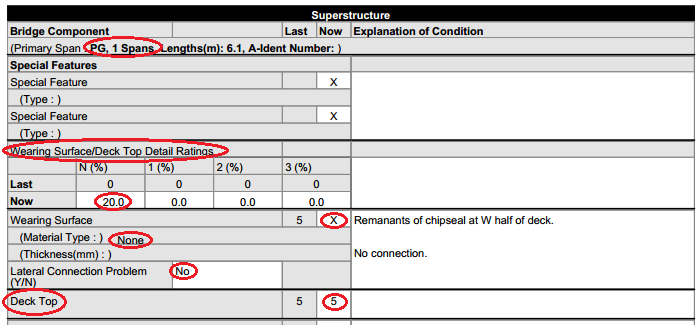 51
Gravel Abrasion and Edge Spalls
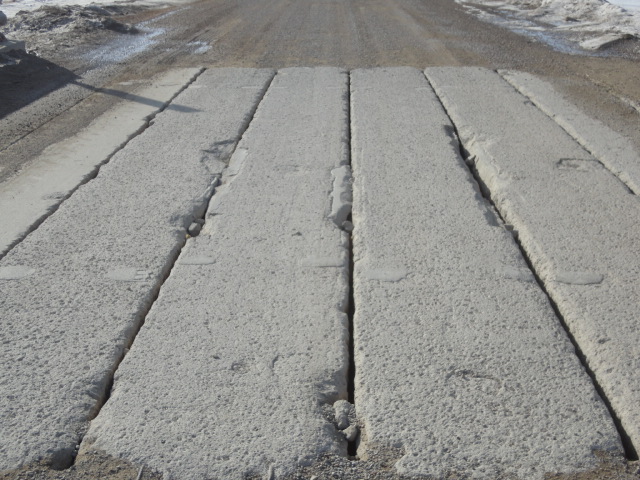 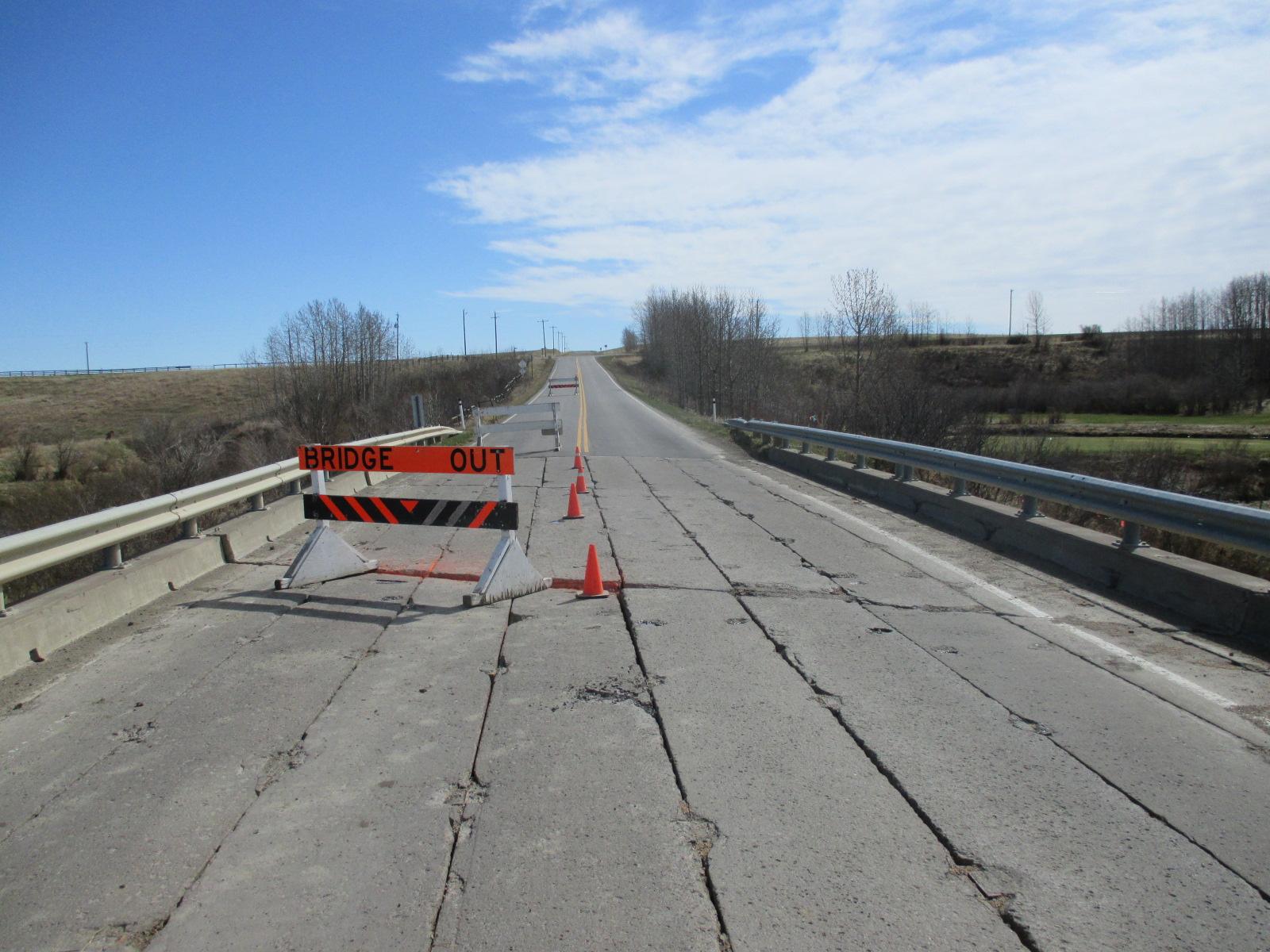 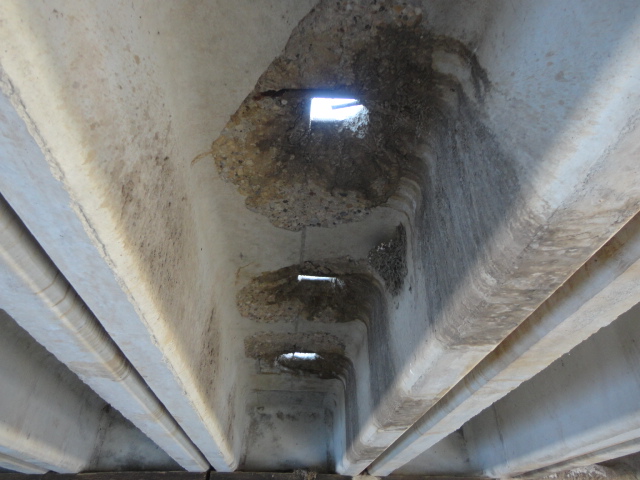 [Speaker Notes: Also affects girder rating]
Lateral Connection Problem Y/N
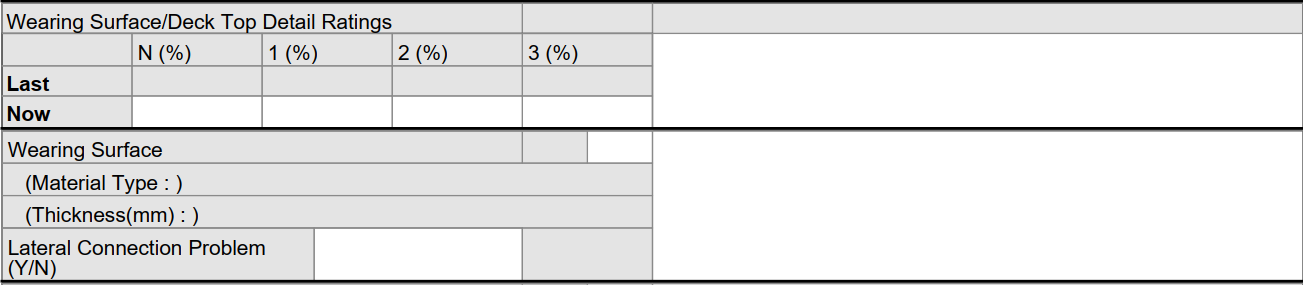 PCS (precast or pre-stressed standard)
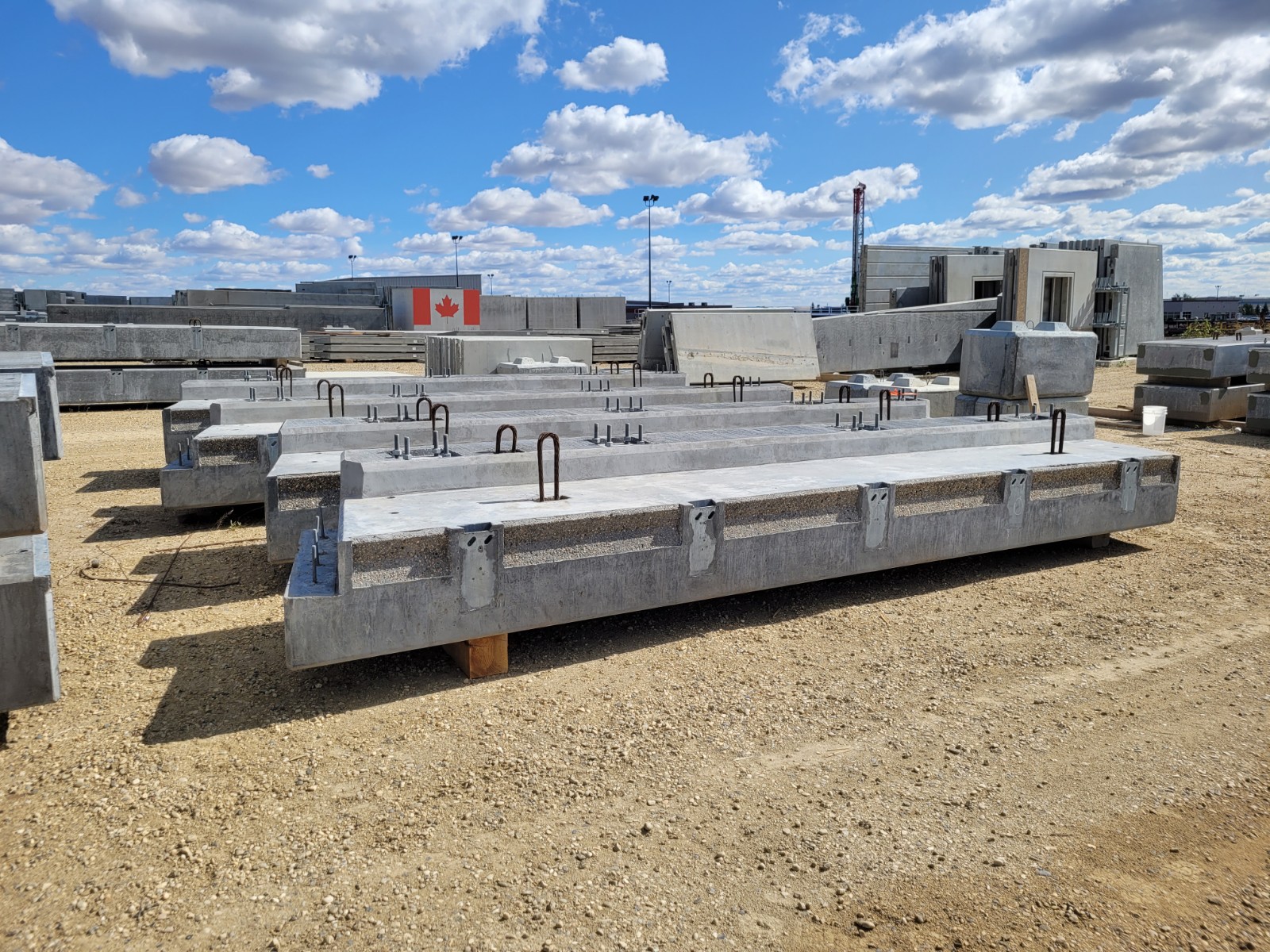 [Speaker Notes: Also affects girder rating]
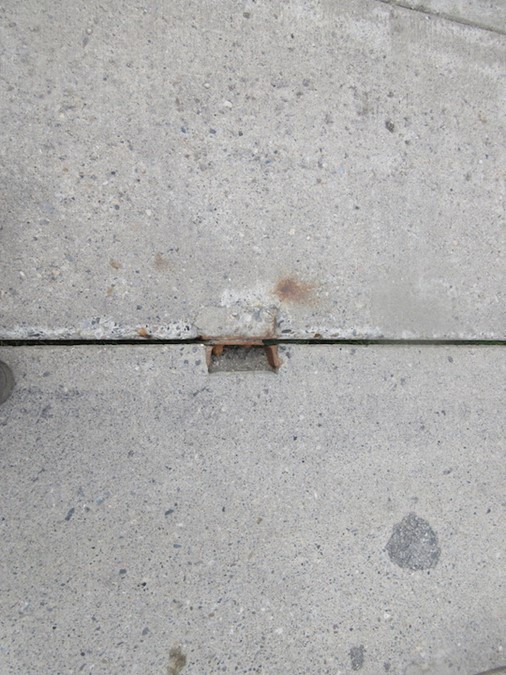 Failed Lateral Connector Pocket – HC Girder
[Speaker Notes: Also affects girder rating]
PE Girder Lateral Connection
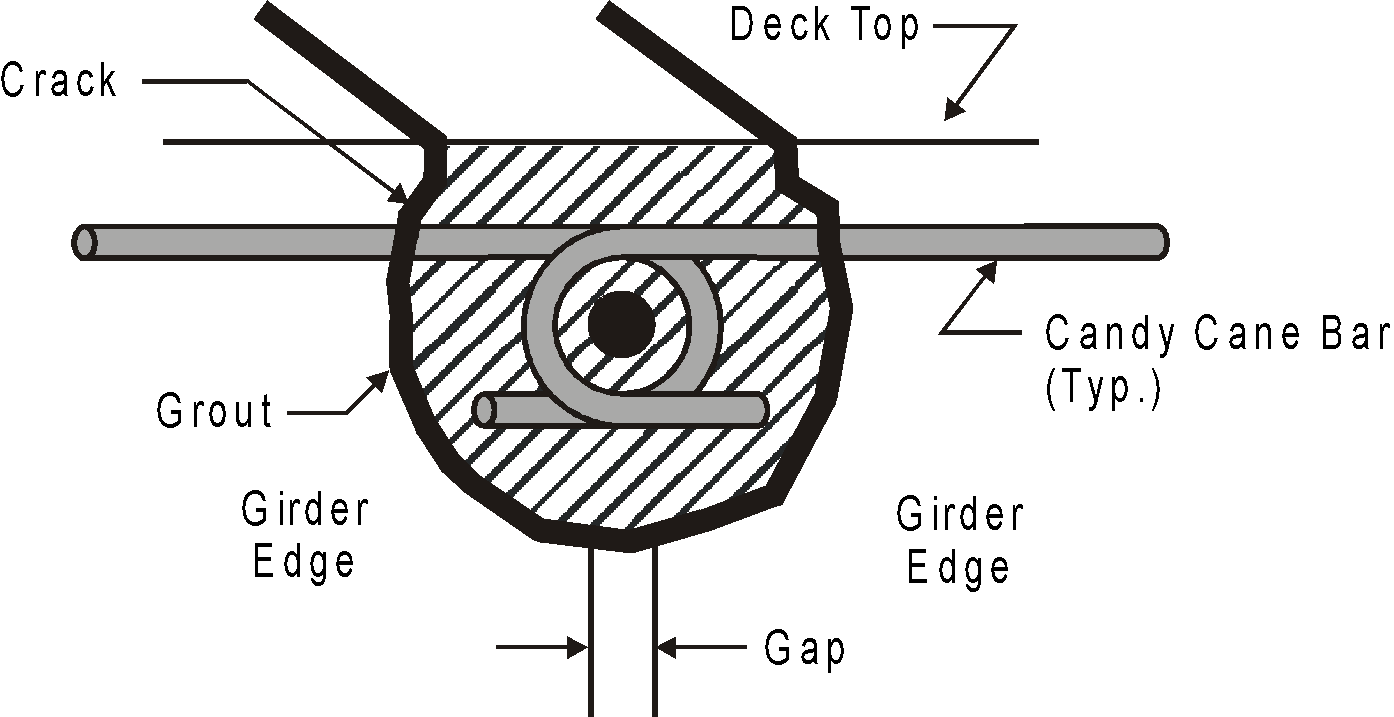 58
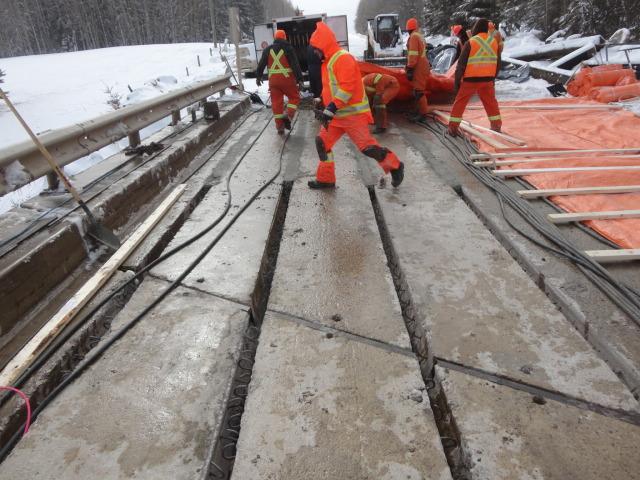 Deck Rideability
A measure of the riding comfort at the legal speed
Influenced by the condition of the wearing surface or deck top and joints (rated separately)
Drive over at legal speeds and assess ride quality
Listen for unusual noise from traffic
Observe traffic for signs of poor rideability such as slowing down or bouncing
Smooth, no speed reduction rate 7 or more
If speed has to be reduced due to potholes, etc. - rate 4 or less
Slipperiness reduces rating
60
Hazardous Wear Surface due to failing ACP
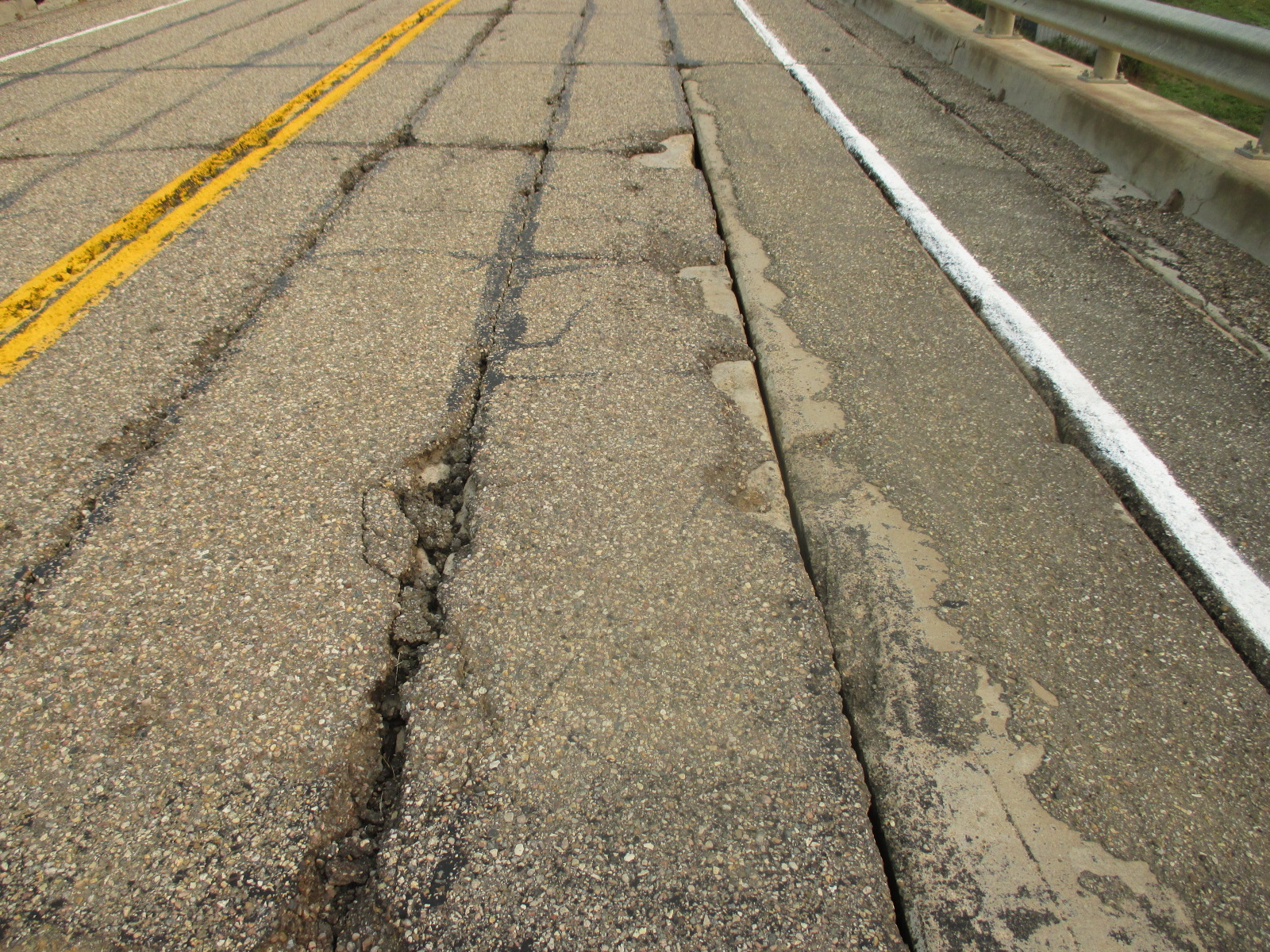 Deck Joints
Purpose
Provide a structural termination of individual spans
Can be designed to prevent water and salt from leaking down onto substructure
Protects ends of precast girders (buffer angles)
Can be designed to span gap between spans
Provide a smooth transition (reduces bumps)
On standard bridges all joints are considered fixed.
Not applicable to standard TT bridges
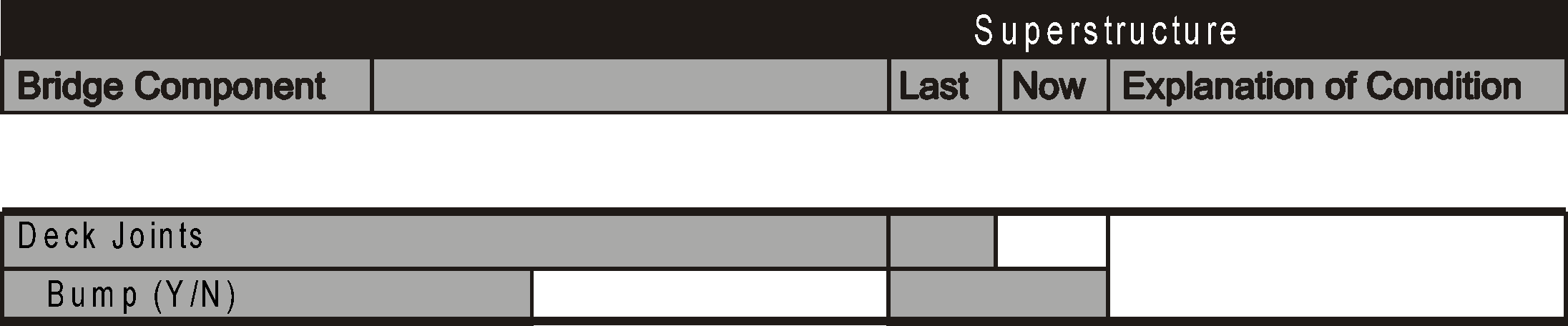 62
Deck Joints
Standard Bridge Types
Buffer angles - steel angles cast into top edge at ends of girder 
Compression seal - a compressible seal held in place by steel angles
Strip seal installed at piers of overlays 
Others - caulked saw cuts, asphaltic plug joint (Koch or Thorma-joint) 

Asphalt fiber board alone is not a joint – rate X

Unprotected girder ends is not a joint – rate X
63
Deck Joints
Observe traffic crossing over joints
Listen for unusual noises
Watch for movement

Look for:
Vertical alignment
Corrosion
Deteriorating concrete around anchorages
Damage from snowplow

Indicate whether or not a significant bump by Yes or No
If “Yes”, explain location and cause
64
Deck Joints
Buffer angles should not be rated down because they leak

Damage from leakage rated in substructure

Slightly less than adequate but no maintenance required – rate 4 (missing section of buffer angle)

Joints requiring repair – rate 3

Joints which are a hazard to traffic - rate 2 or less

If joint is not visible:
Rate “X” if it is known that no joint exists
Rate “N” otherwise
Provide explanation
65
Missing Buffer Angles – Rated 5
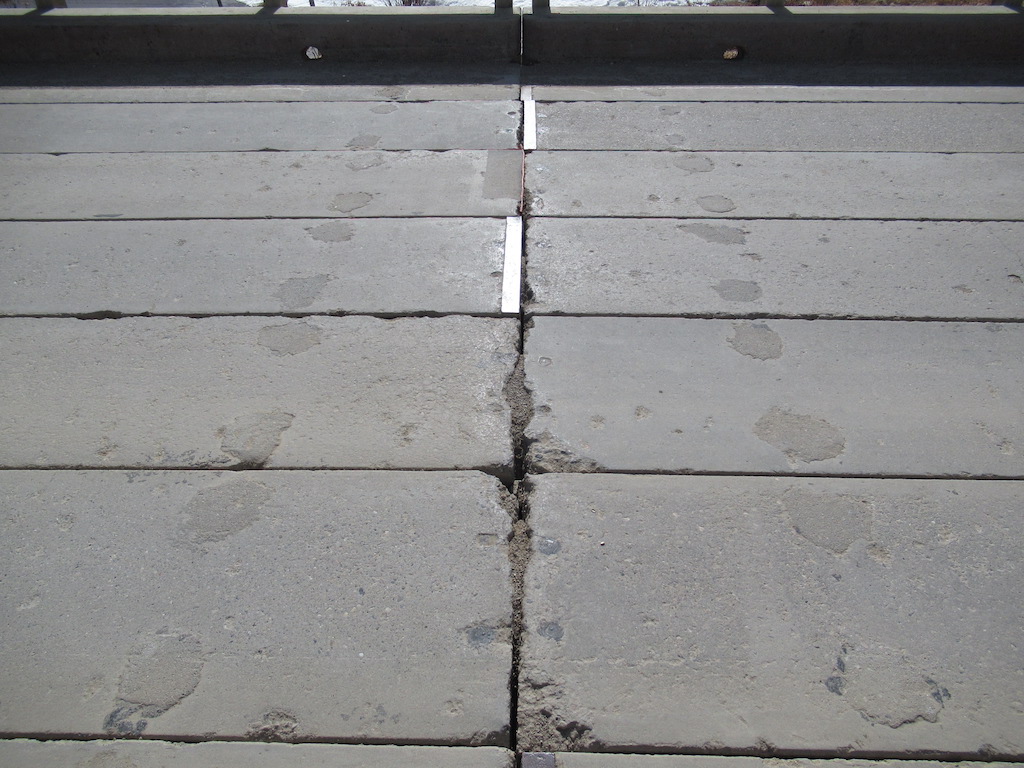 Void under Buffer Angle – Rated 3
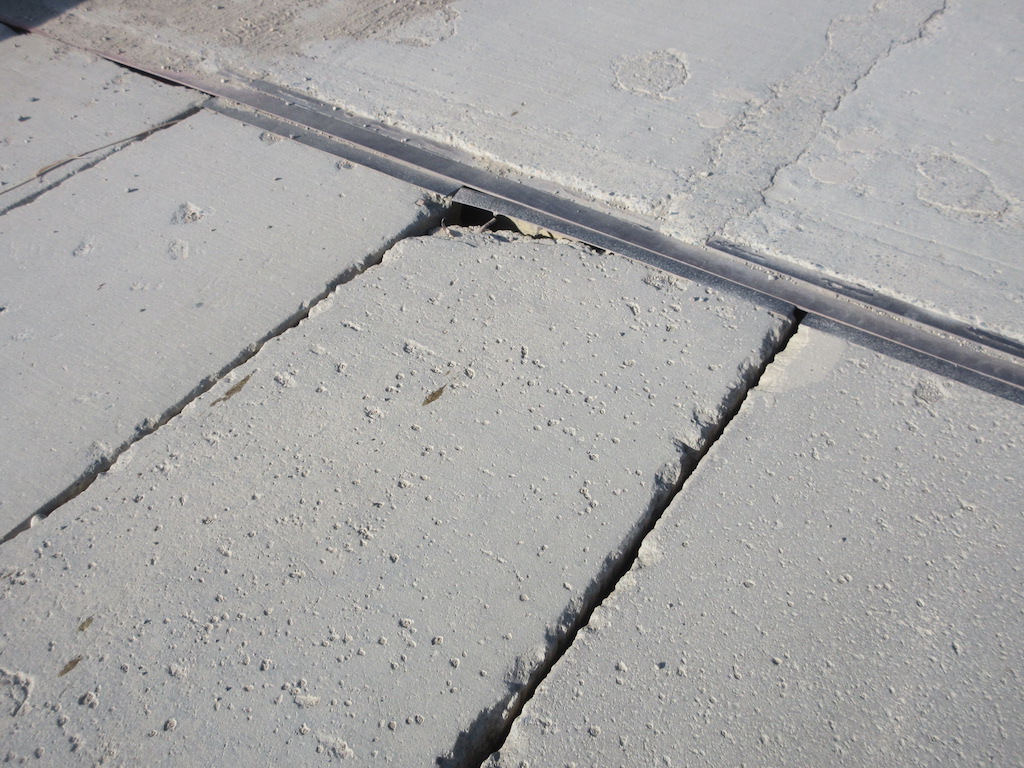 Deck Drainage
Ability of the deck to drain and properly dispose of water from its surface
Not applicable to bridges with timber decks
Drainage system includes gutters, inlet boxes, pipes and catch basins
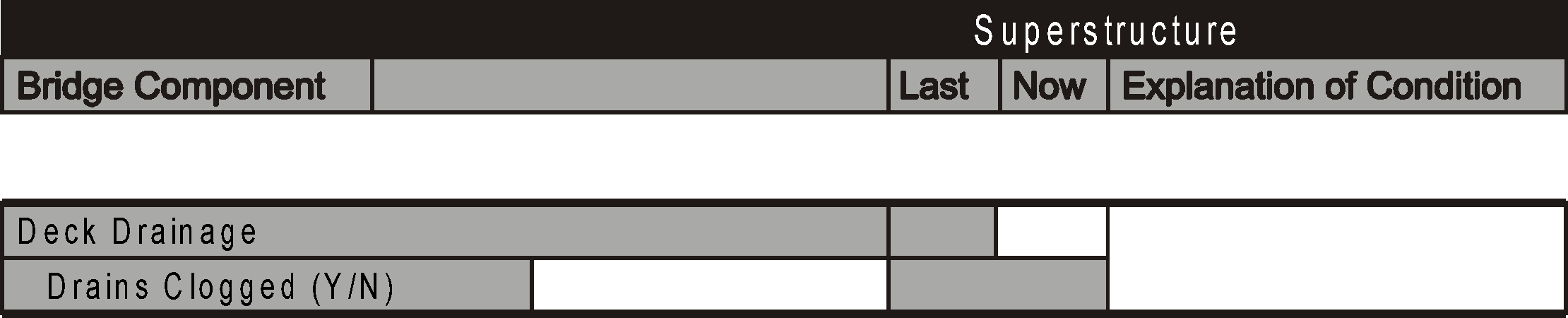 69
Deck Drainage
Poor drainage
Common cause of deck deterioration
May be hazardous due to hydroplaning or icing
Caused by inadequate design, construction or maintenance practices (grade, crown, debris, etc)

May affect other superstructure components, substructure, headslopes and sideslopes
70
Deck Drainage
Indicate whether or not the drains are plugged by Yes or No

If no drains, note in Explanation of Condition

Check drainage system - determine if water is properly directed off deck
 
If there are any deficiencies in the drainage system or significant deterioration of any components - rate 4 or less

If erosion is being caused on the headslopes or sideslopes by deck drainage - rate 4 or less

If water is ponding on deck and creates a hazard for traffic - rate 2 or less

Not a factor on timber decks therefore rate X
71
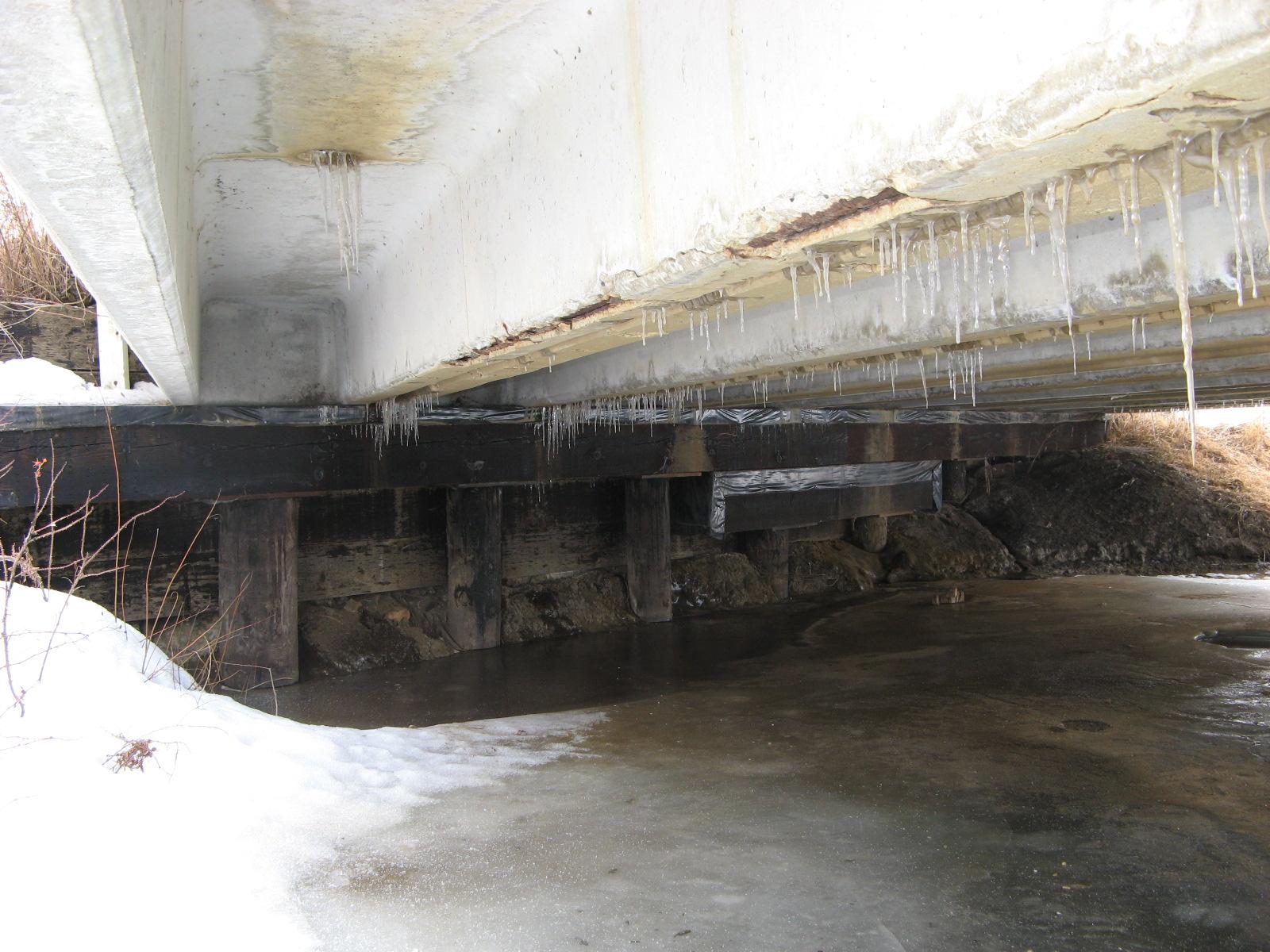 Curbs/ Medians
Raised surface at the edge of the roadway
Purpose
Guide or redirect traffic
Divide the bridge according to travel direction
Anchor railing posts
Applies to concrete only - timber or steel called wheel guards
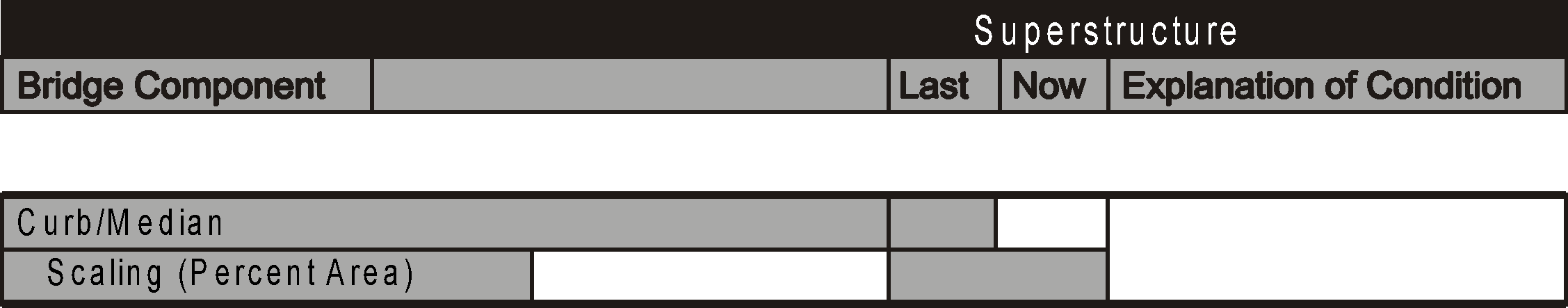 73
Curbs/ Medians
Curb consists of:
the vertical or sloped face along the edge of the roadway

the raised horizontal surface

the fascia or outside surface down to the deck or girder level
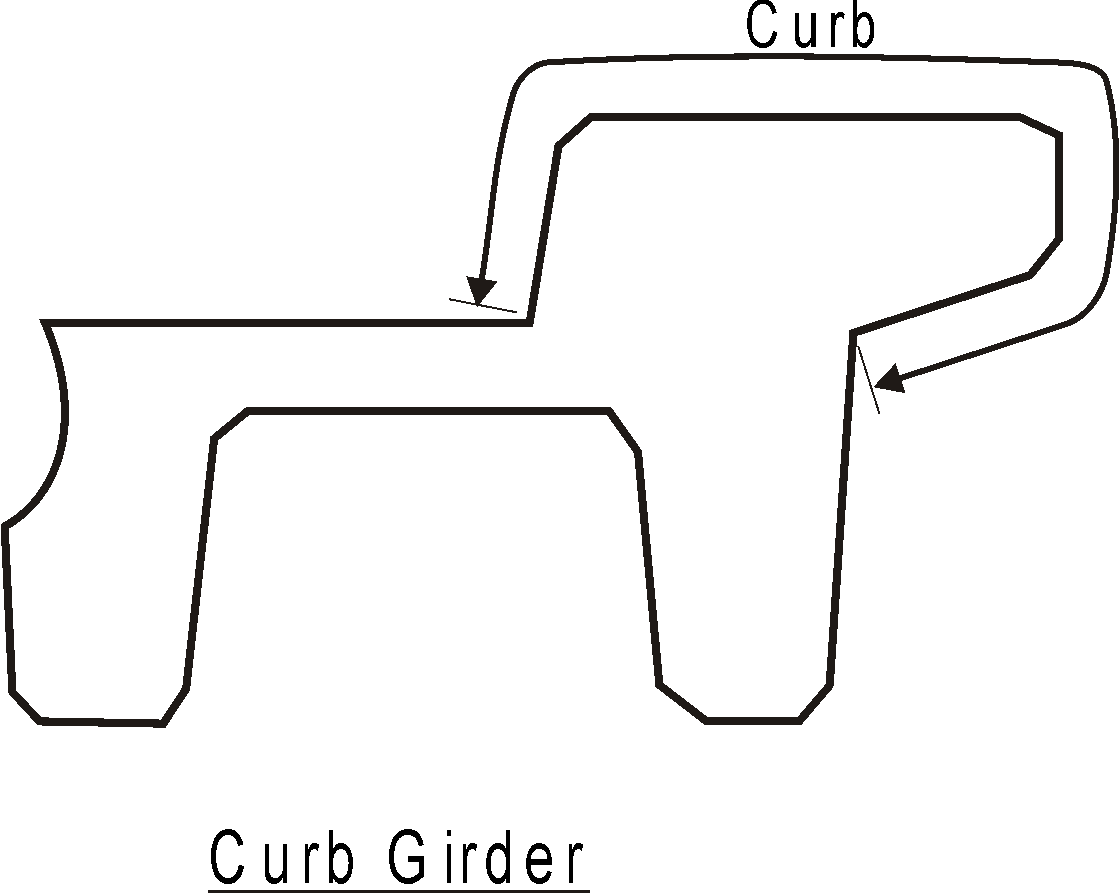 74
Curbs / Medians
Look for:
Scaling
Other material defects - cracks, delaminations, spalls
Snowplow damage along inside faces
Accident damage
Holes exposing the voids
Water in voids and associated freezing damage
Whether curb lift hook pockets are filled

Estimate the amount of scaling as a percentage of the total area
Record the percentage in the appropriate field
Describe the extent and location in the Explanation of Condition
Scaling is not normally a problem on gravel roads unless using calcium chloride for dust control
75
Curbs / Medians
Note any loss of height due to excessive roadway paving or accumulation of dirt or gravel
Rate according to condition and ability to perform as designed 
Condition of concrete 
Ability to withstand and redirect traffic
Ability to contain railing anchors in the event of a collision
Curbs with holes or exposed voids allowing water - rate 4 or less
Severe scaling (>25 mm deep) - rate 4 or less
Reduced height (>25%) due to excess gravel or overlay – rate 4 or less
Spalling or broken concrete affecting post anchorage - rate 3 or less
76
Curb and Post rated 3
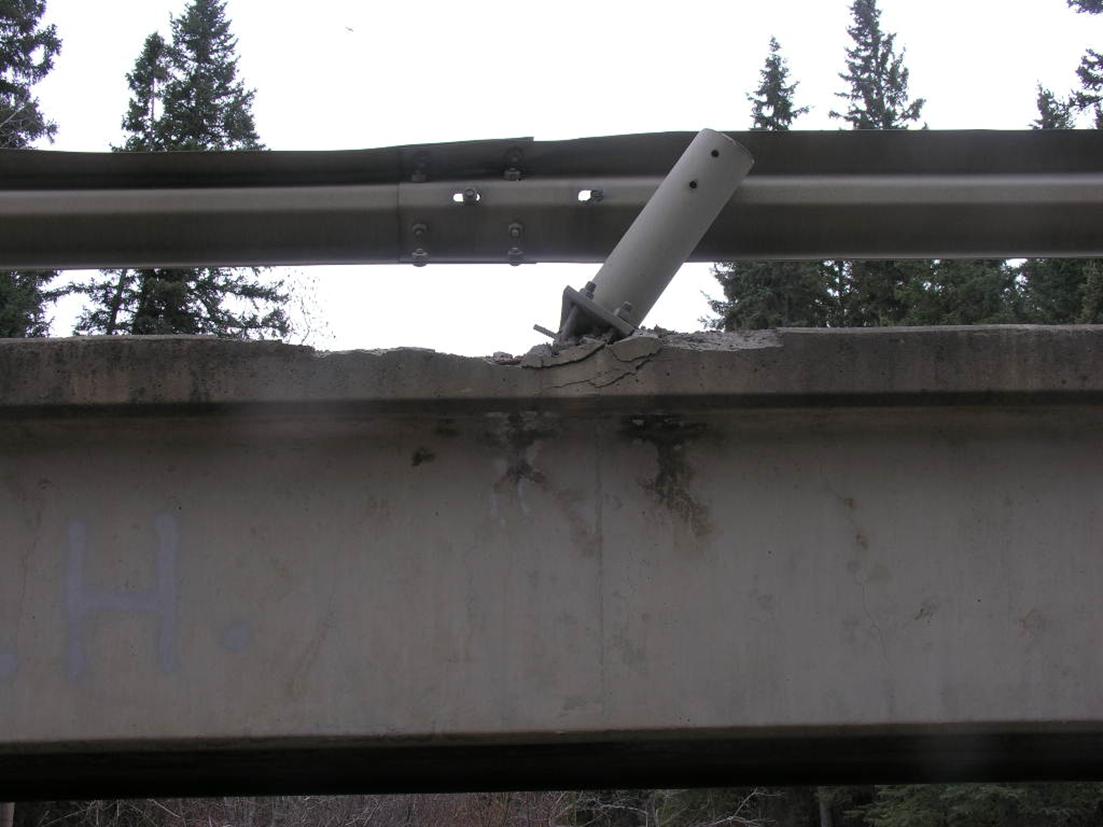 77
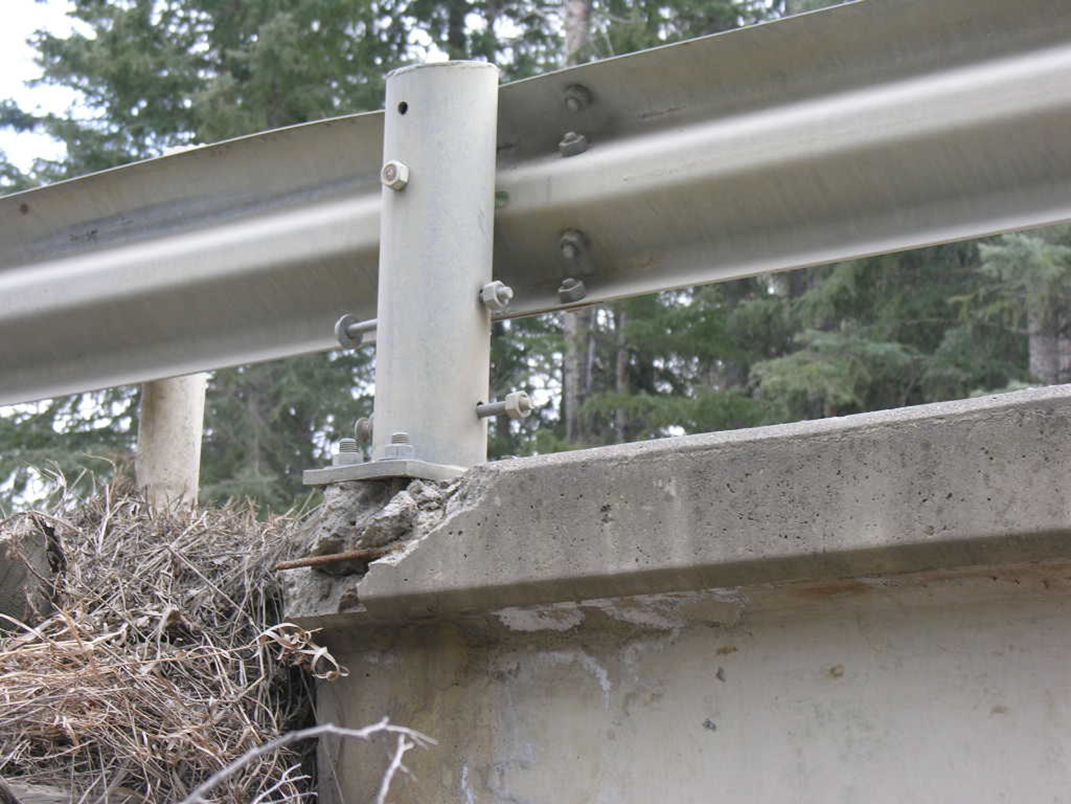 Curb and Post Rated 3
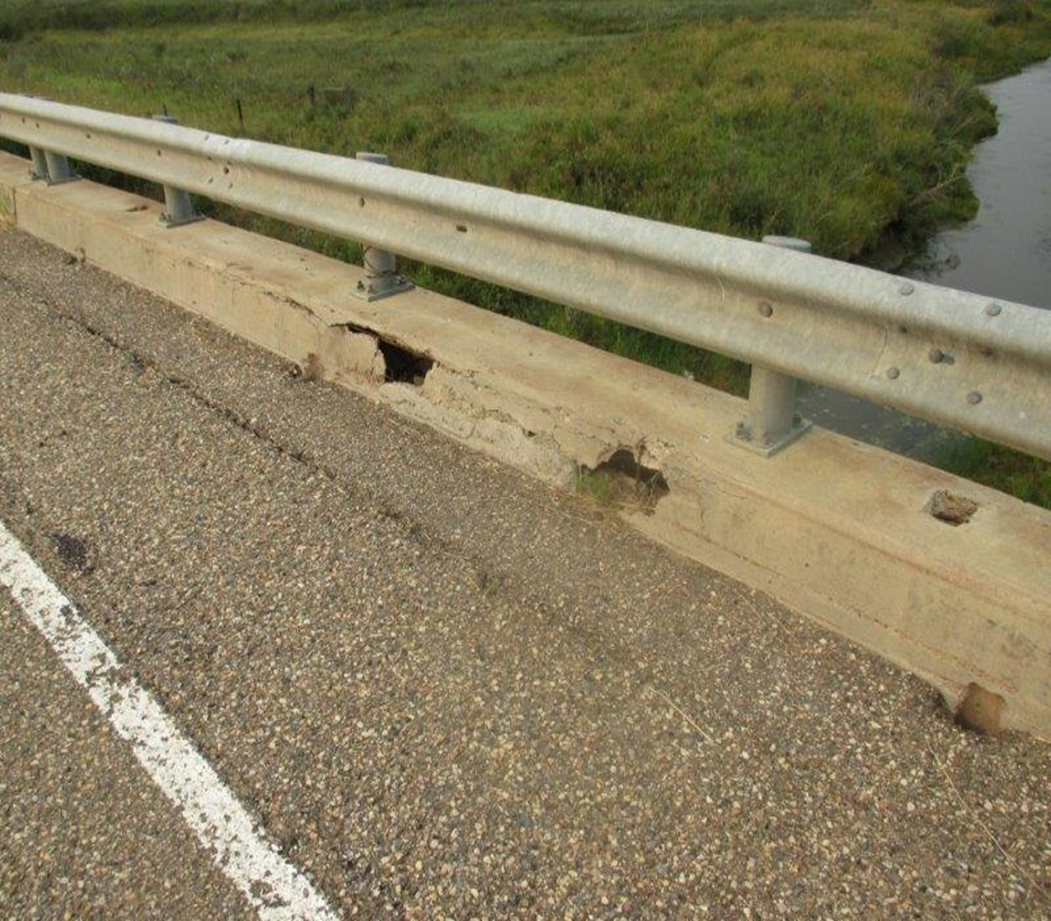 Curb holes – Rated 3
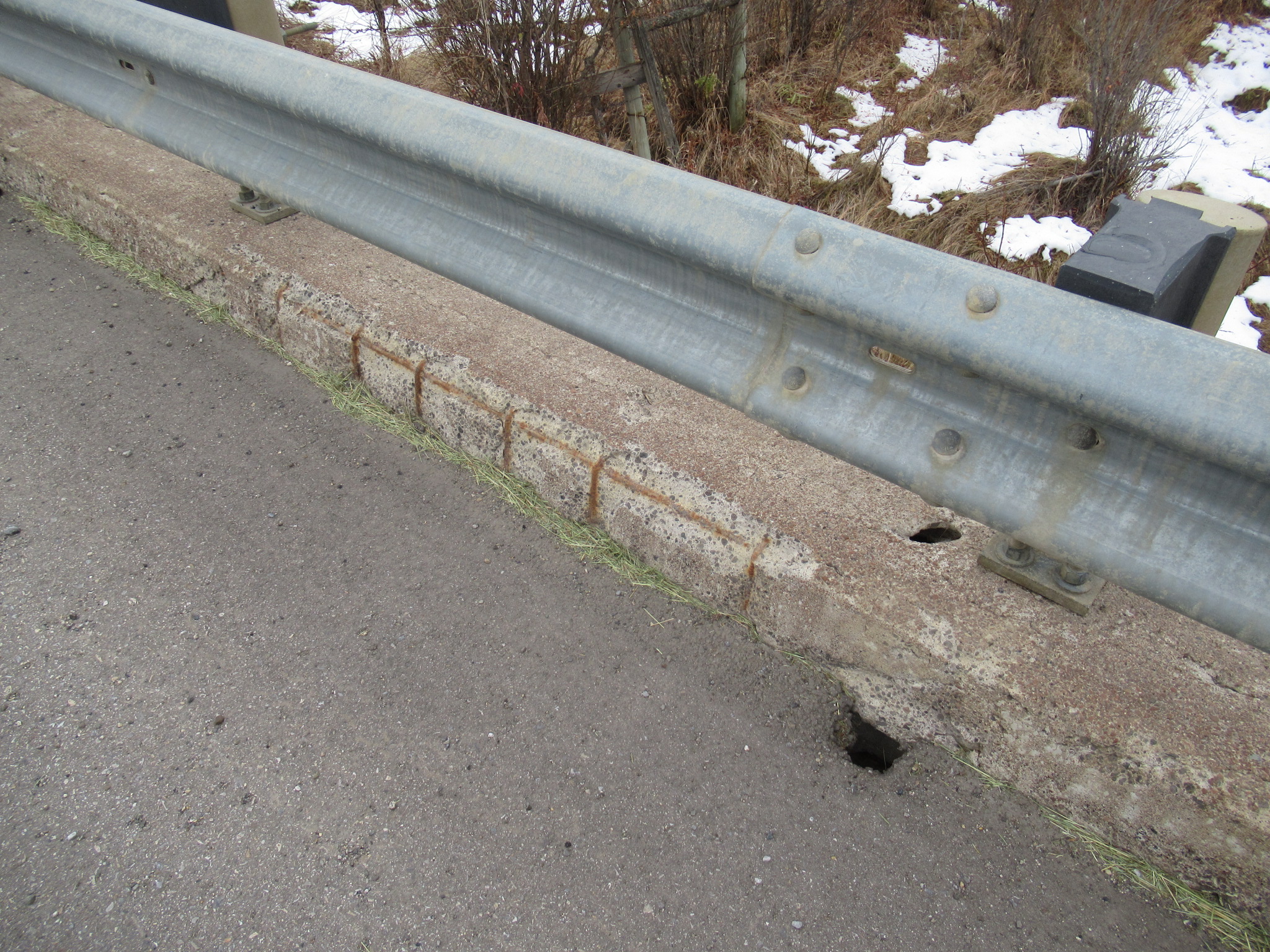 Curb hole rated 3
SC Girder Deterioration at Plinth
Curb is rated “X” in the example

Plinth deterioration is rated under bridgerail post section on form.
81
Wheel Guard
Curbs made out of timber or steel
Found on timber decks 
Verify type, height and width
Record in nominal dimensions (typ. size is 100 x 300 or 150 x 300 but some variations)

Revise as req’ in inventory area on form

Add this information if missing

Record wheel guard block dimensions in comments area if needed
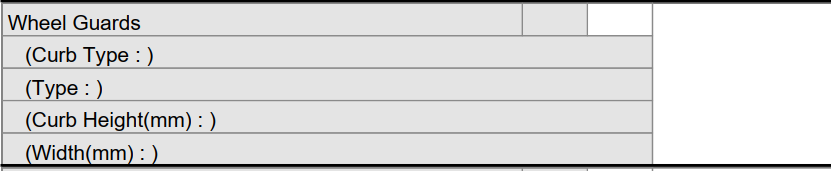 82
Wheel Guard
Look for:
Poor anchorage
Material defects
Missing or loose bolts
Poor connections
Mis-alignment
Collision damage
Snowplow damage
Missing sections

Note any loss of height due to roadway paving or accumulation of dirt or gravel
Rate according to condition and ability to perform as designed
Minor splits/cracks rate 5
Missing/broken sections, blocks, anchors rate 4 or less
83
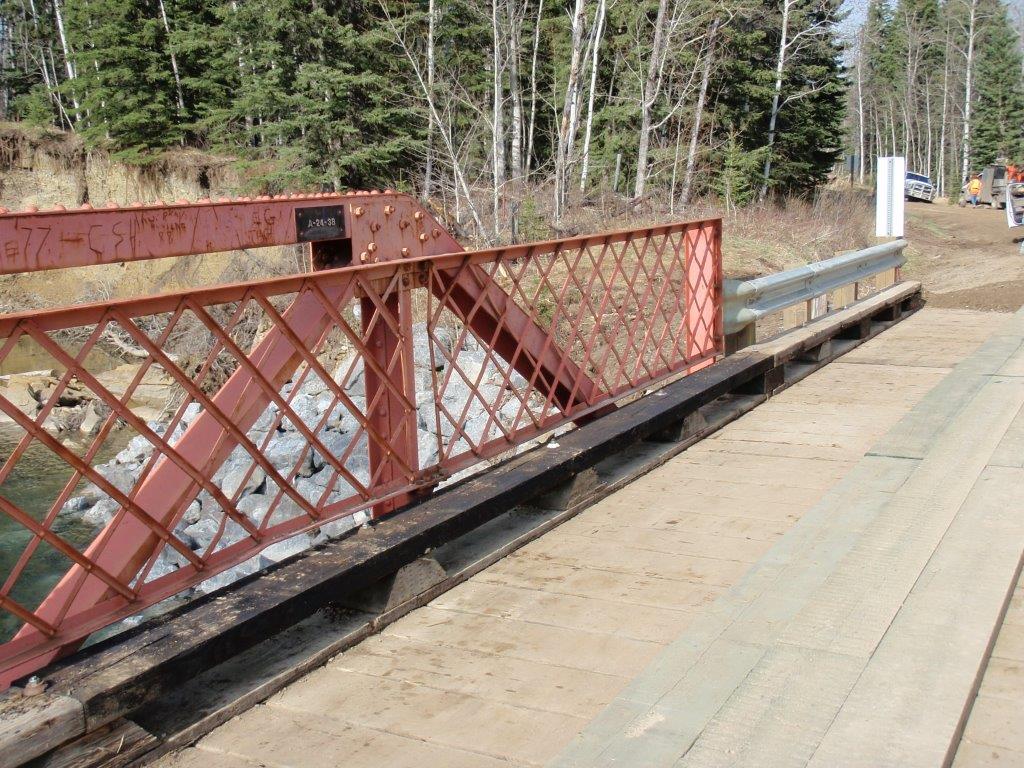 Grader damage to TT Wheelguard – Rated 4 or less
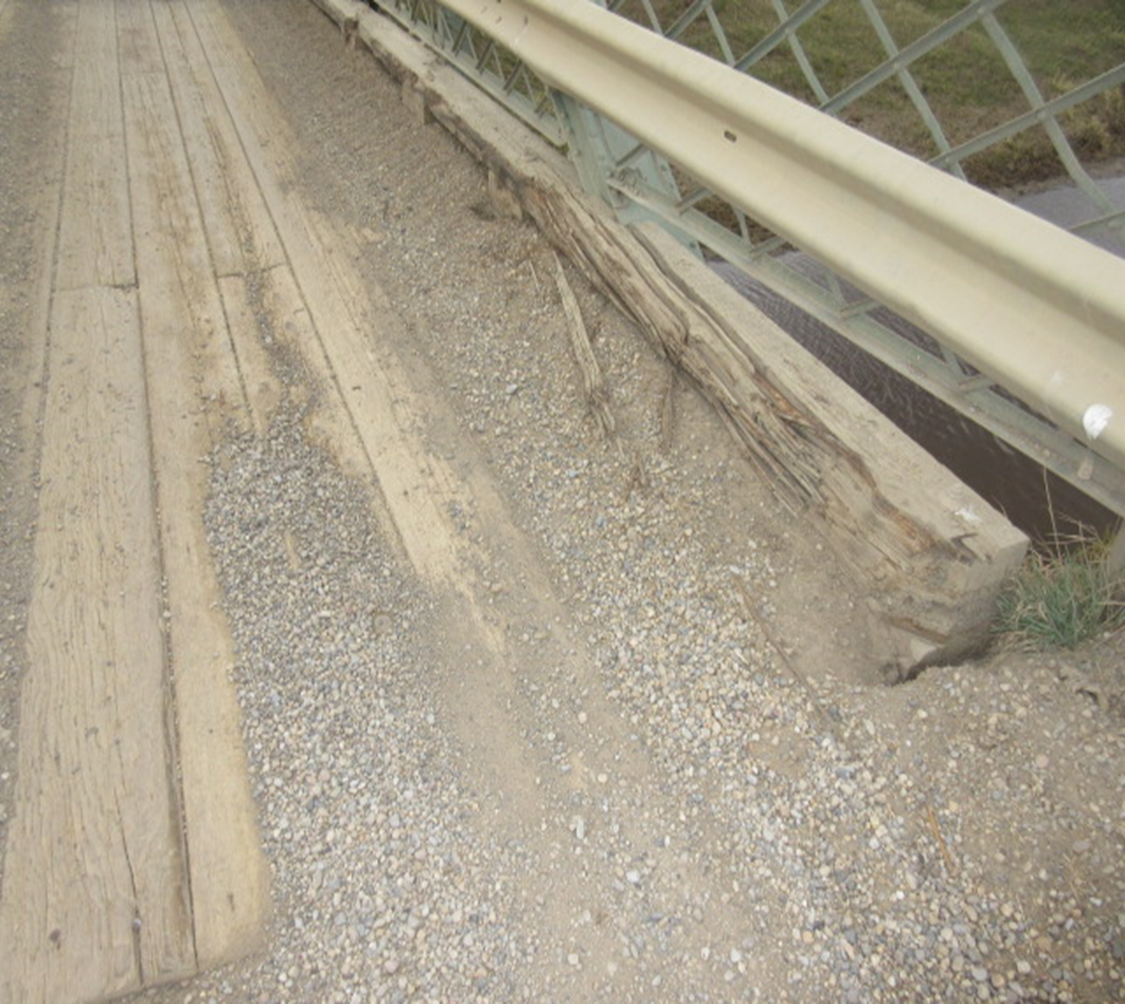 85
Bridge Rail & Posts
Considered to be safety features
Do not contribute to the strength or load carrying capacity of the bridge
Refer to Section 7.11.2 in the manual for a list of railing and post types
Verify railing and post types – correct/add in inventory area
Record coating type on rails and posts
Record number of layers of flexbeam in comments
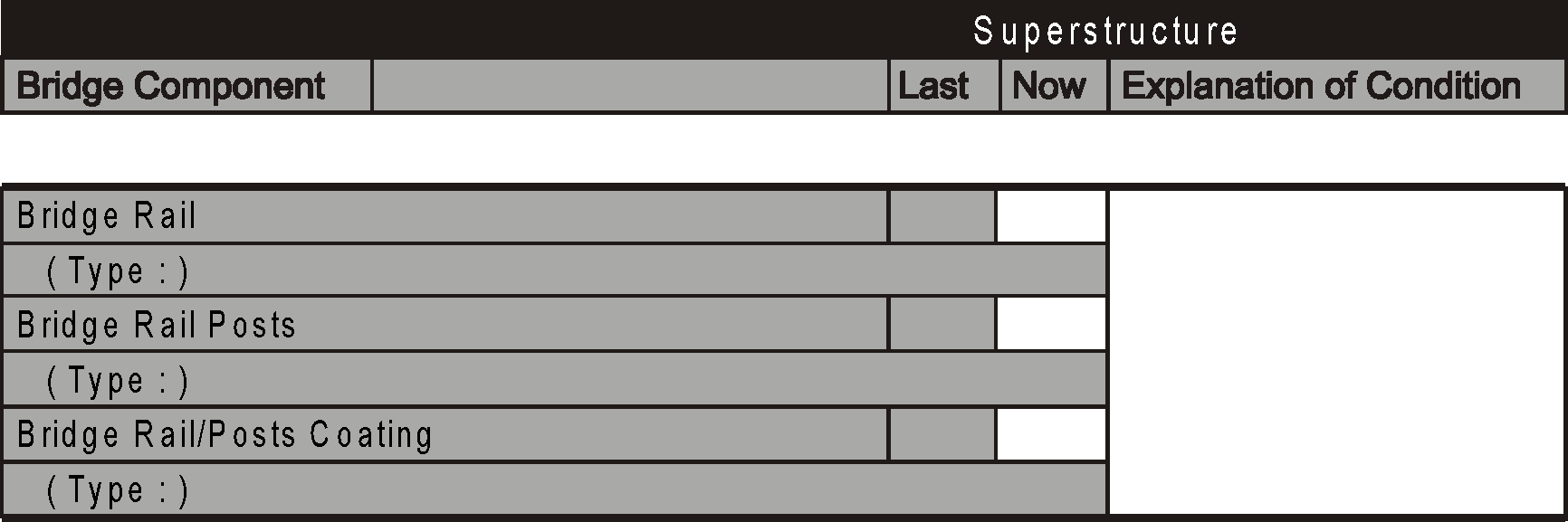 86
Bridge Rail & Posts
Look for:
Material defects (corrosion, cracks)
Collision damage
Horizontal and vertical misalignment
Loose connections
Missing nuts or bolts
Inadequate thread engaged on post anchor nuts (< 2 threads projecting)
Broken or spalled post anchors
Correct lap direction of flexbeam
lapped in direction of traffic
Includes pedestrian rails found on sidewalks
87
Bridge Rail & Posts
Rate according to condition and not the standard of the rail, posts or coating
Timber rail is substandard but can be rated 9 if in new condition
Timber posts with wrong orientation 

Rating for rail and posts does not include the condition of the coating – rated separately unless severe corrosion affecting rail/post

If coating on rail and posts is different, record and rate rail coating. Note post coating type and condition in Comment area 

Railing with minor collision damage but still  functional and has good connections rate 5

Timber with signs of rot rate 4 or less

Rail connections with missing/loose bolts, improper laps, rate 4 or less

Railing with missing sections - rate 2 or less
88
Bridge Rail & Posts
Post anchor bolts with at least two threads above the nut rate 8 or more 

Post anchor bolts that are engaged with full/flush nut (no thread projection above the nut) or <2 threads projecting above nut rate 7 

Post anchor bolts with insufficient thread (negative thread projection) rate 4 or less

Post anchors that are broken or missing anchor nuts and bolts rate 3 or less
89
Bridge Rail & Posts
For Bridgerail posts on SC Girders: 

Concrete section loss that does not extend to edge of post base plate – Rate 3.

Concrete section loss extending up to or below edge of post base plate – Rate 2.

Exposed exterior stirrups within 500 mm longitudinally of bridgerail post – Rate 2.
90
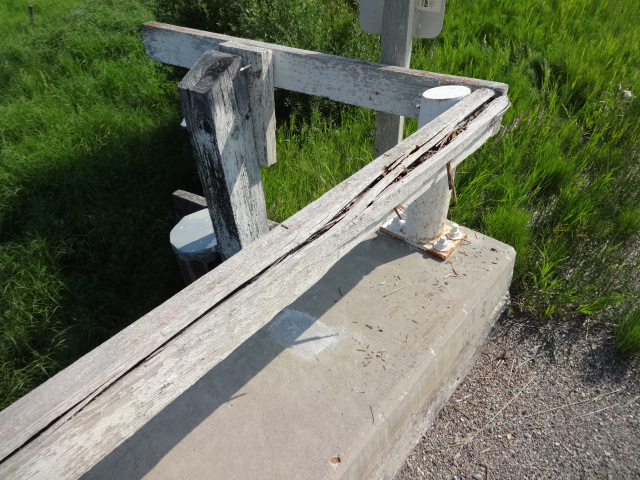 Rotted Timber rail – Rated 3
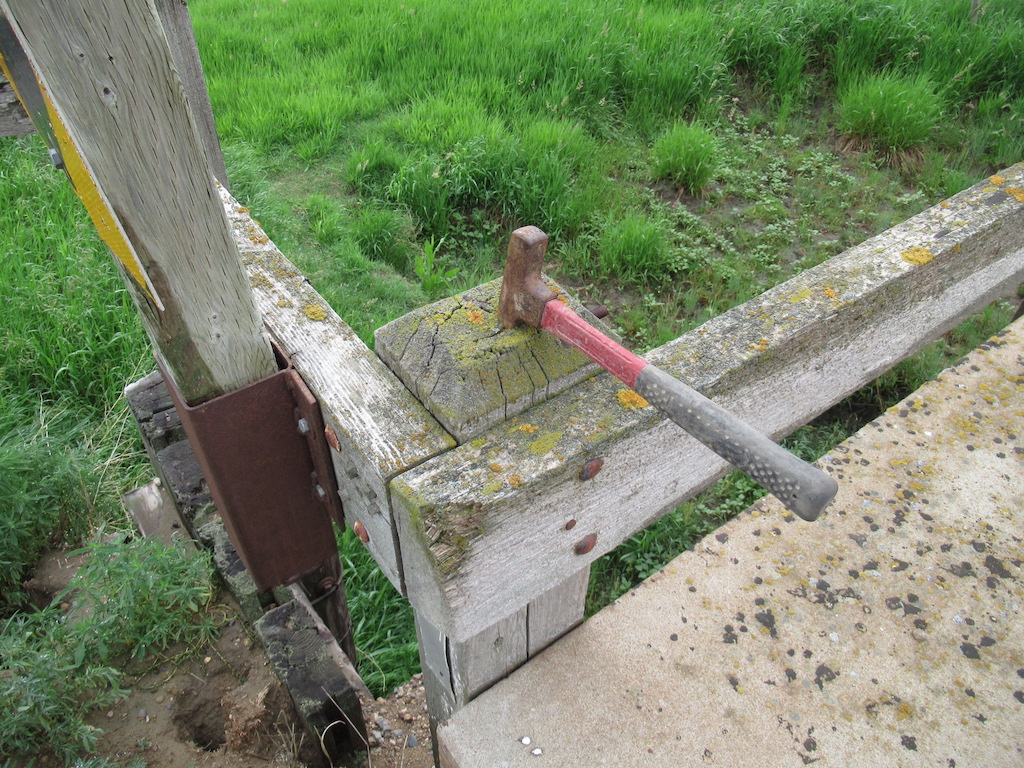 Rot in top of timber rail post – Rated 4
Missing bridgerail section – Rated 2
Missing Rail and Posts – Rated 2
New W-beam Rail – Rated 9
Missing Splice Bolts – Rated 4
Anchor bolts with 2 or more threads projecting above nut – Rated 9
97
Anchor bolts with flush or < 2 threads projecting above the nut – Rated 7
98
Anchor bolts with flush or < 2 threads projecting above the nut – Rated 7
99
Anchor bolts - insufficient thread projection above nut – Rated 4
100
Loose anchor bolt nuts – Rated 4
101
Missing anchor bolt nut – Rated 3
102
SC Girder Deterioration Affecting Post Anchorage – Post Rated 2.
103
SC Girder Deterioration Affecting Post Anchorage – Post Rated 2
104
Typ. TT wheelguard, TT posts, galv. rail
105
Sidewalk
Applicable to PCS bridges
Designed to accommodate pedestrian traffic
Not normally part of the load carrying system of the bridge
If part of the load carrying system, rating & inspection procedures are similar to “Deck Top” and/or Girder”
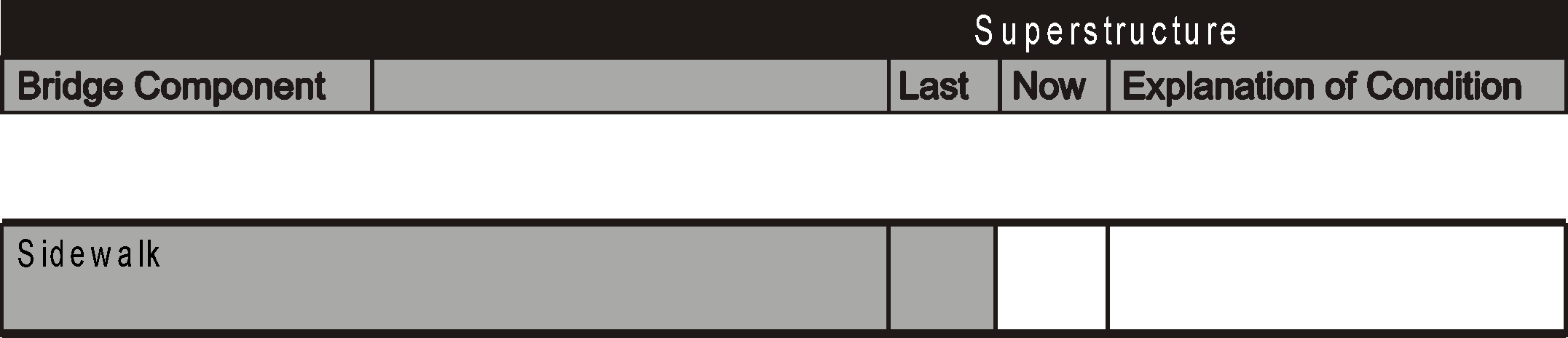 106
Sidewalk
Look for:
Smoothness, adequate traction and debris
Accessibility for pedestrians to the sidewalk at both ends of the bridge
Material defects
Condition of structural members and connections
Condition of railings (rate under bridge rail)
Hazards to pedestrian traffic (tripping, slipping, holes, loose boards, etc.) rate 2 or less
Rate according to condition and ability to perform as designed
Rail systems rated with Bridgerail
Some defects may be less serious on a sidewalk than on the bridge
107
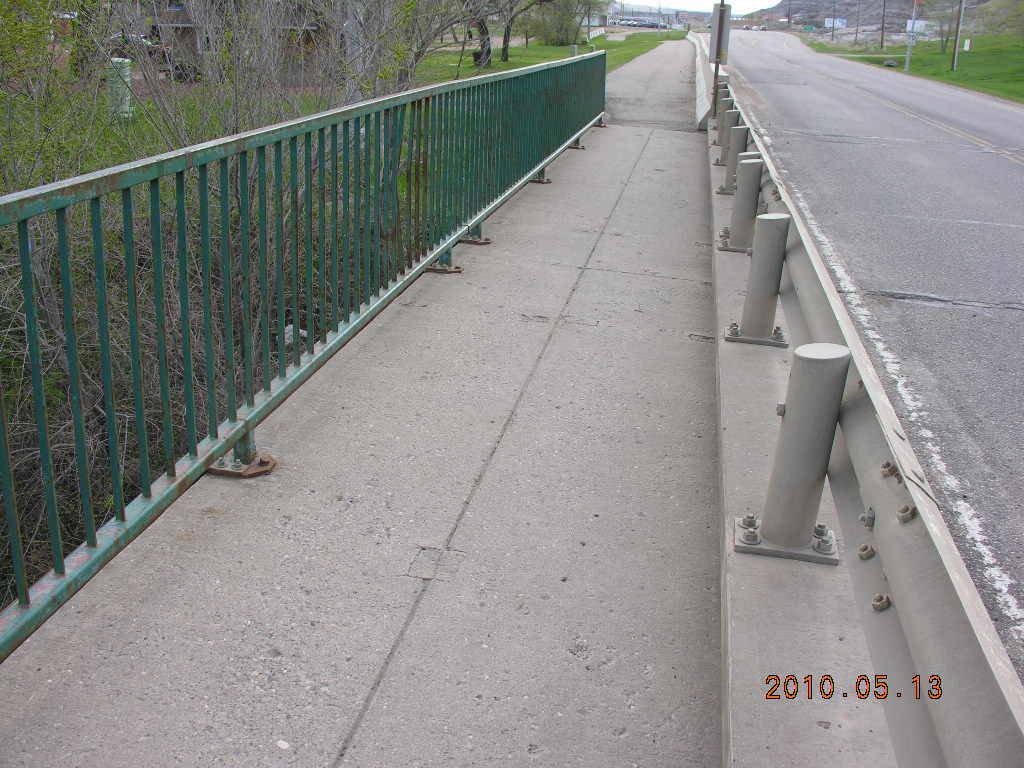 Subdeck
Applies only to Standard TT bridges
The “structural” part of the deck
Strip deck usually installed on top to protect
If no wearing surface, subdeck is in contact with traffic
Consists of timber planks fastened to stringers
Often only visible to inspect at underside and ends
Verify type and revise or add as needed
Record in Inventory area of form.
Record nominal width and thickness – normally 100 x 300mm
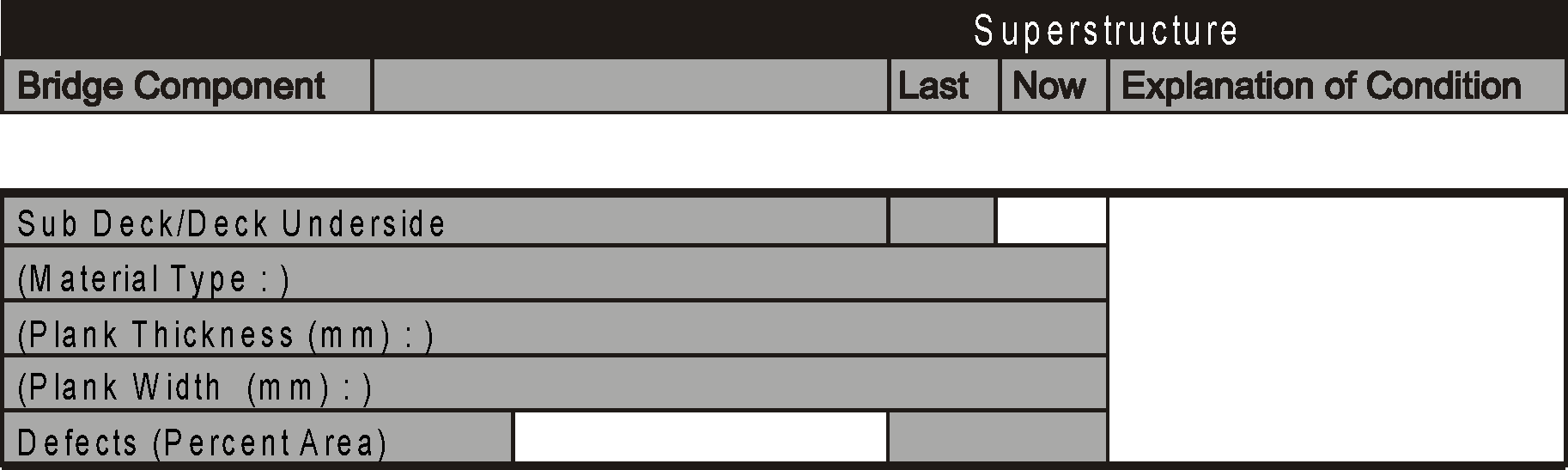 109
Subdeck/Underside
Look for:
Material defects
Loose or broken planks
Deflection under traffic
Estimate the percentage of the area which has defects and record value
Decay, staining, split or broken planks
Minor stains/cracks (concrete) rate 5
Spalls or severe scaling rate 4
Rot/Decay in timber rate 4 or less
Note location in Manual – Section 7.21
110
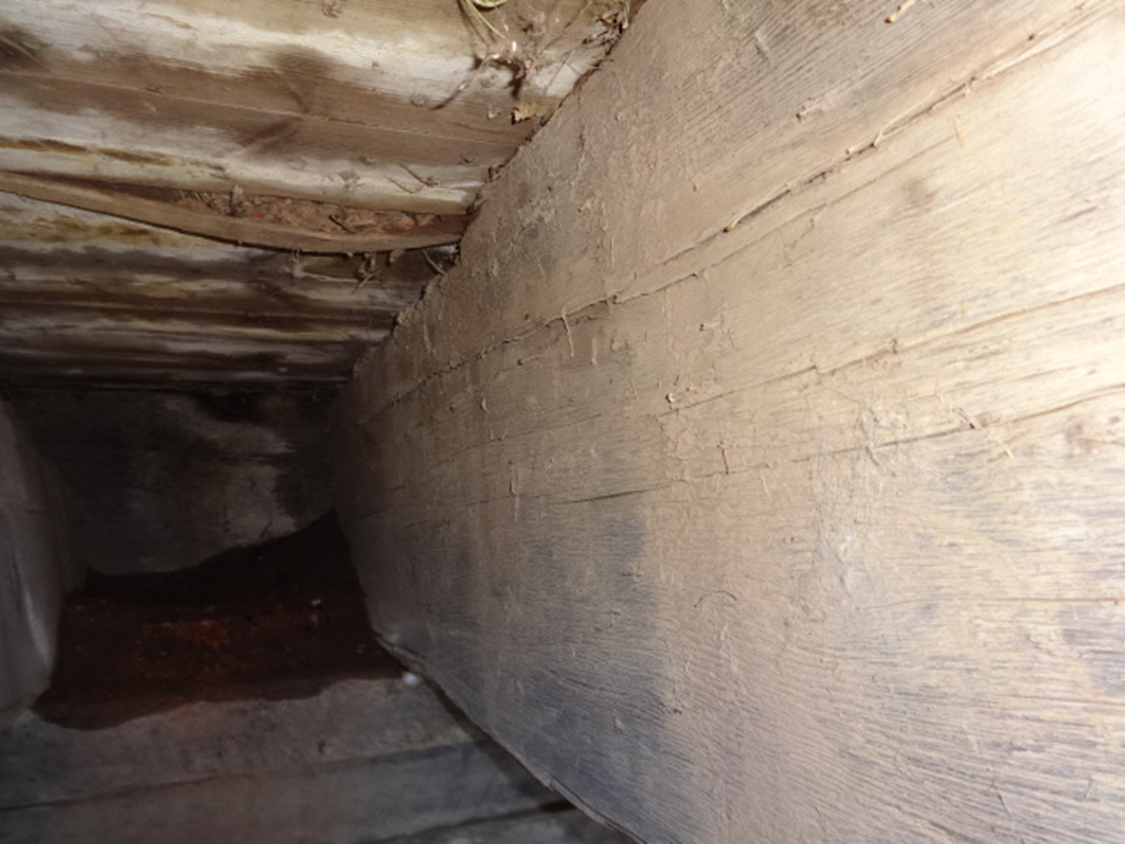 Rot/bulging in Subdeck – Rate 3 or less
Rot in Subdeck Ends – Rate 4 or less
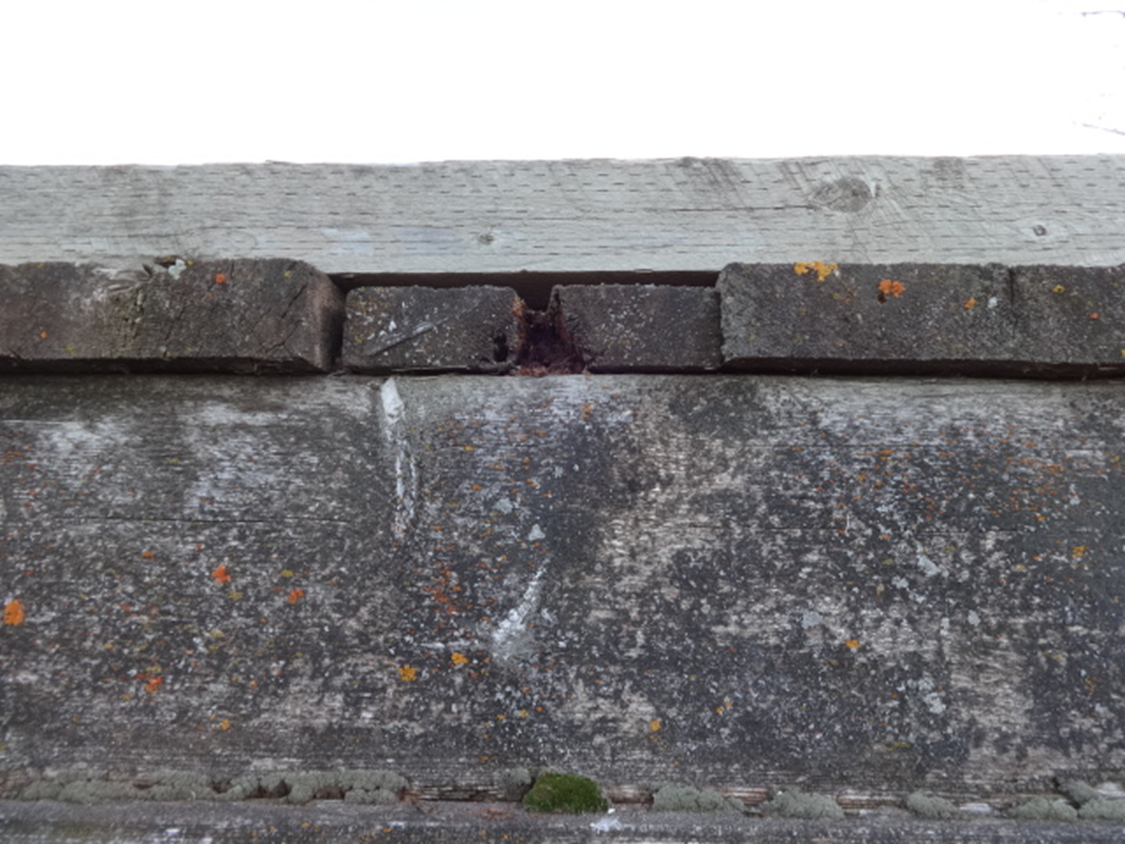 112
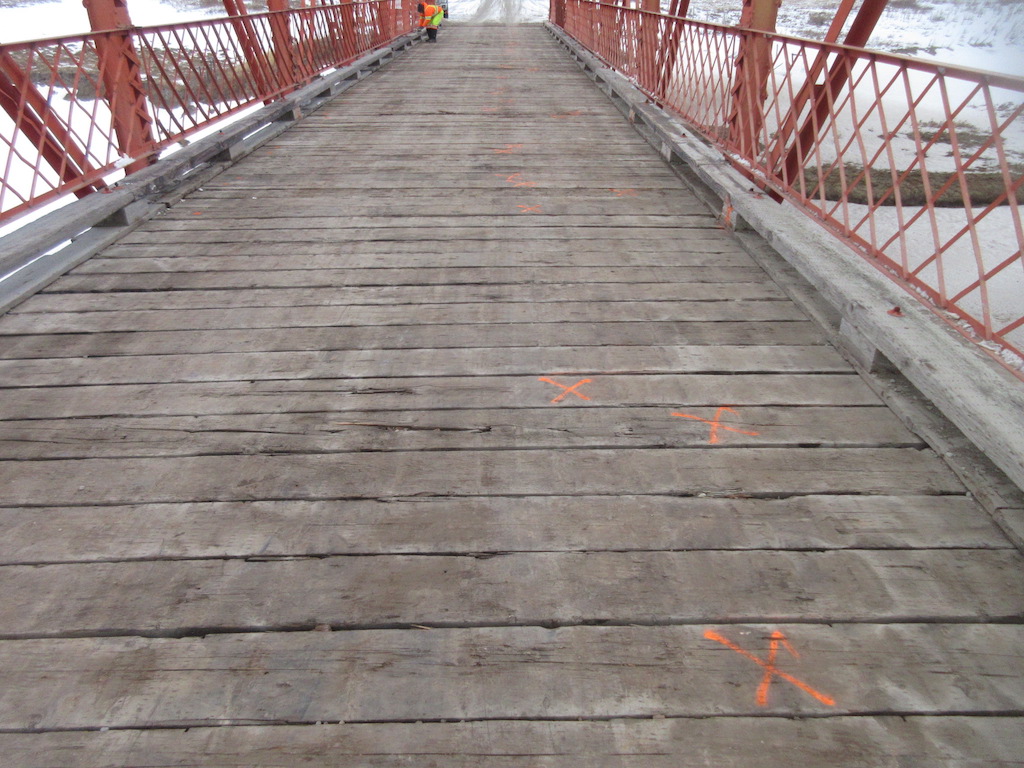 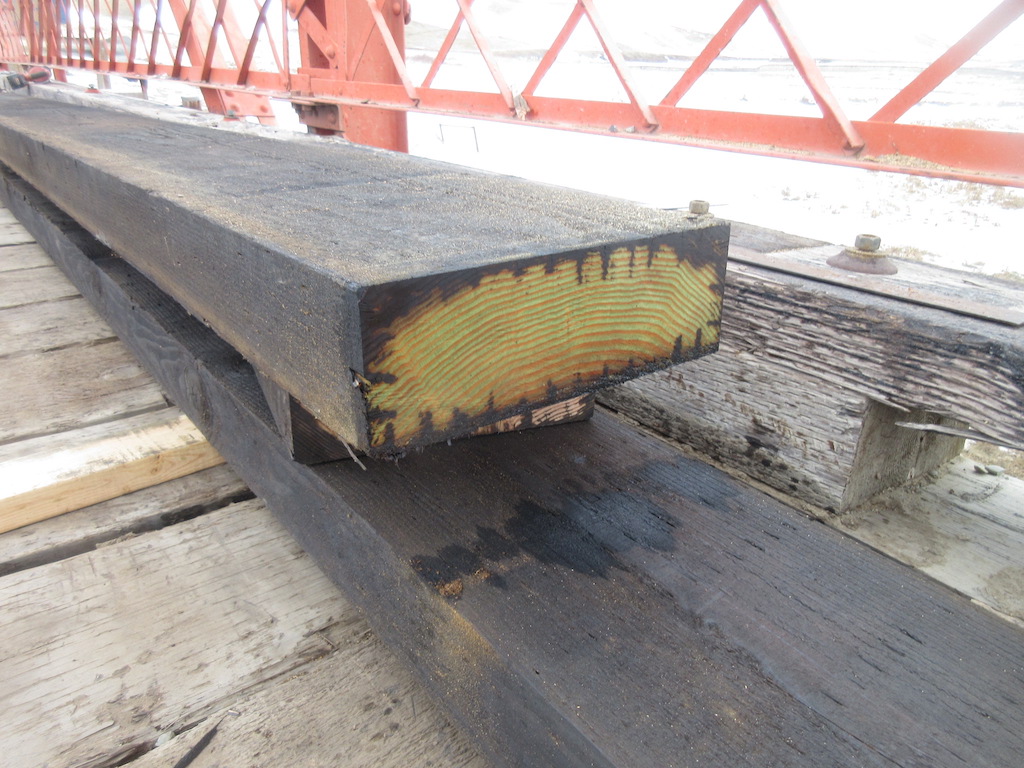 Superstructure
Stringers
Applies only to standard TT bridges
Longitudinal beams resting on the caps and supporting the deck
The main load carrying members of the superstructure
Verify number per span or add if missing
Verify type, size (width and depth), and spacing in nominal dimensions and record in Inventory area of form
(No. of Stringers : )
Stringer Detail Ratings
Stringers
(Type : )
(Width (mm) : )
(Depth (mm) : )
(Spacing (mm) : )
115
Stringers
Purpose:
Support the deck
Transfer loads to substructure
Critical load carrying members

Repaired or “sistered” stringers count as one stringer (repair must be with equivalent size stringer) 
Record if stringers are notched including location
116
Stringer and Girder Numbering
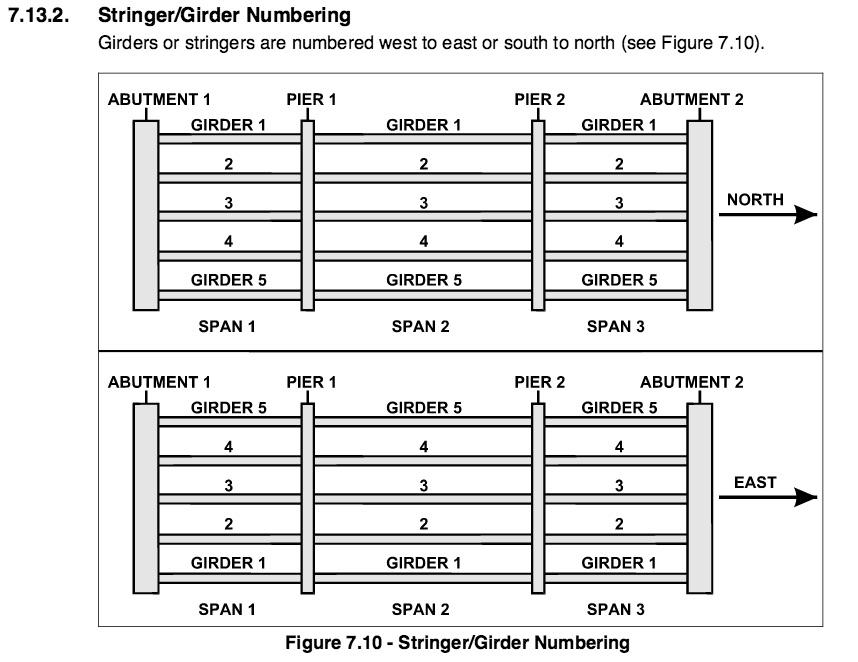 117
Stringers
Look for:
Material defects
decay, cracks, checks, fire damage, sags, twists
Broken or missing stringers
Adequate bearing, proper connections and any splitting, crushing or decay in bearing area
Collision damage or abrasion from ice or drift
Notches at ends in bearing zone
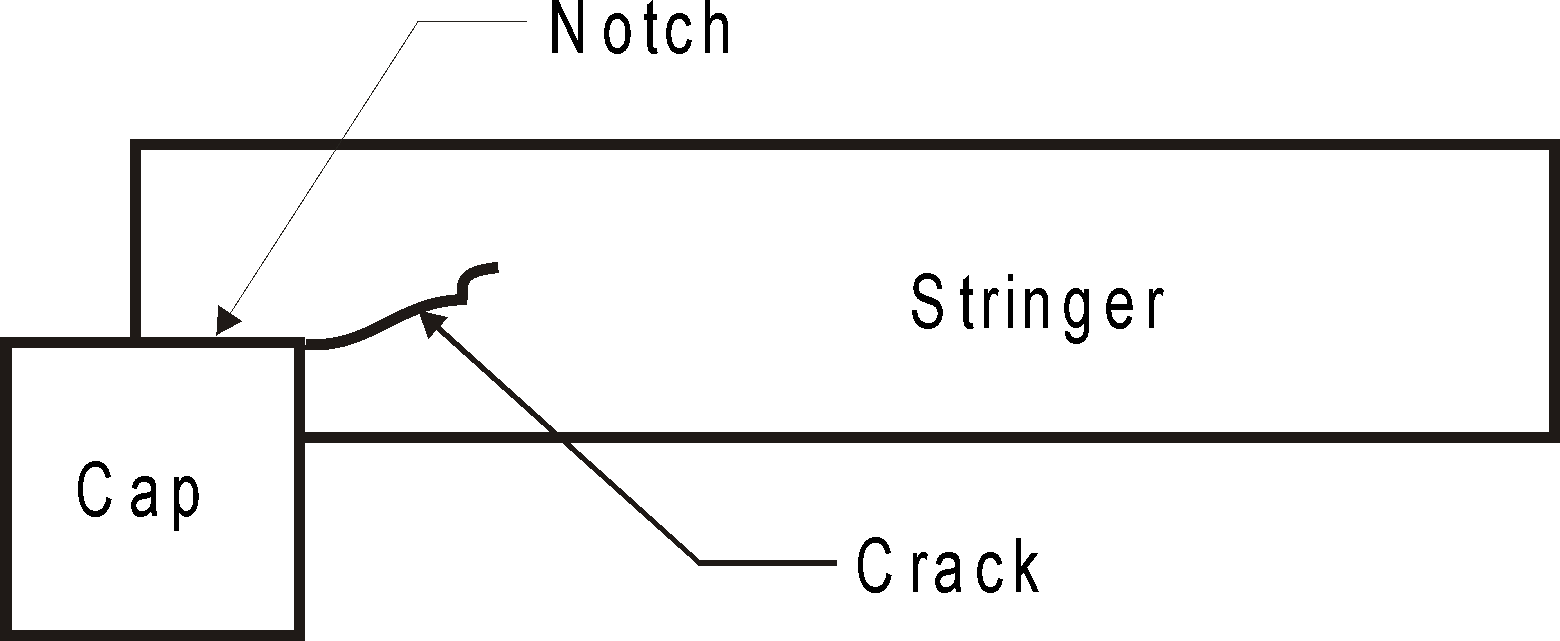 118
Stringers
Cracked stringers rate 3 or less
Stringers with less than 75 mm bearing on the cap rate 3 or less
Stringers with 75 -100 mm bearing on the cap rate 4 
Stringers that are bowed or twisted significantly - rate 4 or less
Cracked or broken stringers which have been repaired with additional stringer(s) of equal size may be rated 5 or more
Stringers with notches at ends - rate 7 or less and note in comments area
Record number of stringers rated N, 1, 2 & 3 in Detailed Rating boxes. If number cannot be determined, record as 99
If all stringers are rated 4 or more, Detail Ratings are recorded as ”0”
119
Rotted subdeck & rotted/cracked timber stringer. Both rated 3 or less.
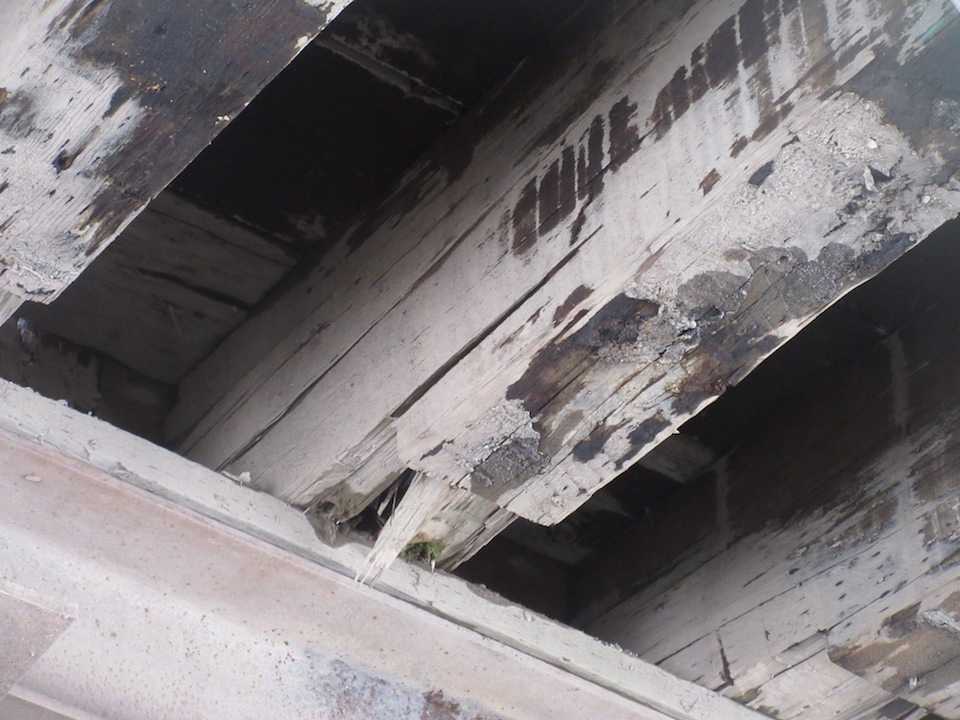 120
Cracked Timber Stringer –Rated 3
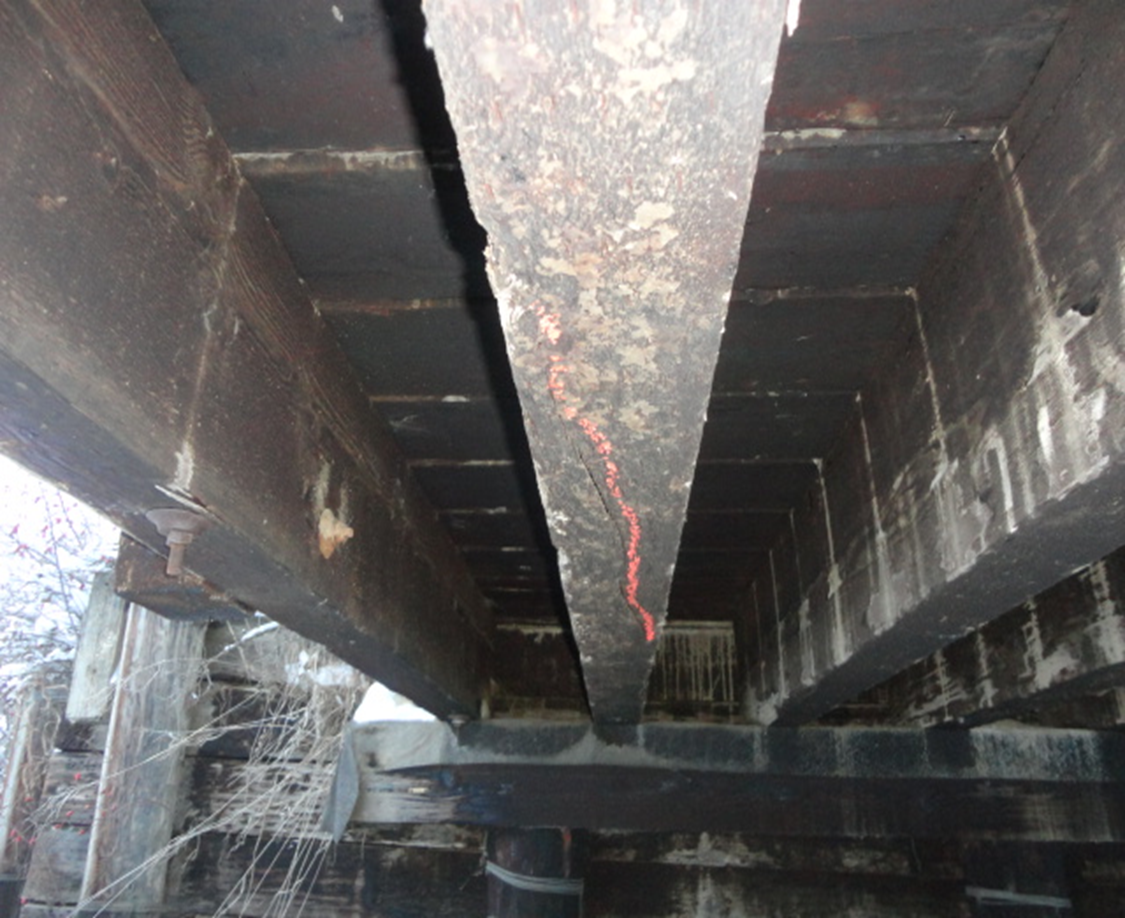 121
Cracked Timber Stringer – Rated 3
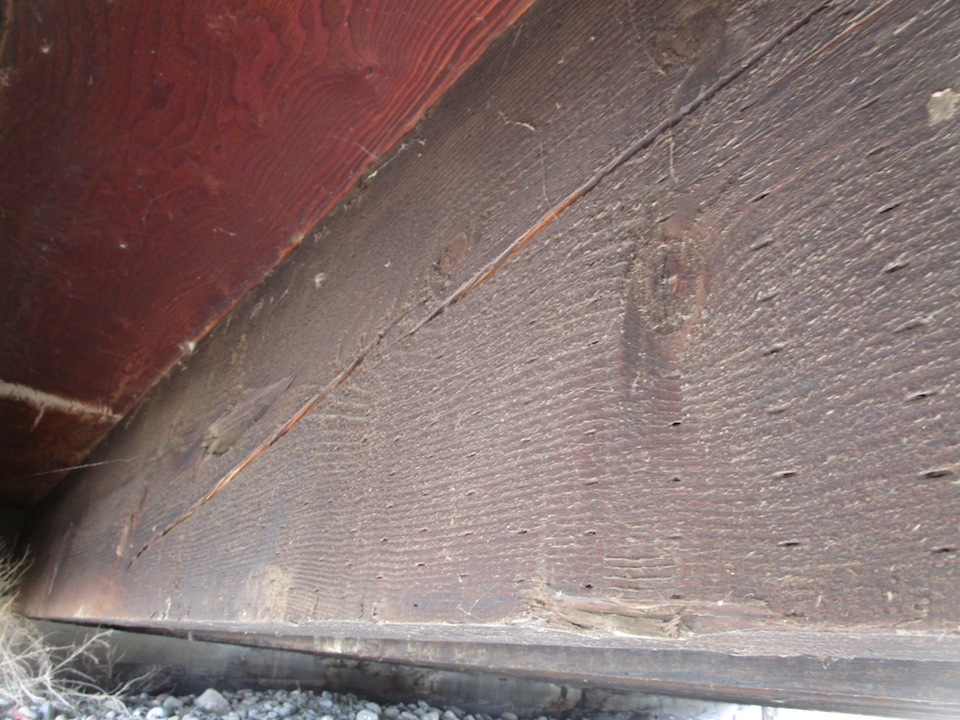 122
Cracked  Timber Stringer – Rated 3
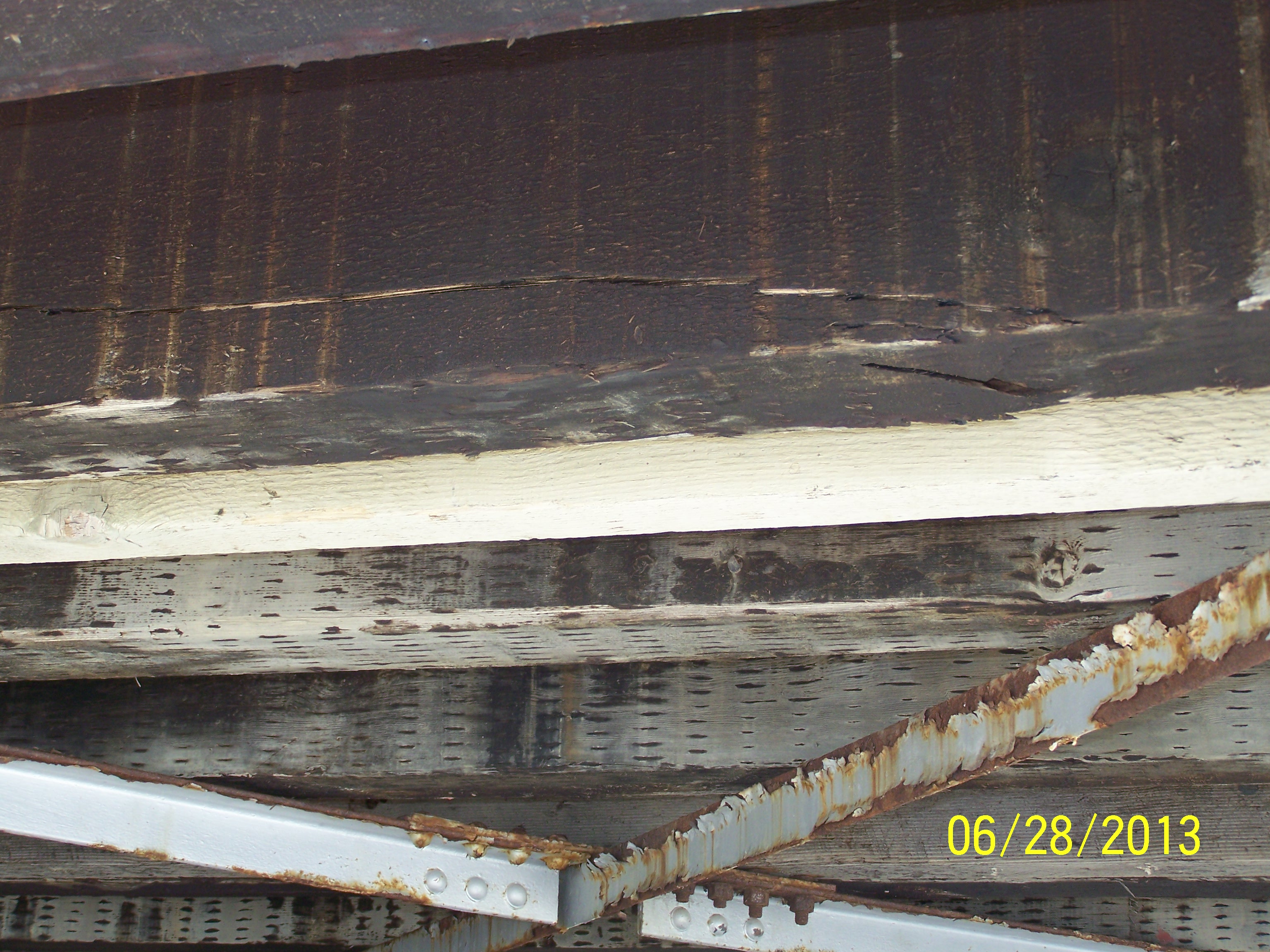 123
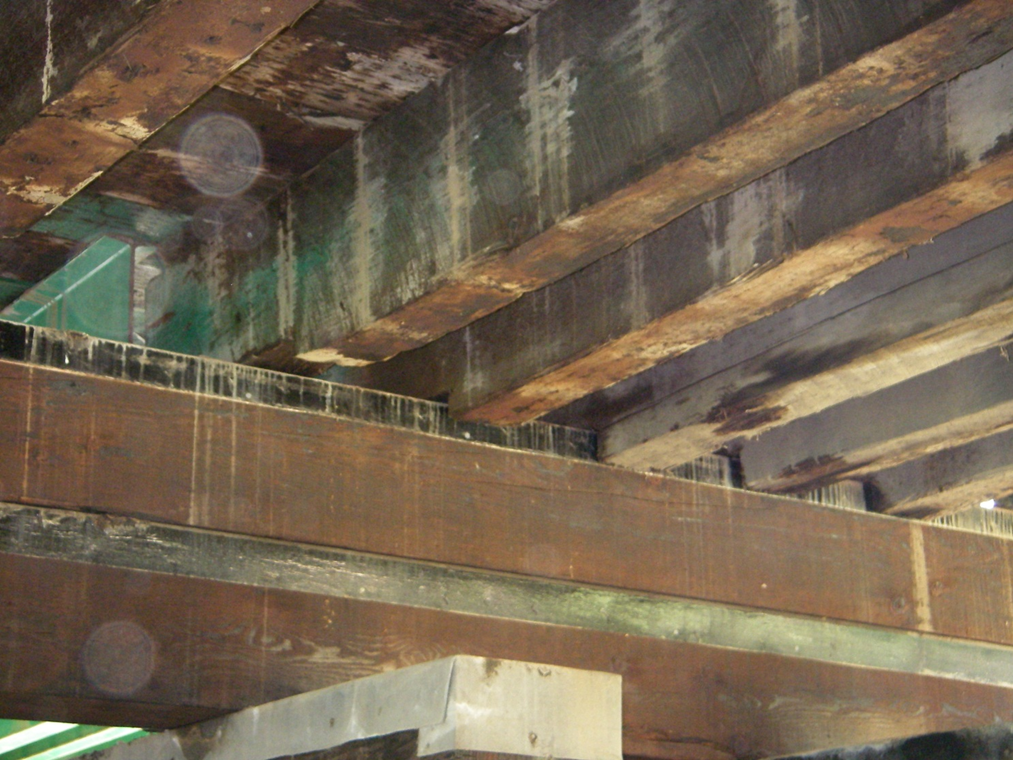 Notched Timber Stringers – Rate 7 or less. Cracked Stringer Rate 3
Superstructure
Girders
Applies only to concrete girder bridges
Longitudinal beams resting on caps
The main load carrying members of the superstructure
The deck is integral with the girder
Detail ratings only on PCS
Last Complete Inspection Date
Girder Detail Ratings
Girders
Last Complete Inspection Date
Cracking (Y/N)
Spalling (Percent Area)
Lift or Connector Pocket
Grouted (Y/N)
(Number Of Girders : )
125
Girders
Purpose:
Support the deck
Transfer loads to substructure

Two types in Standard bridges – PCS form used for both
Channel Girders - conventionally reinforced channel girders
Standard Prestressed – short box girders with pre-tensioned reinforcement

Refer to BIM Reference Manual for types of girders
126
Girders 1.1 from BIM Manual
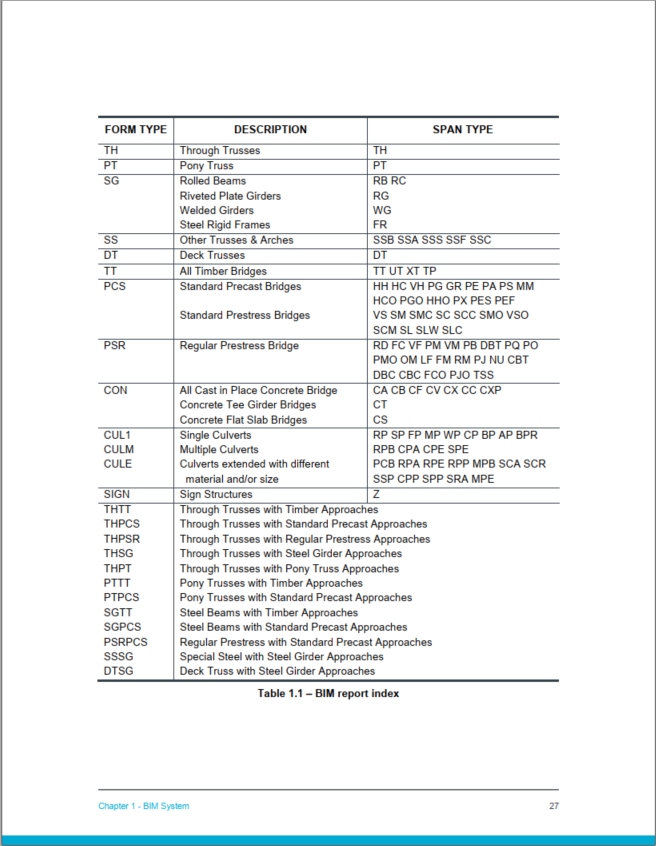 Girders
Cracks are often the first visible sign of distress or failure
Types of cracks:
Vertical hairline cracks on precast channel girders - common not serious
Vertical cracks in the tension zone – flexure – usually not serious unless wide
Diagonal cracks near supports - shear or combination of shear and flexure, can be serious
Longitudinal cracks in bottom of legs in precast girders – common, corrosion of rebar
Wide longitudinal cracks in bottom of legs with corrosion may lead to spalling
Longitudinal cracks in ends of prestressed girders - stresses from pre-tensioned reinforcement
Wide longitudinal cracks with corrosion in girder undersides of prestressed girders may be from strands and is usually serious.
128
128
Girders
Look for:
Cracks
Spalling on bottom of legs
Other defects - scaling, staining, etc.
Damaged connectors - deteriorating grout, loose or broken bolts, corrosion on bolts or connector channels
Spalls at dowel locations
Collision damage or abrasion from ice or drift
Punchouts in deck
Look for excessive vibrations or deflections under traffic
Observe whether girders with lateral connections deflect independently
129
Girders
Indicate cracking by Yes or No
Applies to all types except shrinkage and hairline or narrow flexural cracks
If Yes explain - location, type, size
Mark and date cracks

Record the percentage of spalling on the bottom of the legs
Record 0% if none
Explain if any

Indicate Lift or Connector Pockets Grouted
Yes or No

If Yes provide coment to explain

Verify total number of girders or record number per span if blank
130
Girders - Rating Guide
Standard reinforced channel girder rating guidelines in Section 7.15.3 –Section 7.15.3.5 and are summarized Table 7.4
Standard prestressed girder ratings in Section 7.15.4 – 7.15.4.4 and summarized in Tables 7.5, 7.6 and 7.9
Rating guidelines for BOTH types 7.14.1 – 7.15.2.7
Ratings given are maximums - decrease as required depending on defect
Reflect condition and functionality
Defect on curb girder only, can increase rating by one if traffic not on girder
Provide girder count for N, 1, 2 & 3  ratings
If girder ratings are 4 or above detail ratings are “0”
131
Rating Guide – Table 7.4 Standard Reinforced Girders
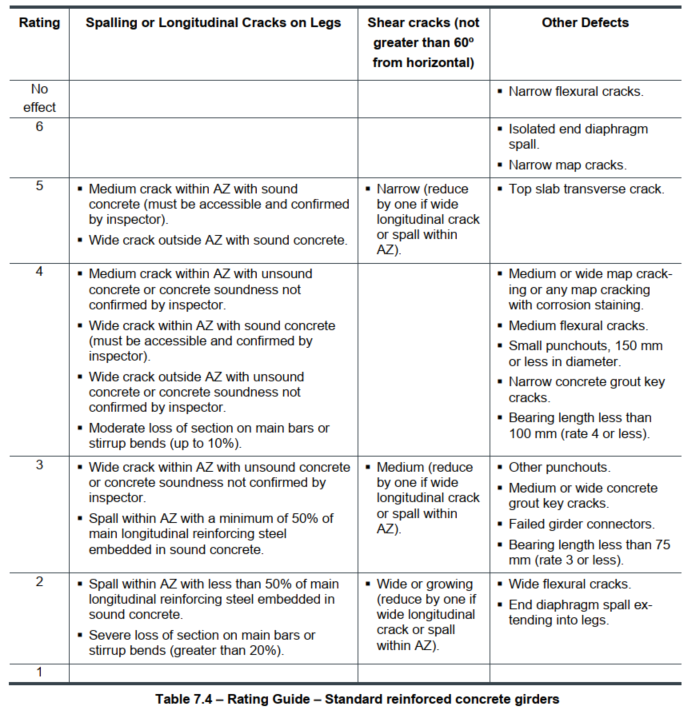 132
Rating Guide - Standard Reinforced Concrete Girders
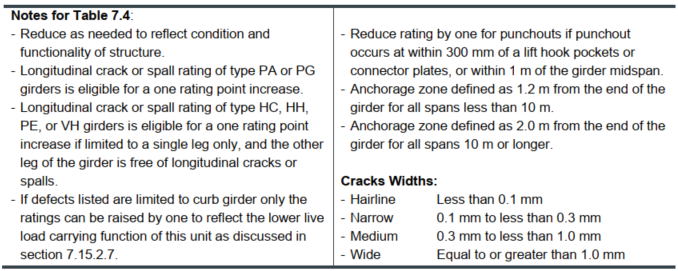 133
Spall in AZ with <50% of bars embedded in sound concrete – Rated 2.
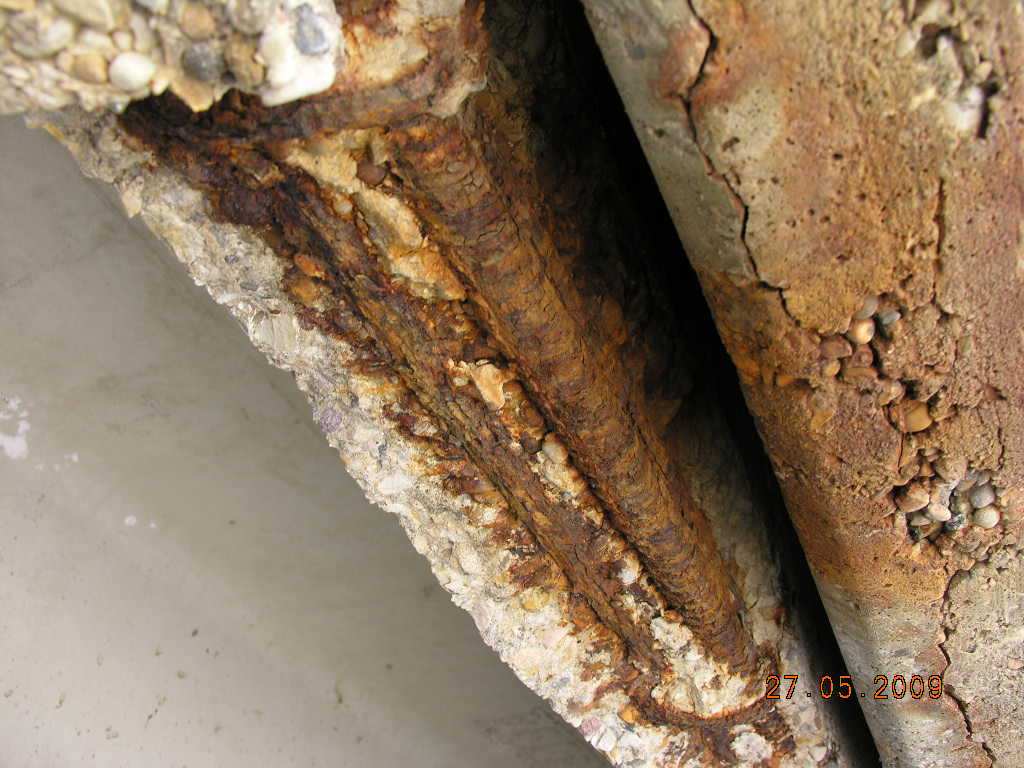 Spall in AZ with <50% of bars embedded in sound concrete – Rated 2.
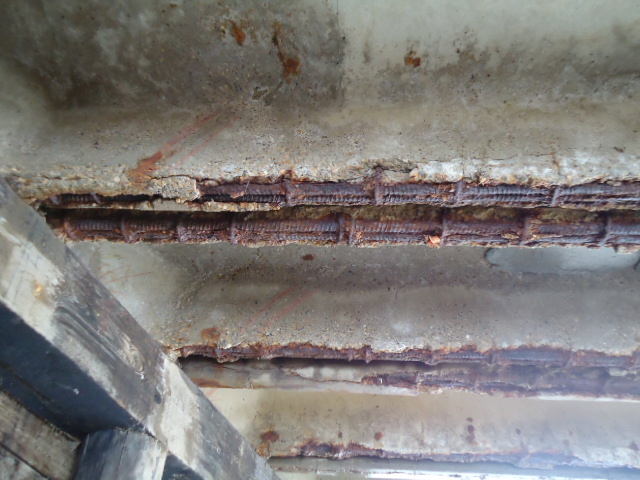 Spall in AZ of curb girder with <50% of bars embedded in sound concrete – Rated 2 + 1 = 3
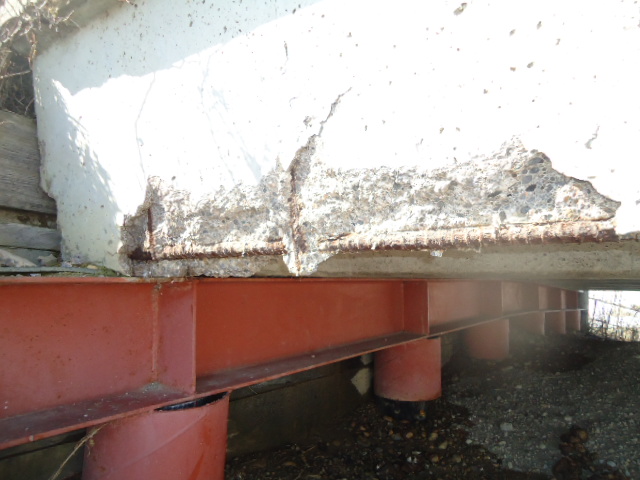 Narrow shear crack – Rated 5
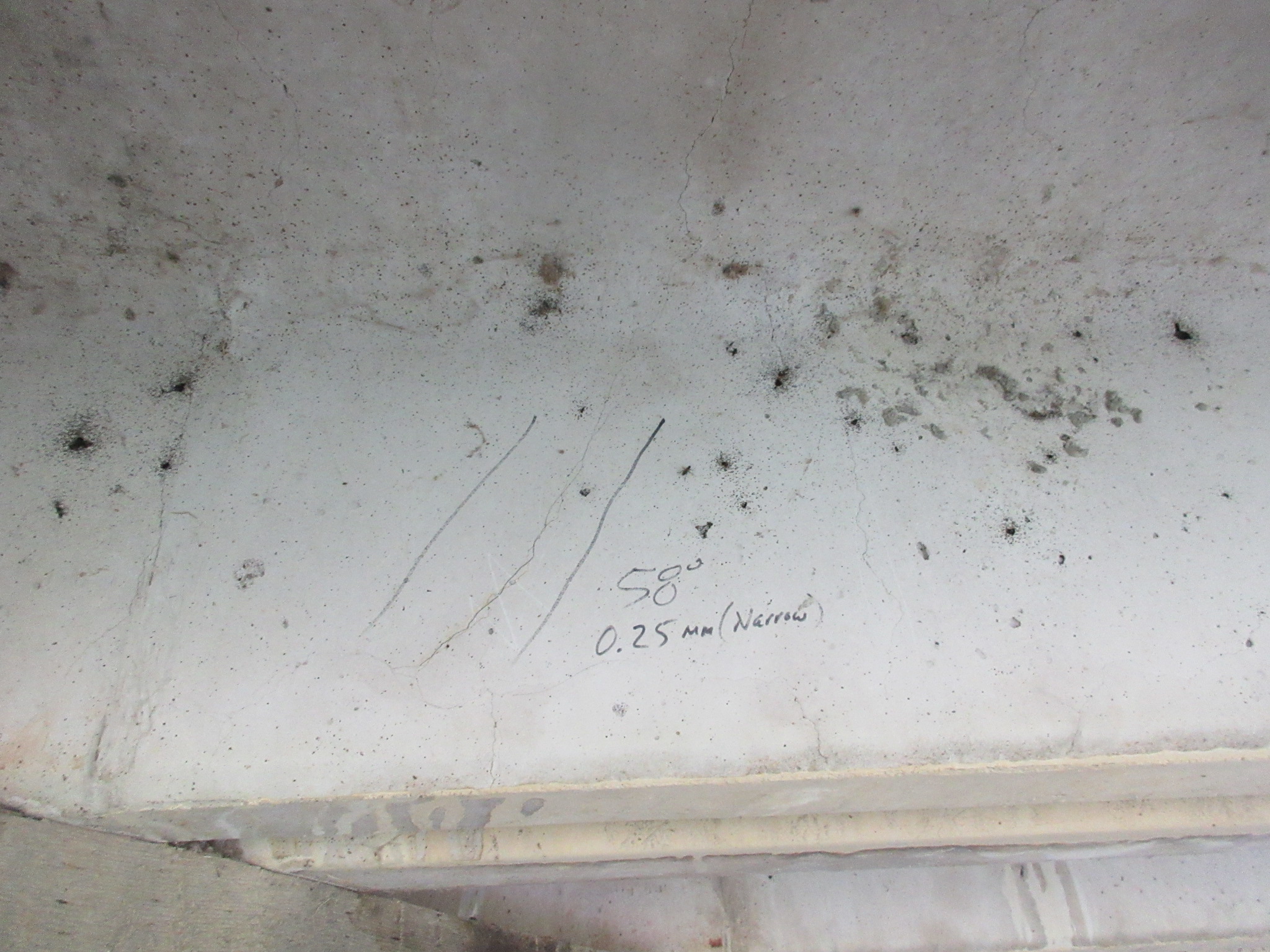 Multiple narrow shear cracks – Rated 5
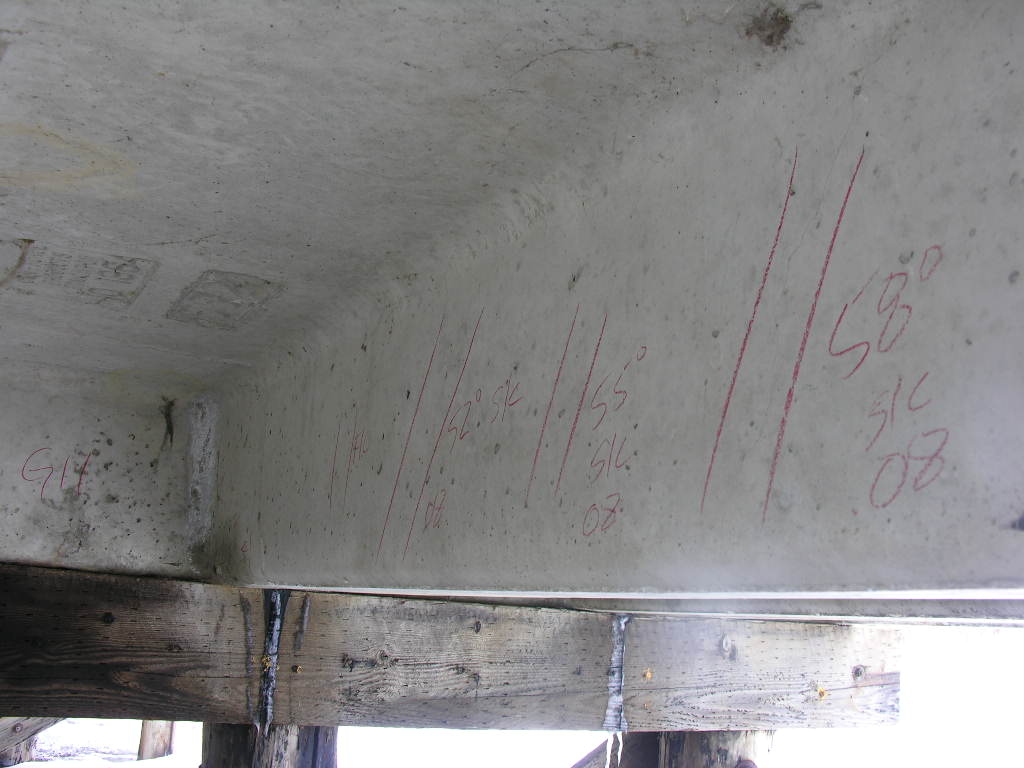 Spall in end diaphragm extending into legs – Rated 2
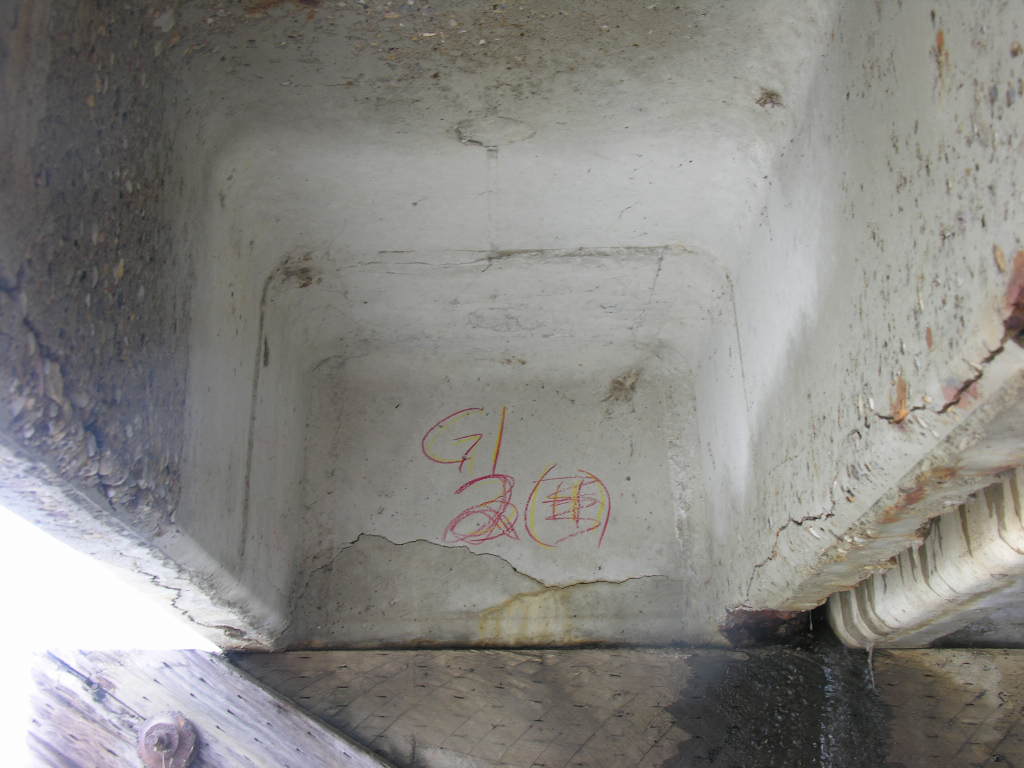 Spall in AZ with heavy corrosion and broken shear stirrup – Rated 2
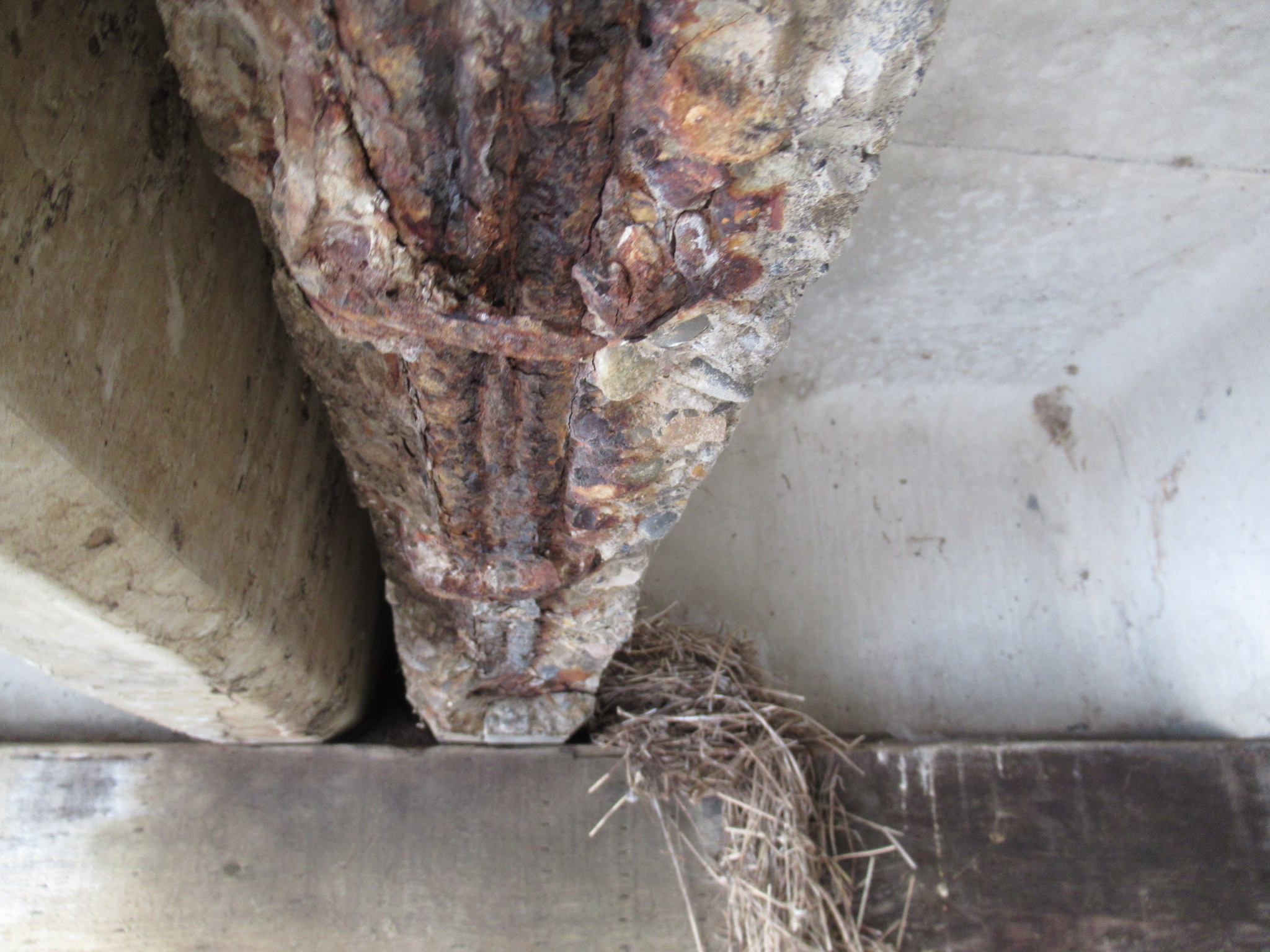 Spall in AZ with heavy corrosion and broken shear stirrup – Rated 2
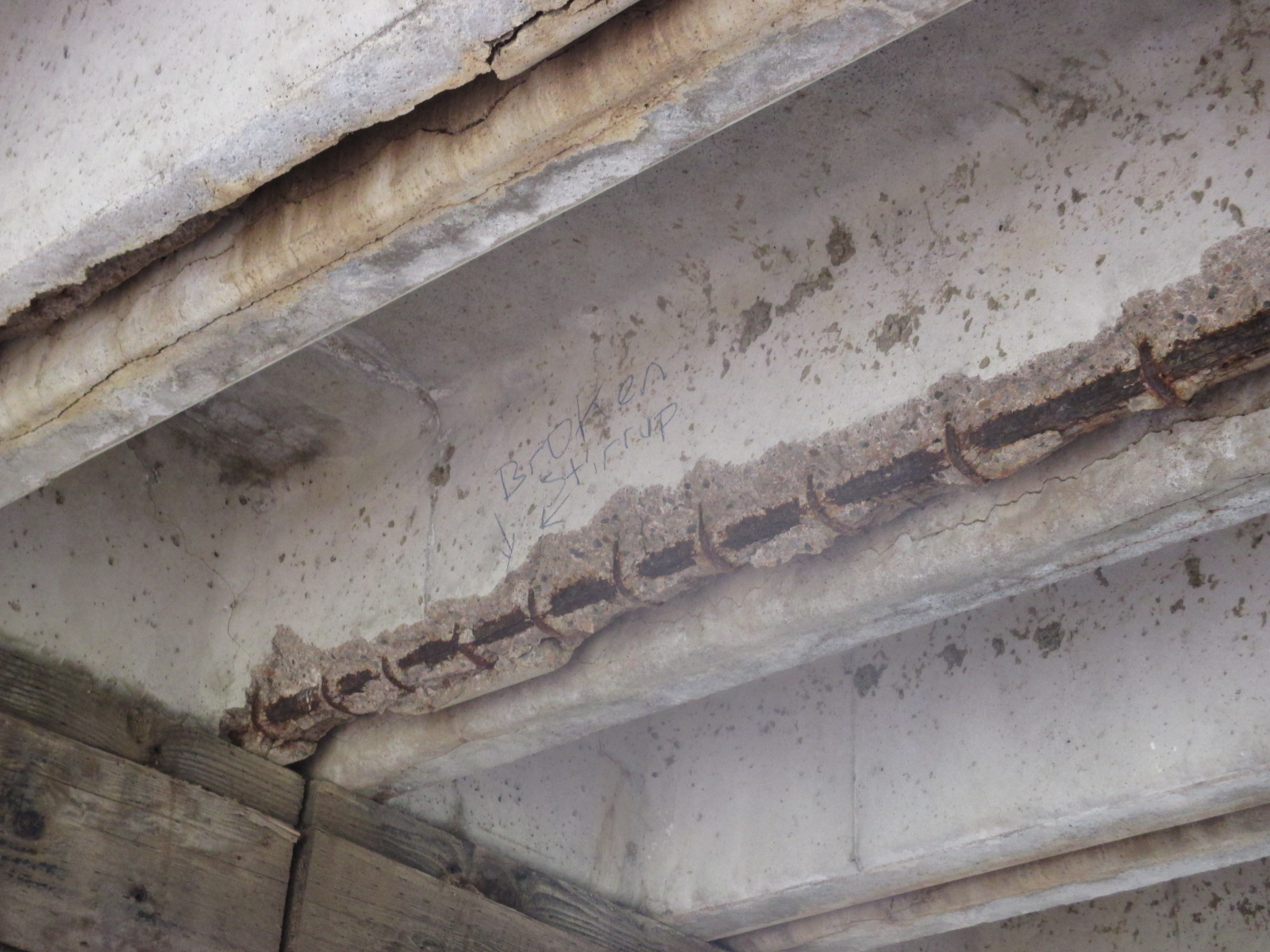 Spalling in AZ with heavy corrosion and deterioration of deck / girder underside – Rated 3
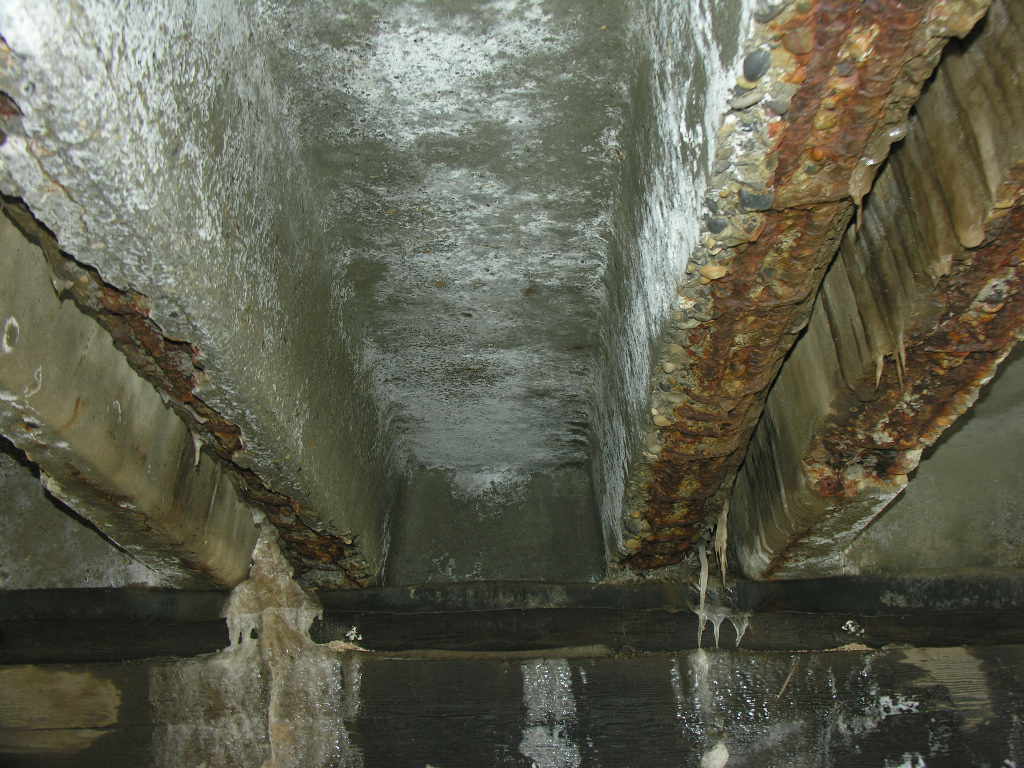 Delamination / partial punchout at girder underside – Rated 3 or less.
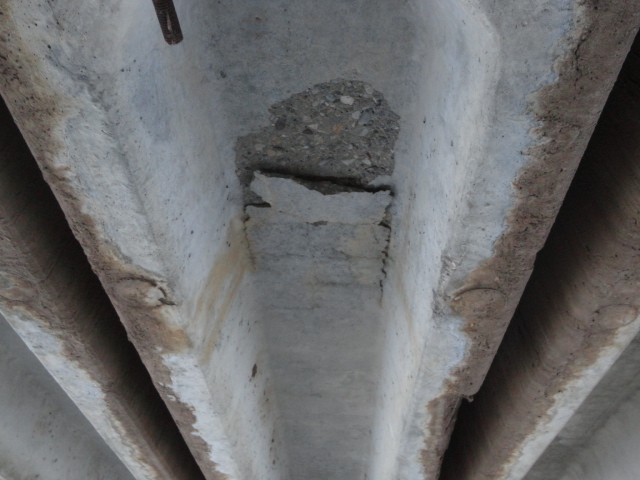 Full depth punchouts at girder underside – Rated 3 or less.
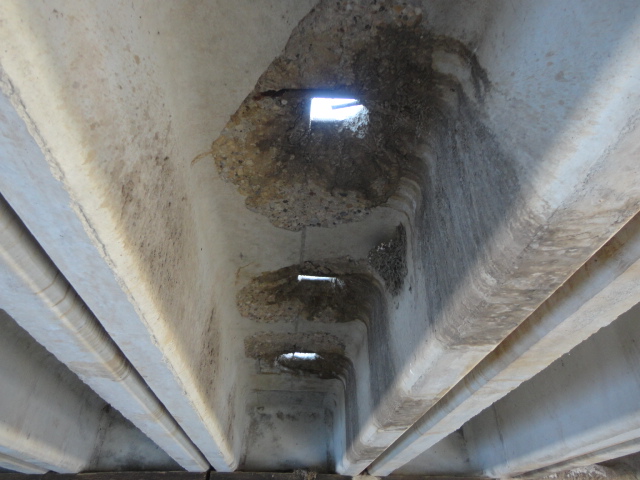 Rating Pre-stressed Girders
Refer to Sections 7.14 to 7.14.3 for general information.
Refer to Section 7.15.4 to 7.15.4.3 for specific information.
Summarized in Tables 7.5, 7.6, and 7.9
Suggest using “3-strike” rule to determine ratings for pre-stressed girders.

Start with Table 7.9 – Exception List for common standard prestressed girder types (VS, SM, SC, SL).
Note that crack width must be narrow – reduce by 1 if corrosion staining is present.
If defect in field matches description in Table 7.9 then rate accordingly.

Refer to Table 7.6 – Exception List for ALL Pre-stressed Girders.
If defect in field matches description in Table 7.4 then rate accordingly.

3.  Refer to Table 7.5 – rate accordingly
145
Rating Guide for Prestressed Girders – Table 7.9Exception List - SL, SC, SM, VS
146
Rating Guide Table 7.6Exception List for ALL Prestressed Girders
Exception List - All Prestressed Girders
147
Rating Guide for Prestressed Concrete Girders – Table 7.5
148
Typical Diagonal Cracks & Narrow Longitudinal Cracks – Rated 5
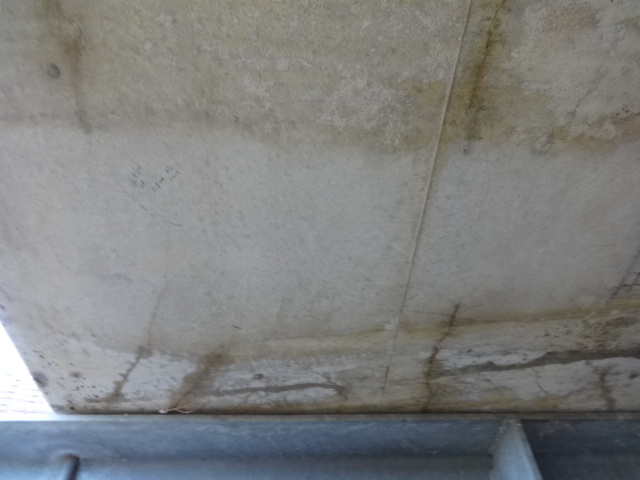 149
Medium or wide longitudinal crack, no corrosion. Rated 3
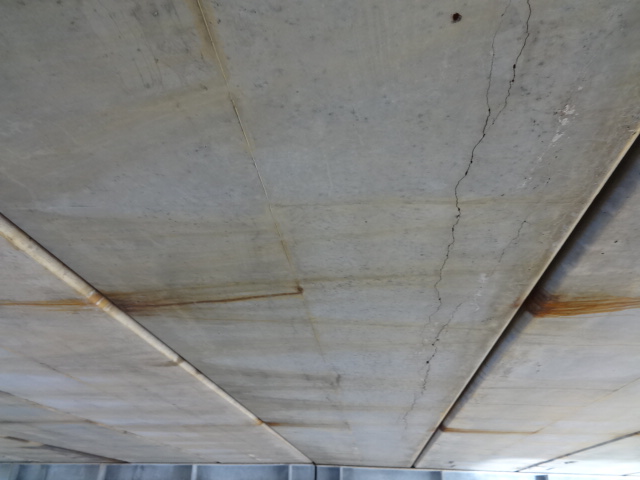 150
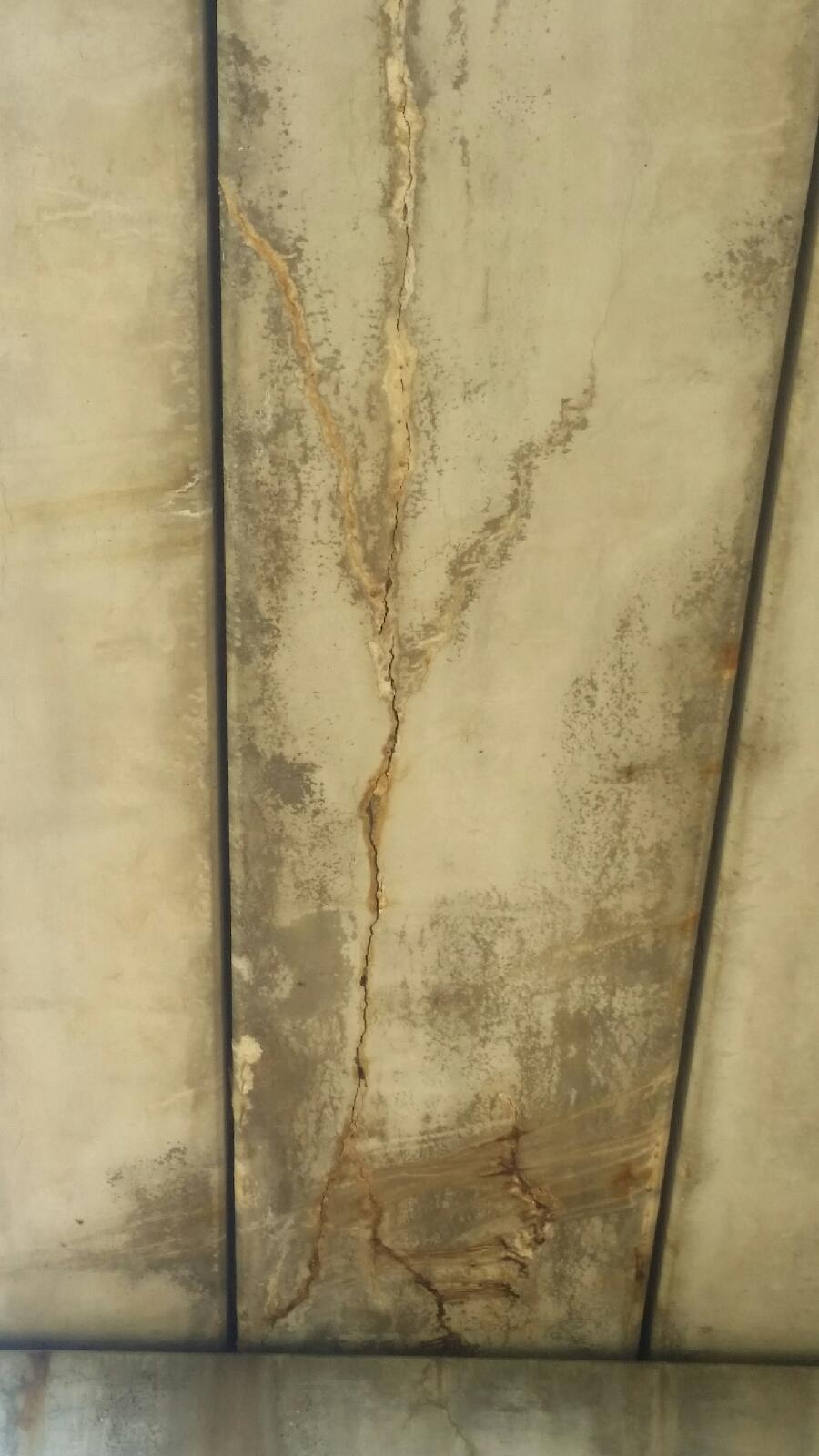 Wide longitudinal crack, no corrosion staining. Rated 3
151
Wide longitudinal crack, with corrosion. Rated 2
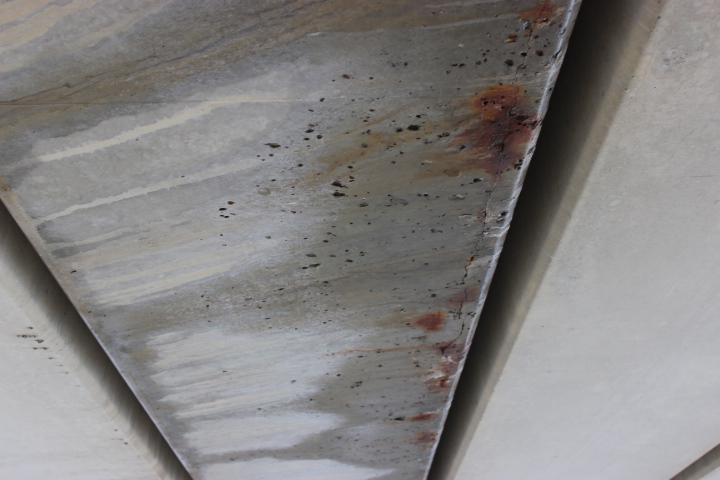 152
Narrow longitudinal crack with corrosion. Rated 4
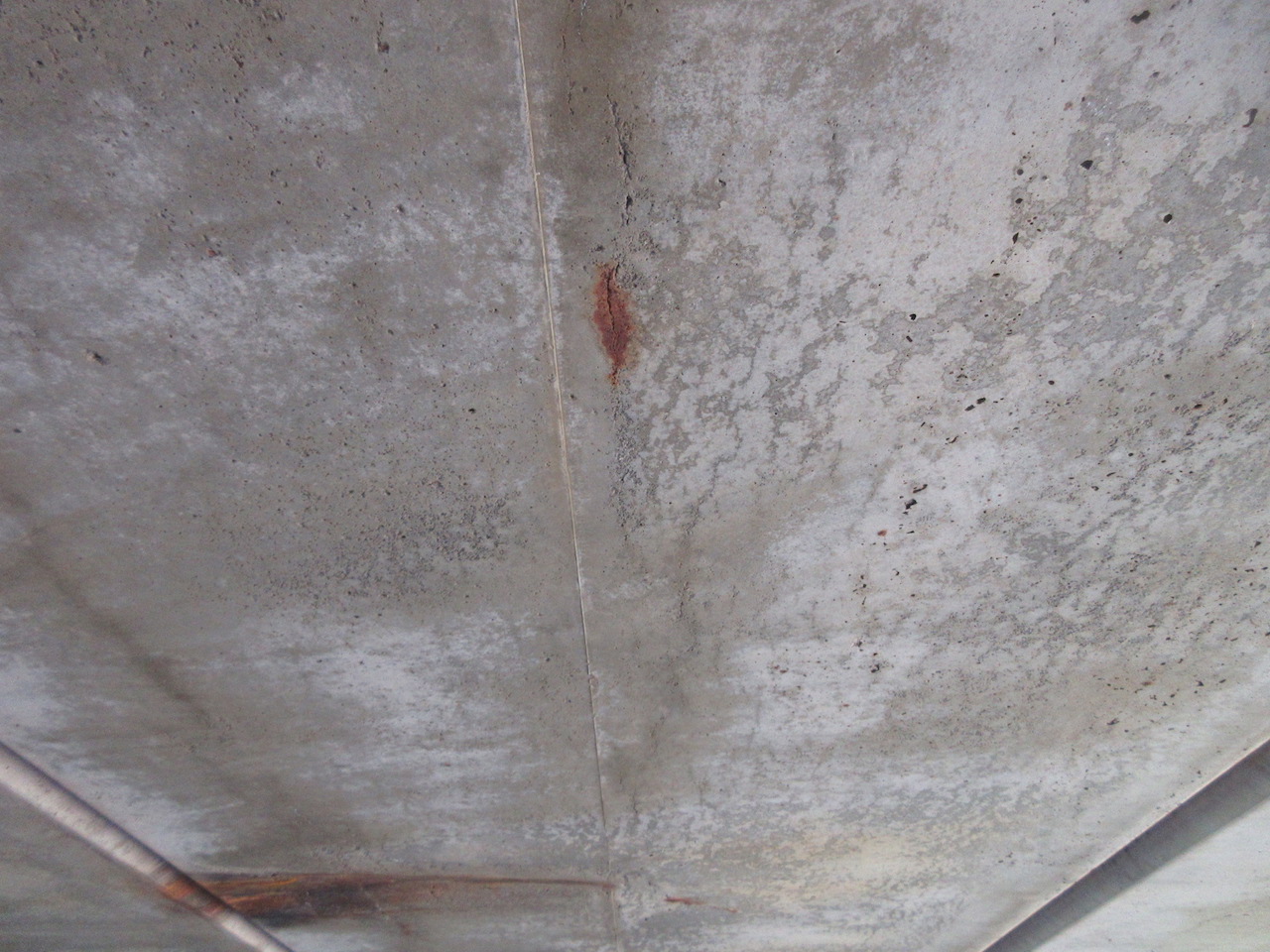 153
Narrow longitudinal crack with no corrosion. Rated 5
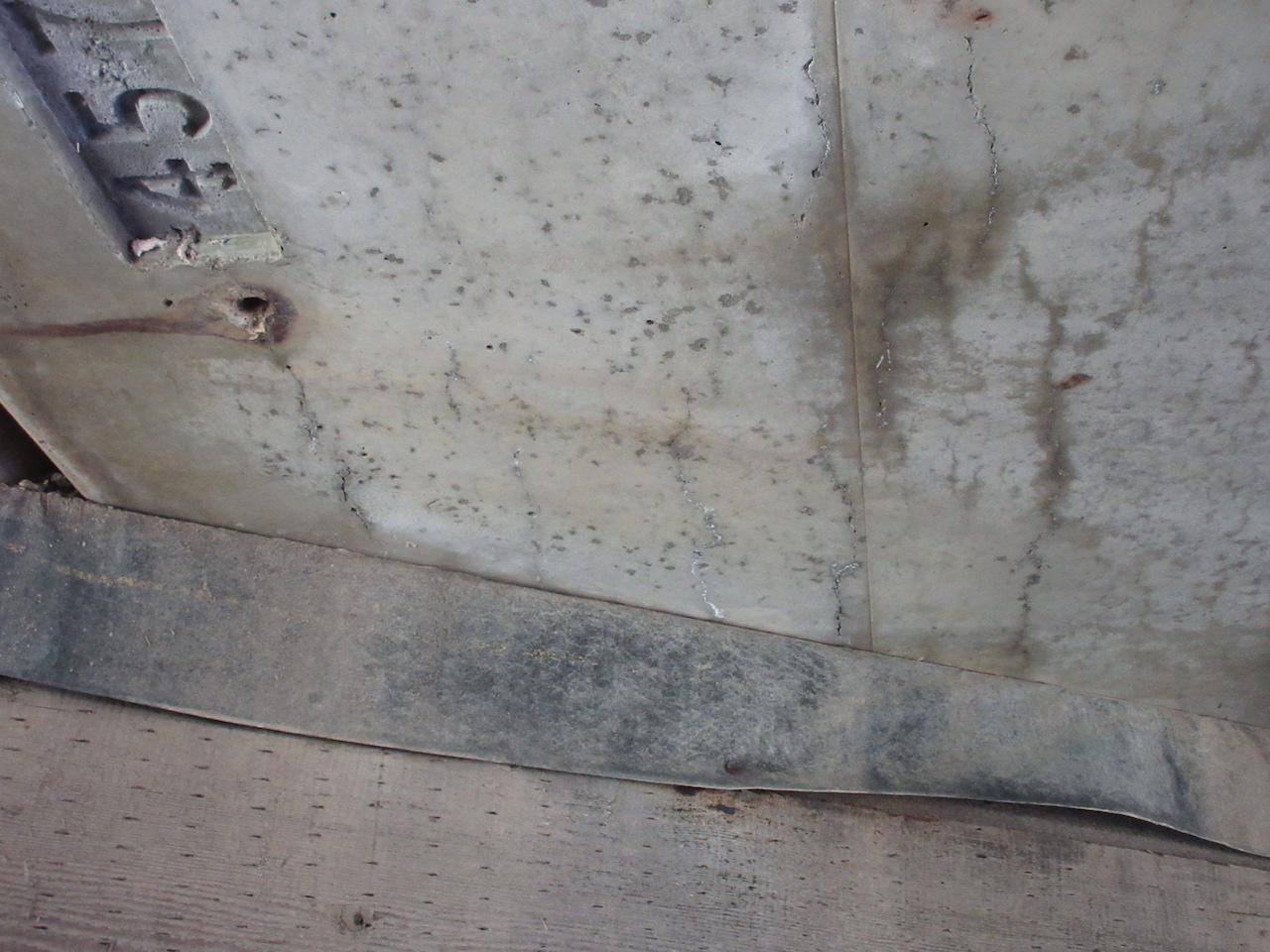 154
Partial depth repair of prestressed box girder. Note location of strand inside of rebar.
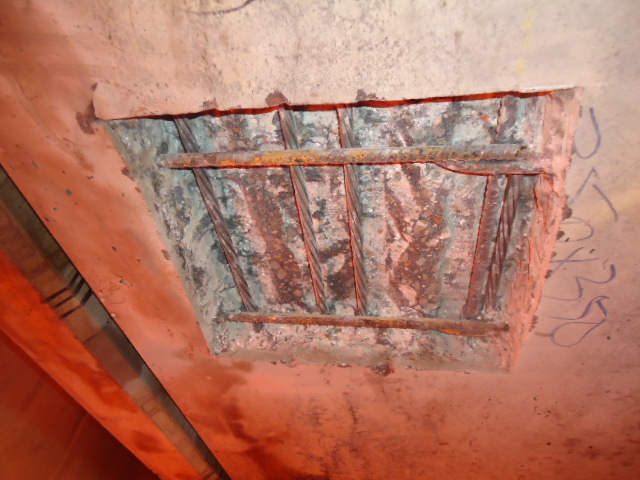 155
Minor Corrosion Spots – No Affect on Rating
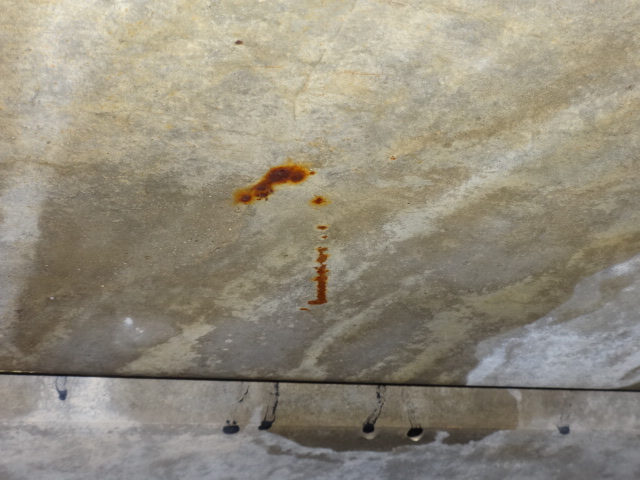 SC Girder Deterioration
AT first learned of problem in 2012

6 SC girder bridges showing signs of accelerated freeze thaw deterioration on exterior girders.

Investigation revealed deterioration  due to substandard aggregates in concrete mixes used in girders fabricated 2003-2007

88 SC girder bridges built in this time frame
36 of 88 bridges now showing deterioration with various degrees of severity.
16 - significant premature deterioration
20 - deterioration may soon become severe
Severe deterioration typically on exteriors especially if exposed to direct sunlight but interior girders are also affected
157
SC Girder Deterioration
Issues include:

failure of the concrete plinth where bridgerail post anchors into exterior girder, 

reduced structural capacity of the exterior girders due to loss of concrete and reinforcing steel embedment,

signs that damage to the tops of girders may soon become a concern for sites with no wearing surface.
158
SC Girder Deterioration Ratings
159
SC Girder Deterioration
Extensive scaling exterior girder surfaces , section loss along top and bottom corners. 

No exposed stirrups or prestressing strand. 

Section loss of Bridgerail post plinth.  

Girder rated 3.  

BR posts rated 3.
160
SC Girder Deterioration
Section loss along top and bottom corners of exterior girder.  

Girder rated 3. 

Bridgerail posts rated 3.
161
SC Girder Deterioration
Section loss along top corners and top surfaces of interior girders.  

Interior girders rated 3.
162
SC Girder Deterioration
Significant section loss all surfaces extending beneath bridgerail post baseplate.  

Exposed stirrups. 

Exterior girder rated 2. 

Bridgerail posts rated 2.
163
SC Girder Deterioration
Scaling of exterior face, section loss on top and bottom corners extending beneath the bridgerail post bases. 

No exposed strands or stirrups.  

Exterior girder rated 3.  

Bridgerail posts rated 2.
164
SC Girder Deterioration
Section loss at top corner of exterior girder that does not extend to the edge of the bridgerail post base plate. 

Aggregate popouts on exterior face.  

Concrete section loss of bridgerail plinth.  

Girder rated 3.  

Bridgerail post rated 3.
165
SC Girder Deterioration – Management Strategy
166
Superstructure
Vertical (Y/N)
Horizontal (Y/N)
Span Alignment Problems
Applies only to
the vertical and horizontal alignment of the superstructure
No rating is required
Mis-alignments may indicate distress in the superstructure and/or substructure
Now
Last
167
Span Alignment Problems
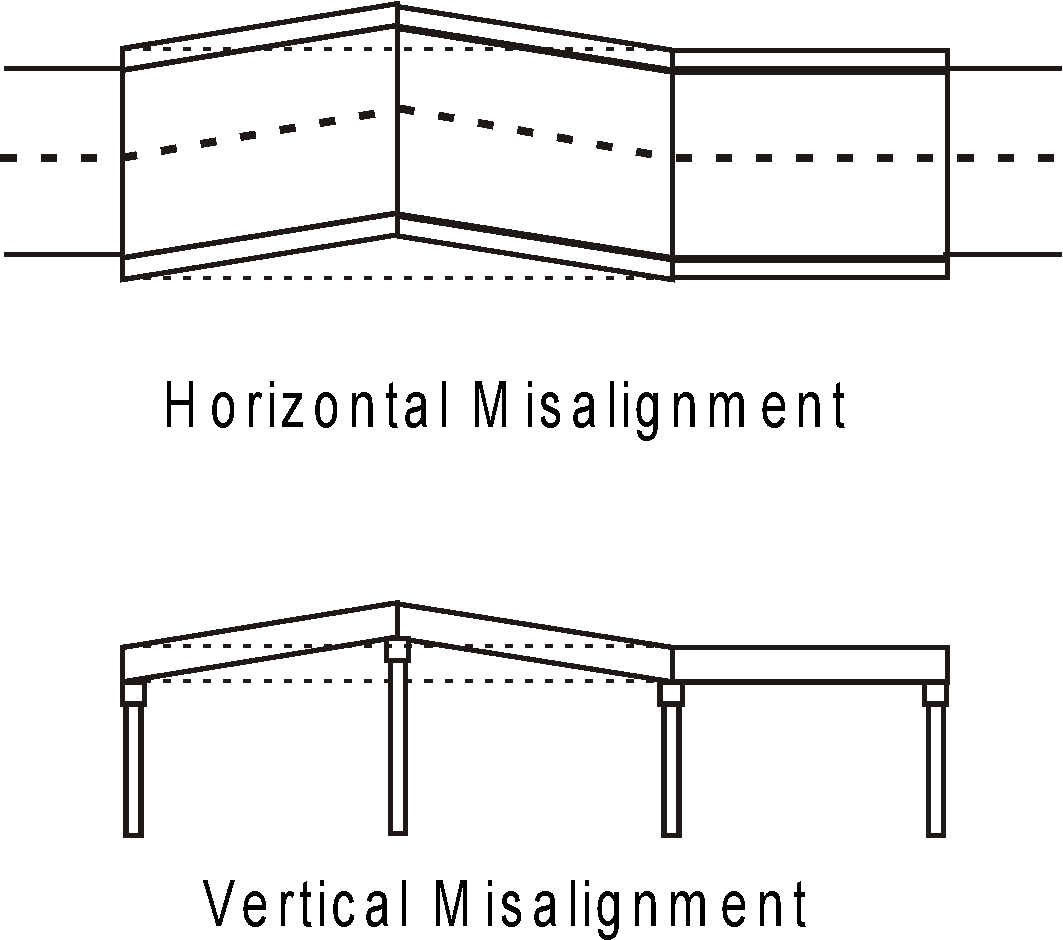 168
Span Alignment Problems
Look along edges of girders, curbs, railing for signs of sags, bows, movement, buckling, twisting, etc.

Look for vertical mis-alignment and uneven gaps at deck joints

Indicate vertical and horizontal alignment problem by Yes or No

If Yes, provide an explanation of the location, type, possible cause and seriousness
169
Span Alignment Problem - Vertical
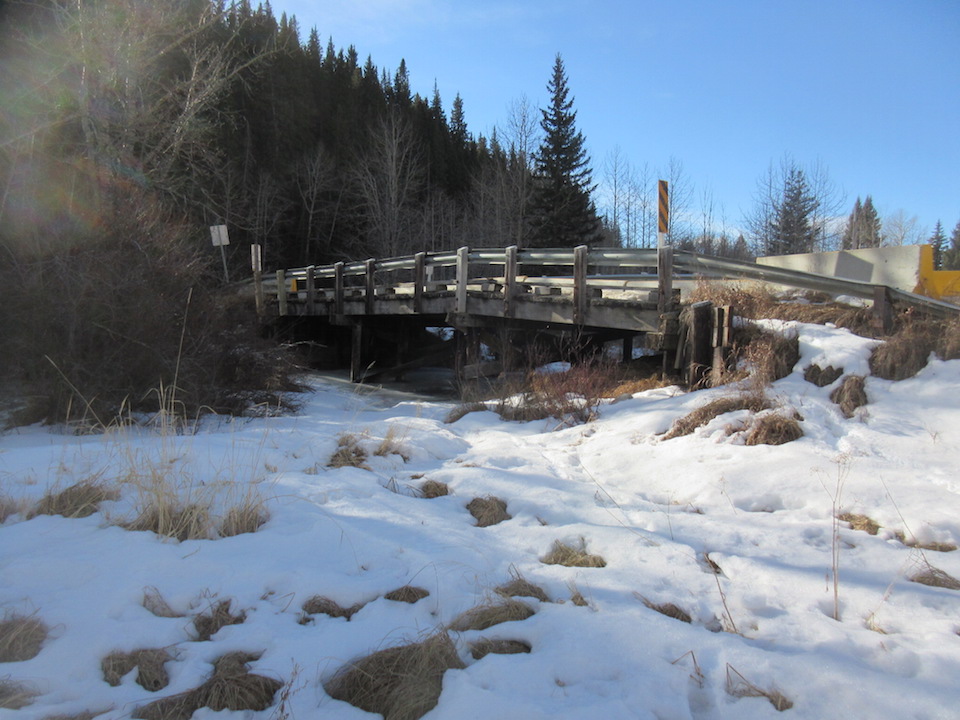 Span Alignment Problem - Horizontal
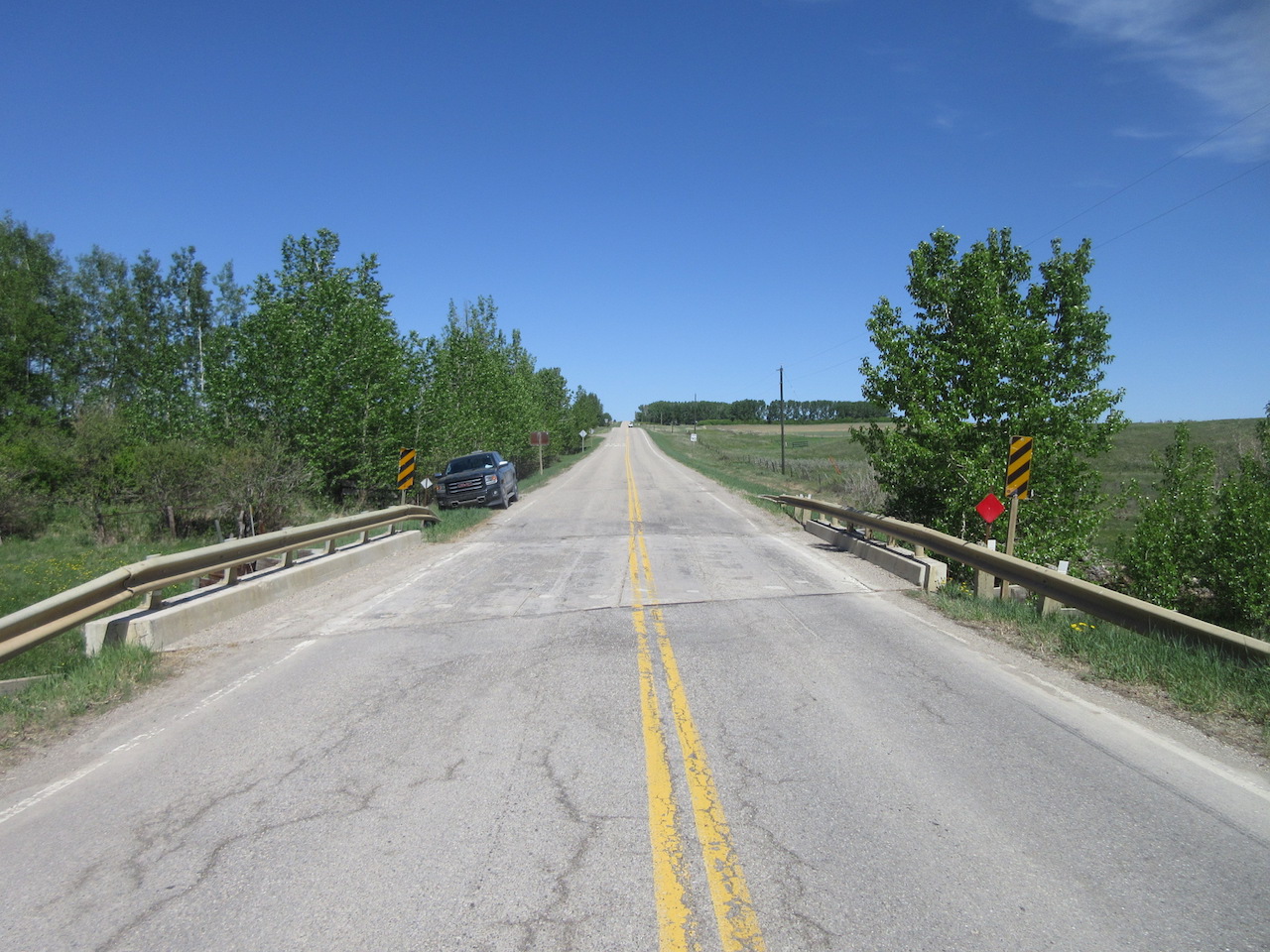 General Rating
Refer to Sections 1.10.2 and 

Governed by
Structural load carrying members (girders, stringers, subdeck)

Safety concerns rated 2 or less (e.g. missing bridgerail, severe bump, severe span alignment problem)

Hazardous conditions rate 2 or less (e.g. ponding/icing, wide ACP cracks/ruts in wheelpath)

Bridgerail not present (rated X) but creating a hazard results in General Rating of 2
172
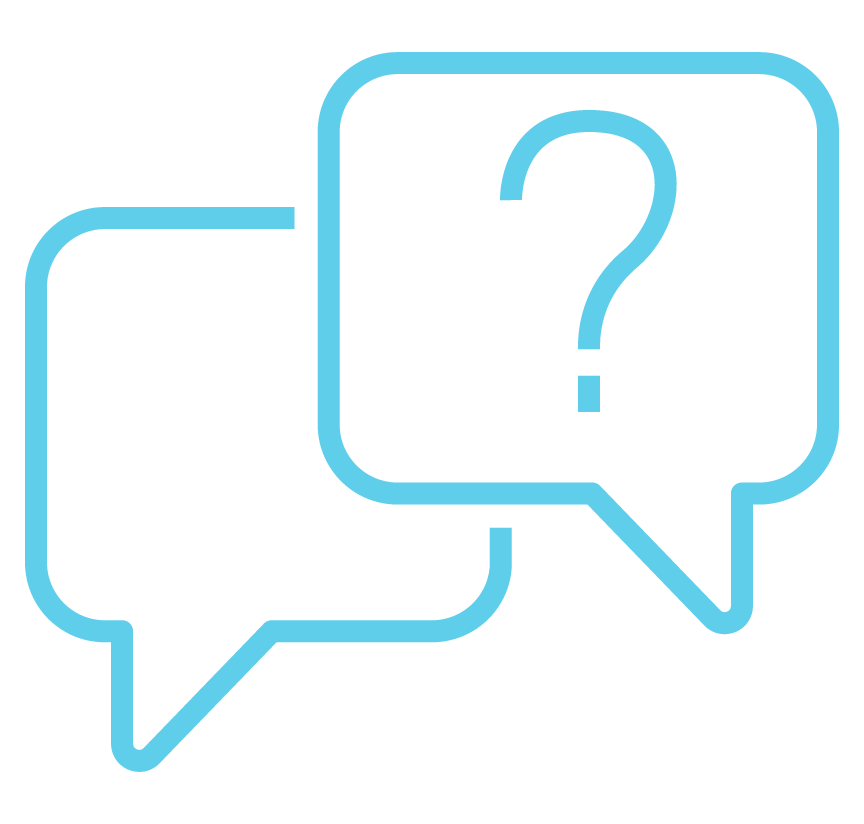 Questions?